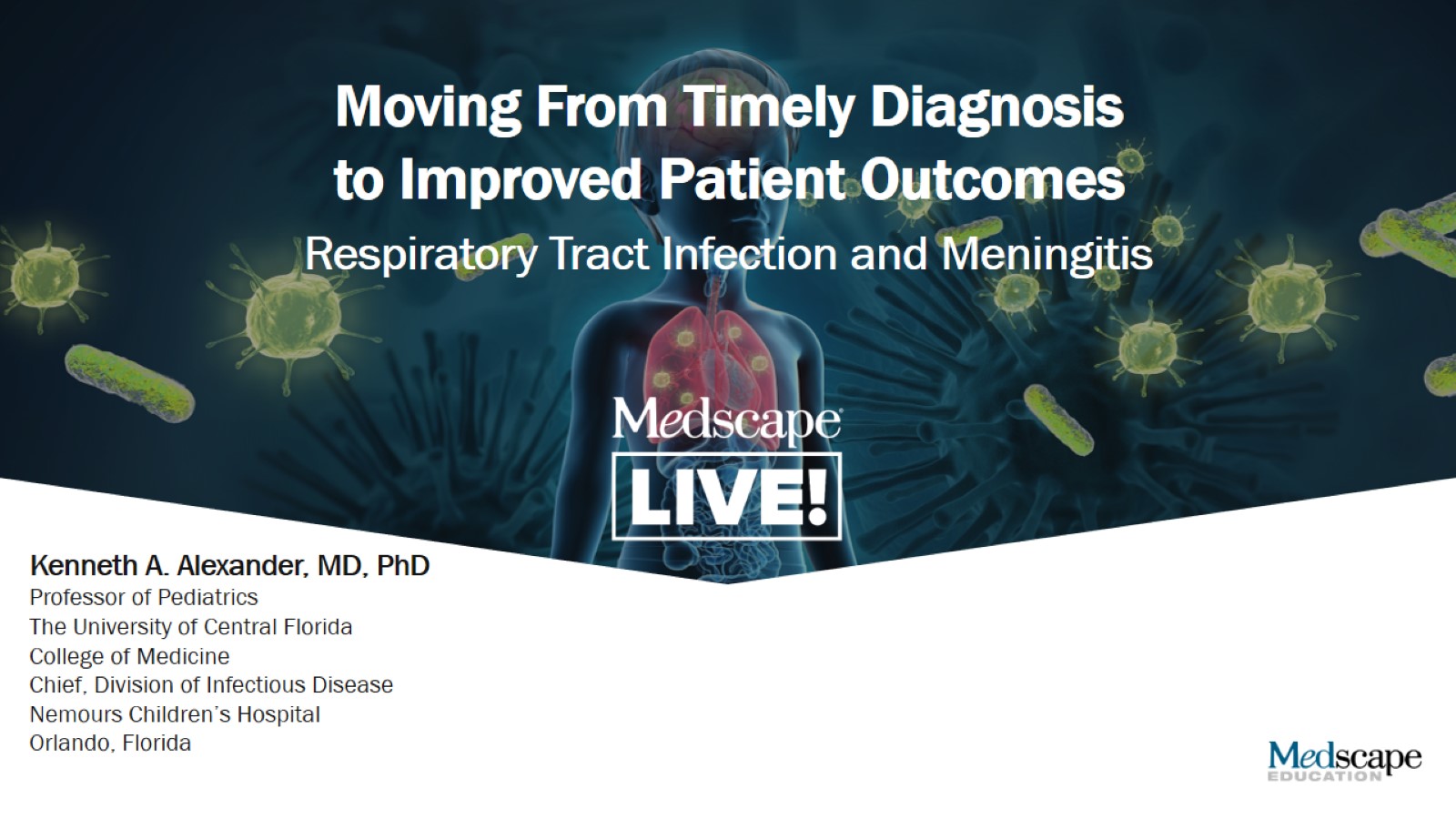 Moving From Timely Diagnosis to Improved Patient Outcomes
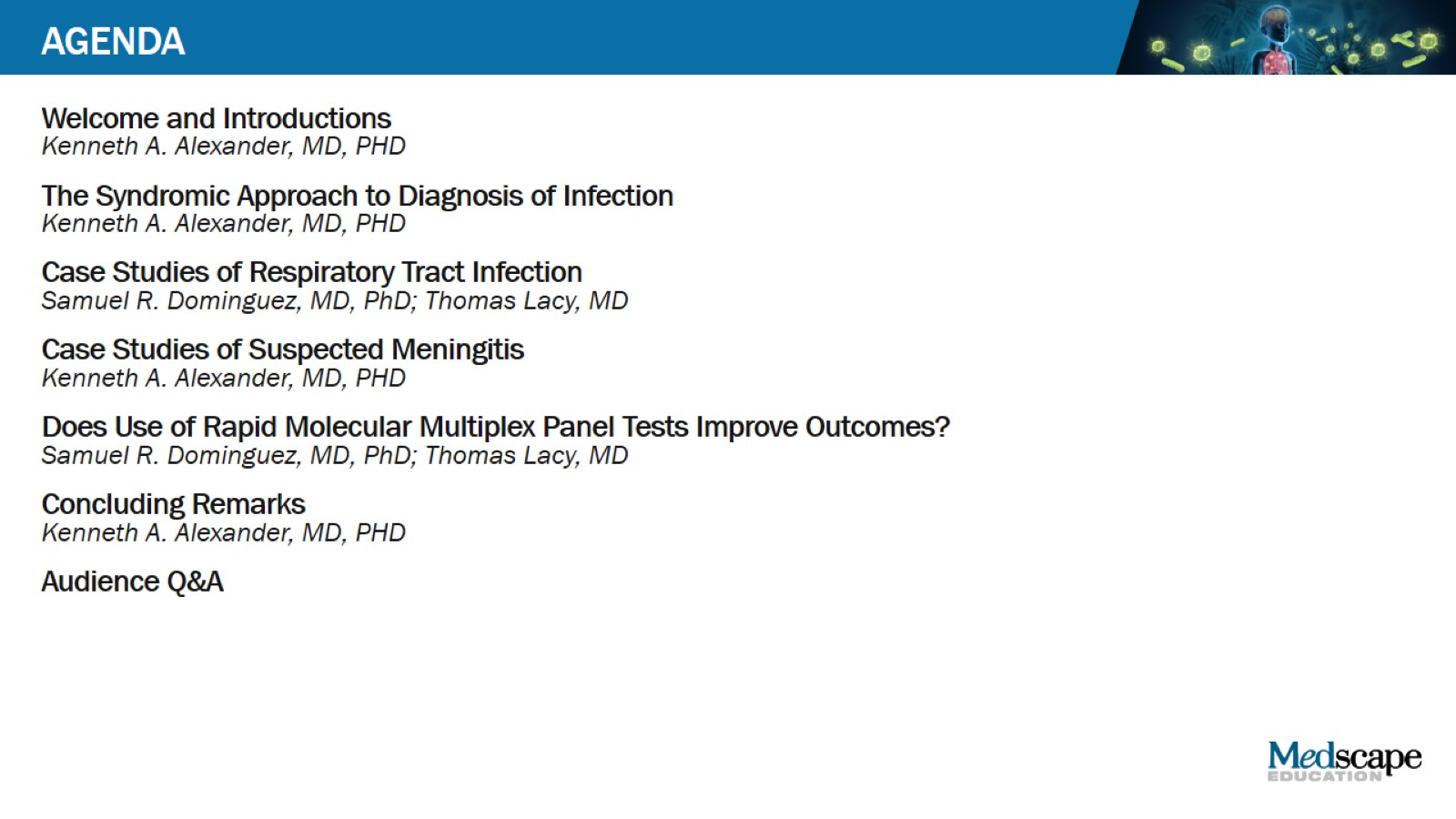 AGENDA
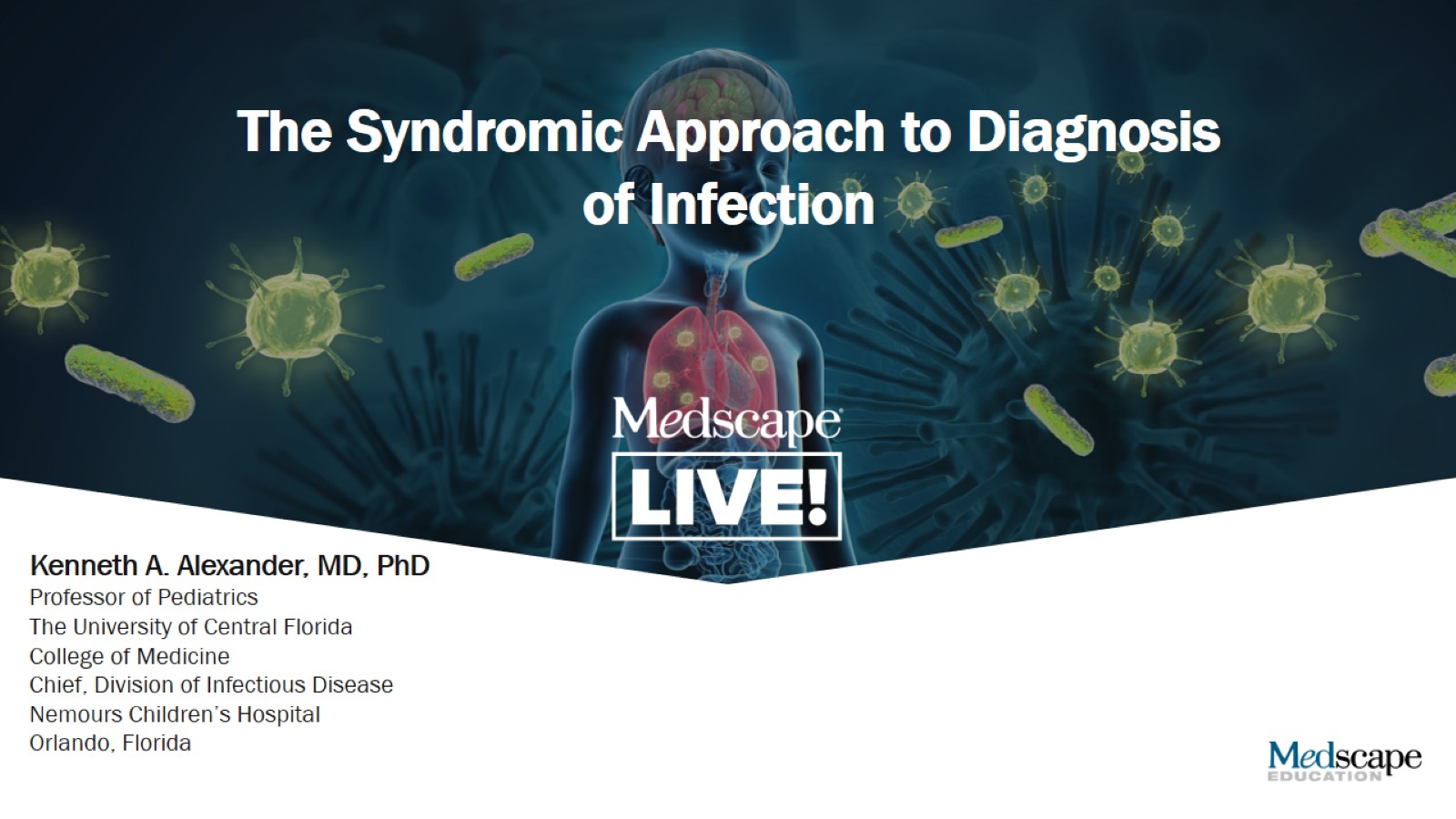 The Syndromic Approach to Diagnosis of Infection
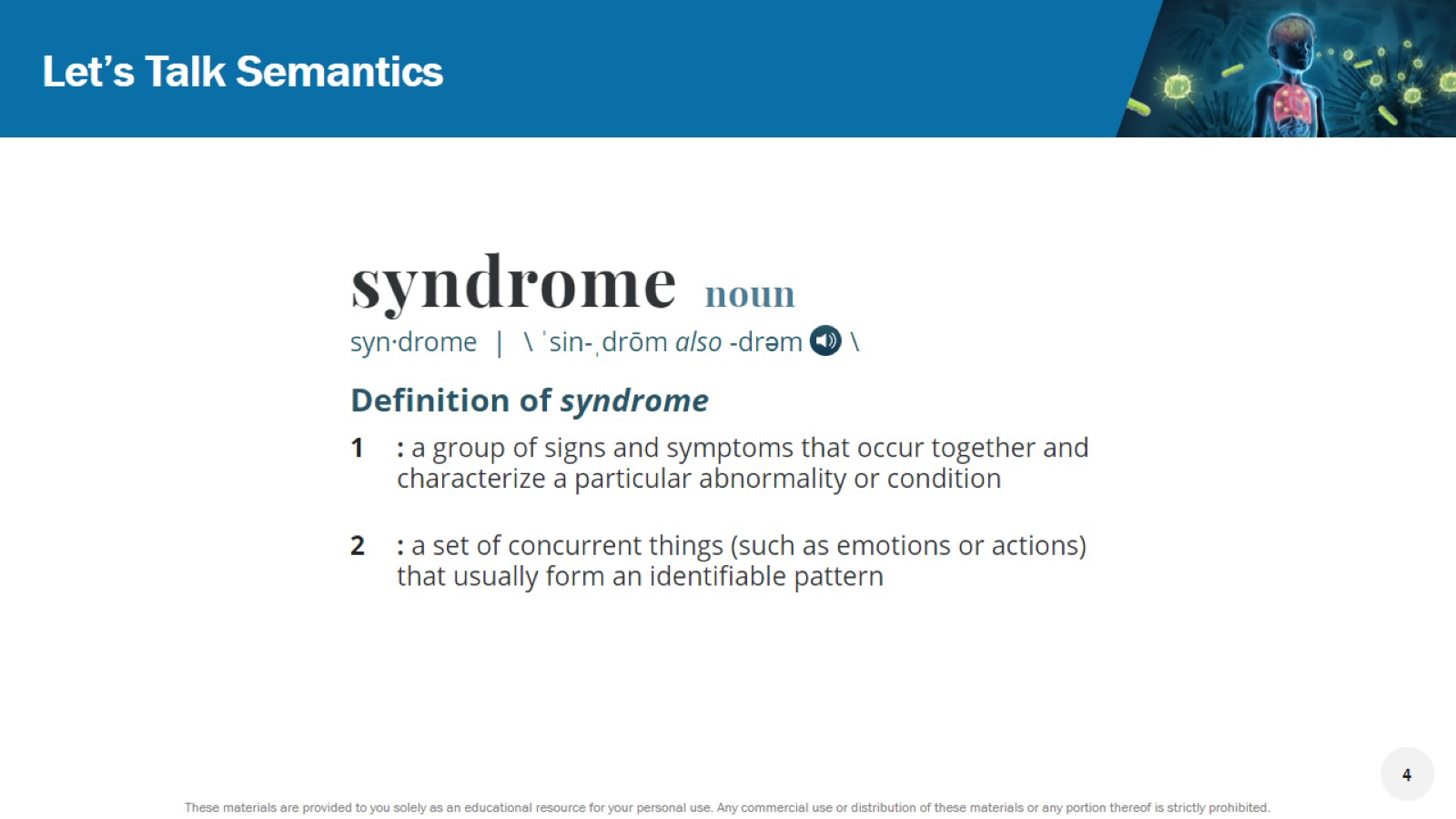 Let’s Talk Semantics
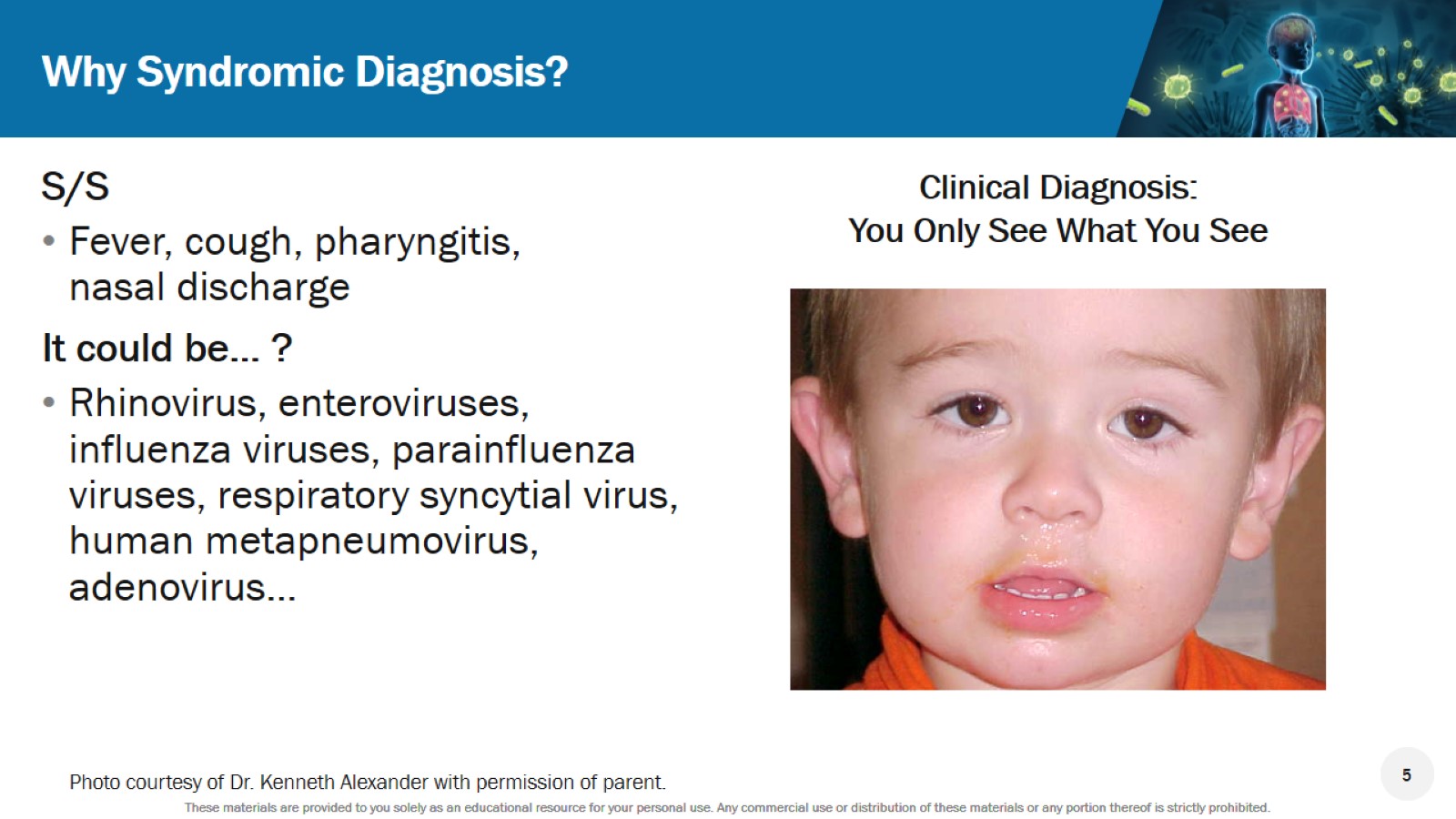 Why Syndromic Diagnosis?
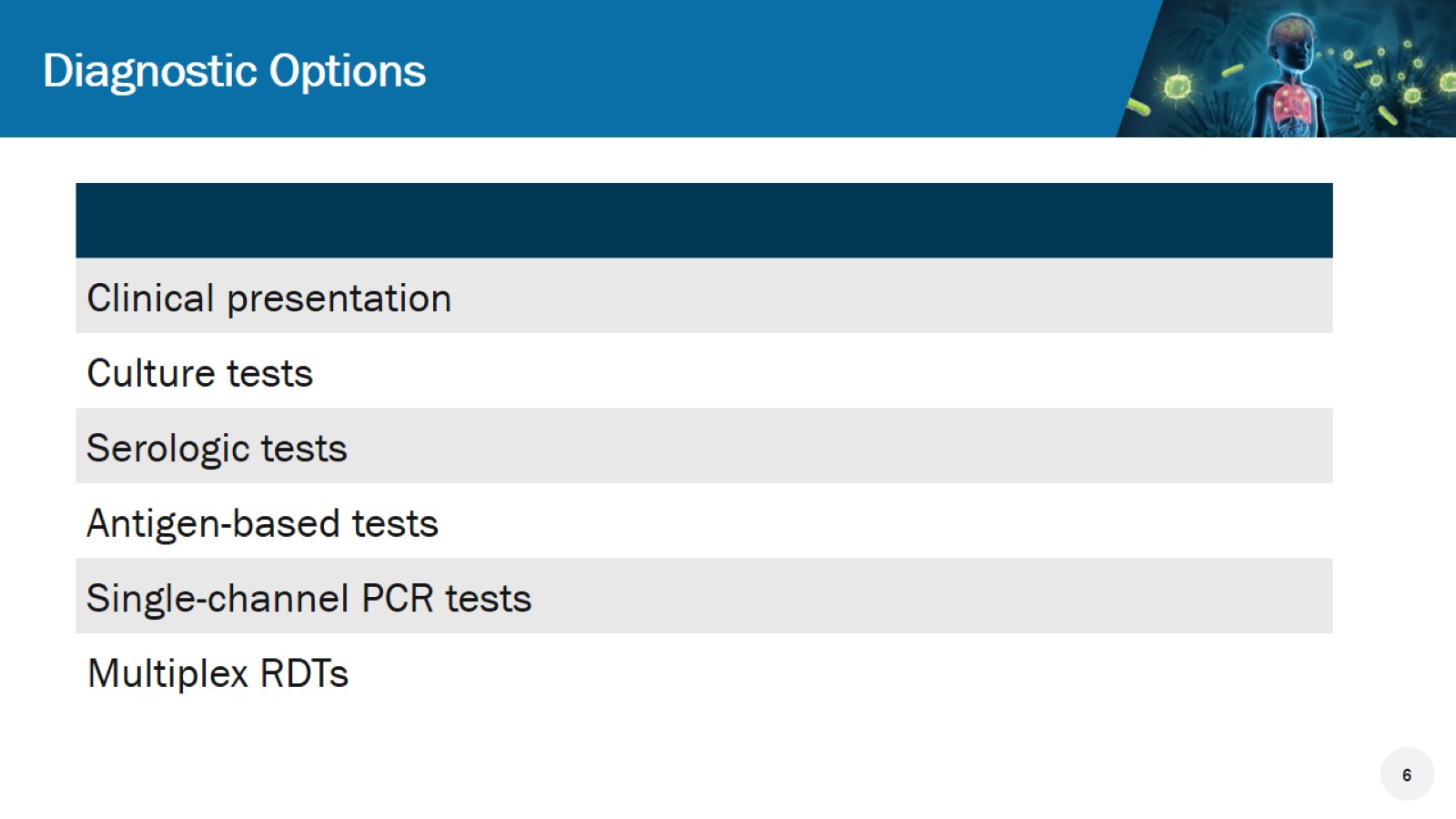 Diagnostic Options
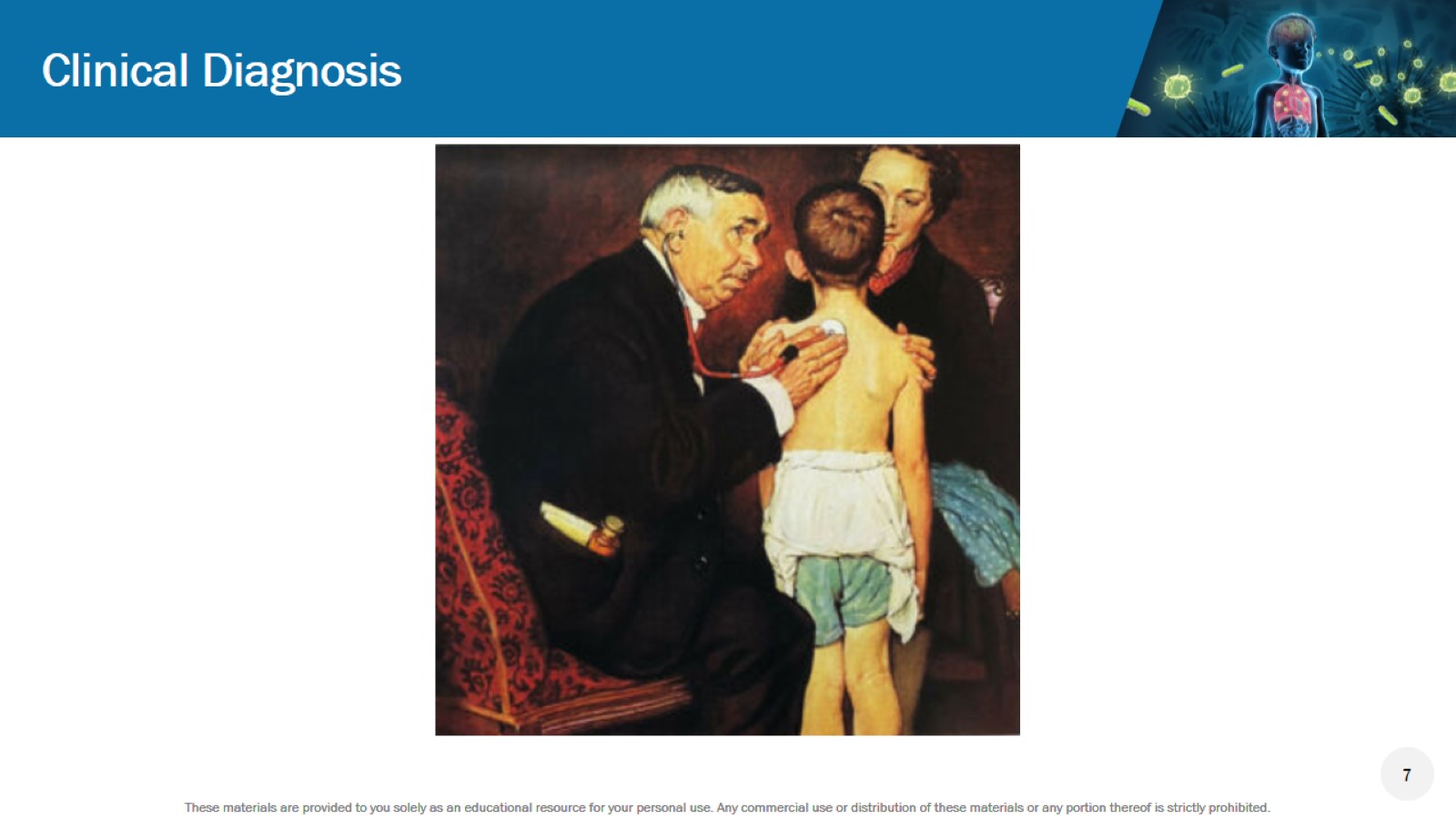 Clinical Diagnosis
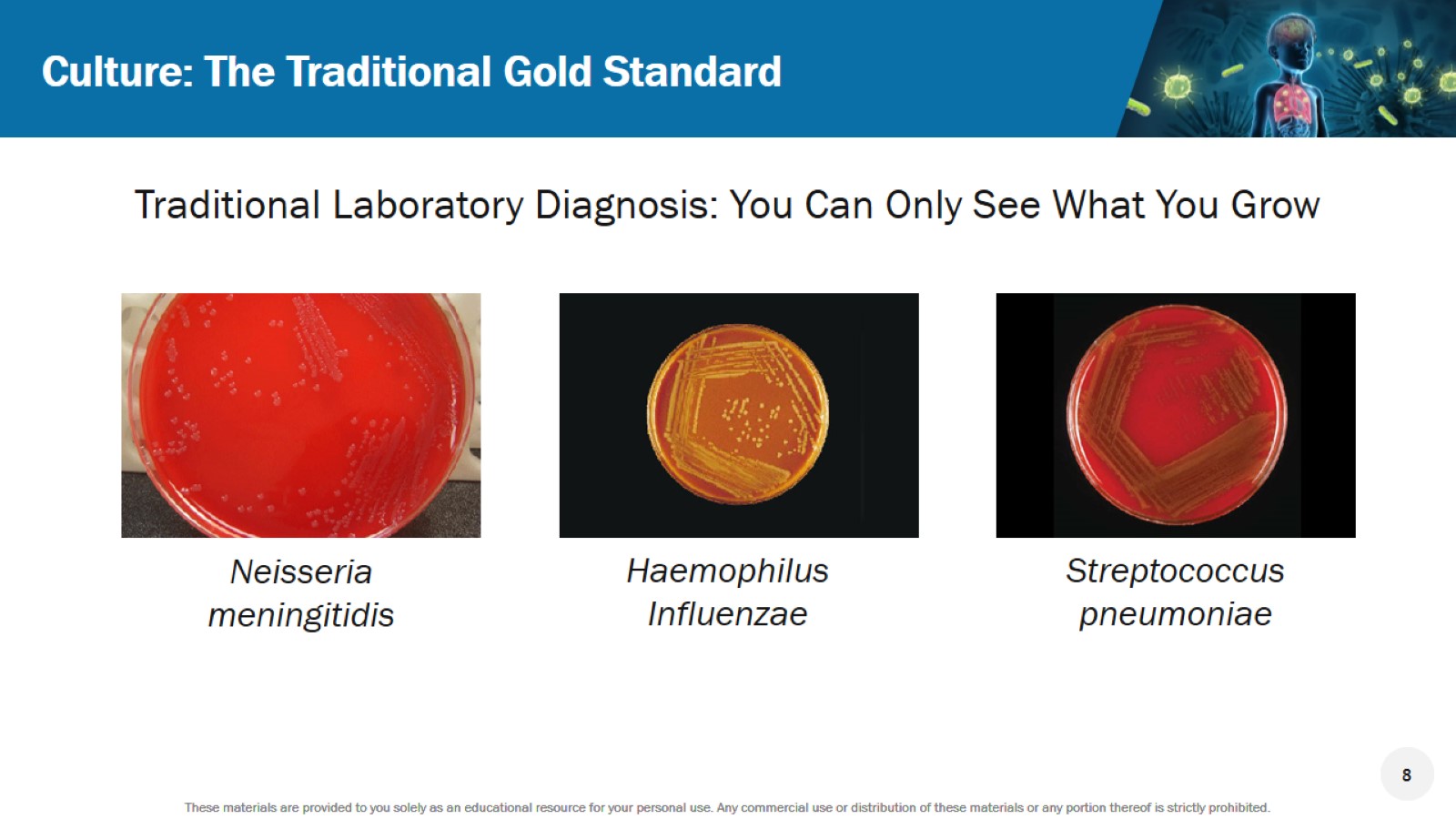 Culture: The Traditional Gold Standard
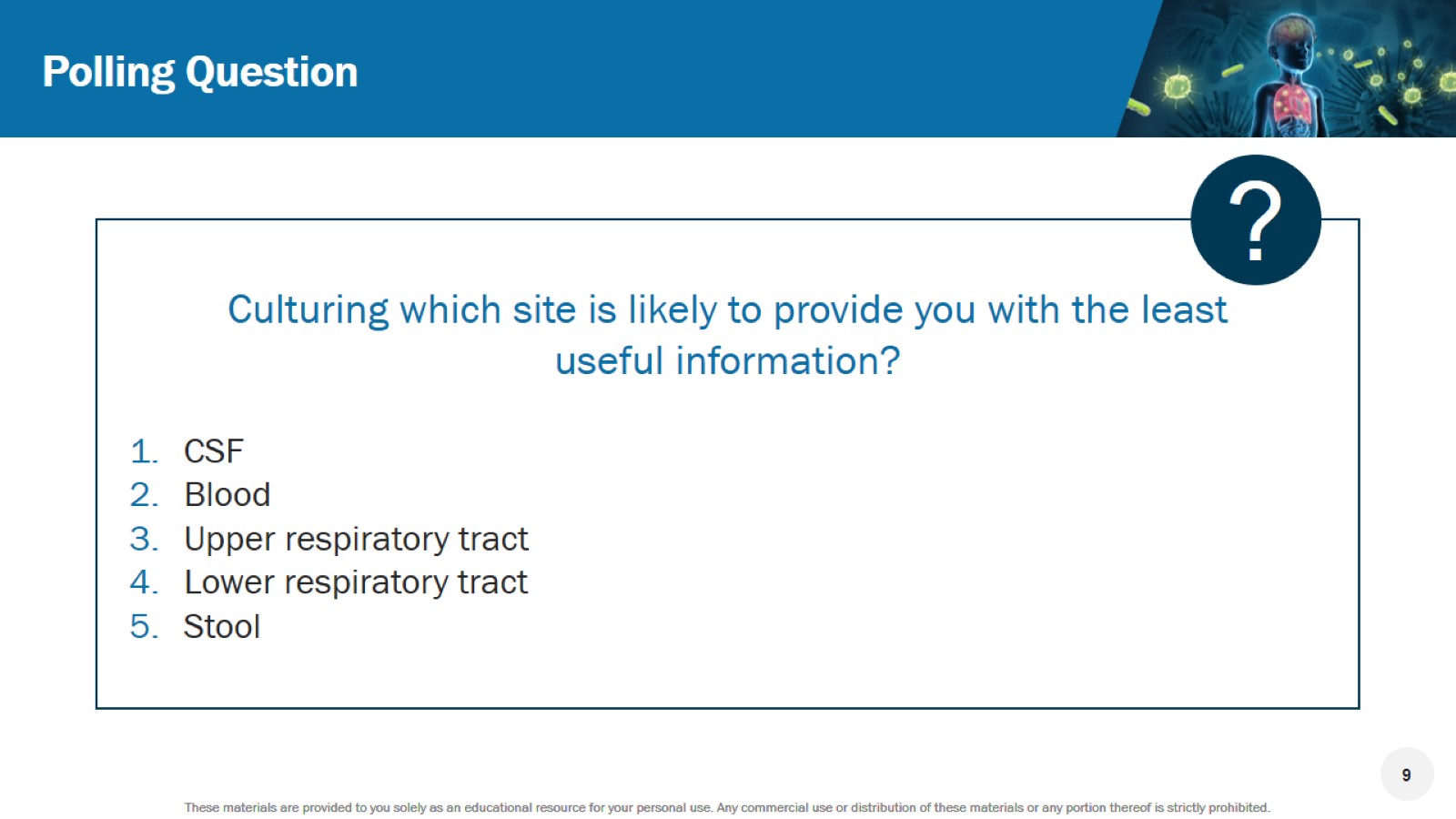 Polling Question
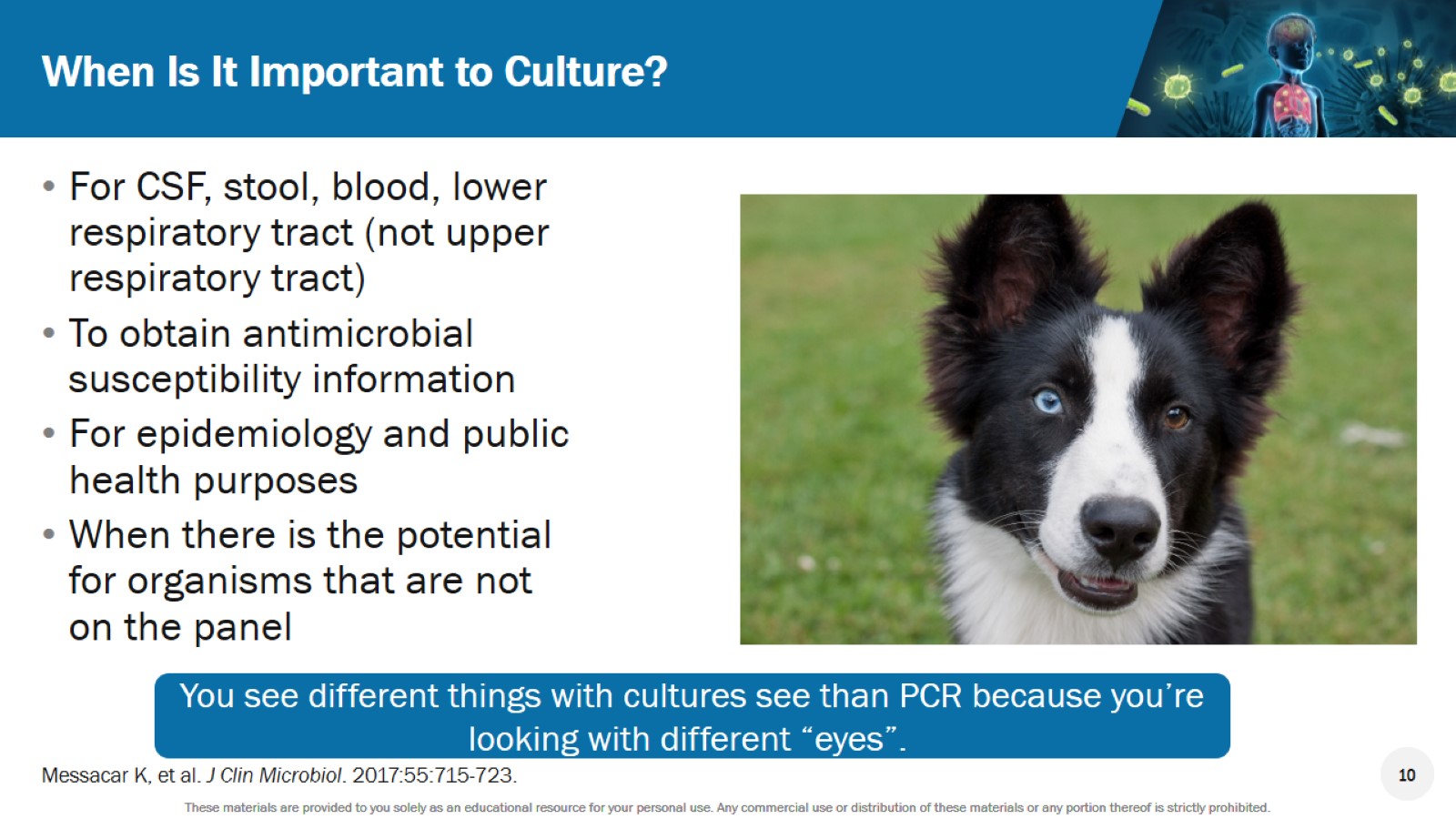 When Is It Important to Culture?
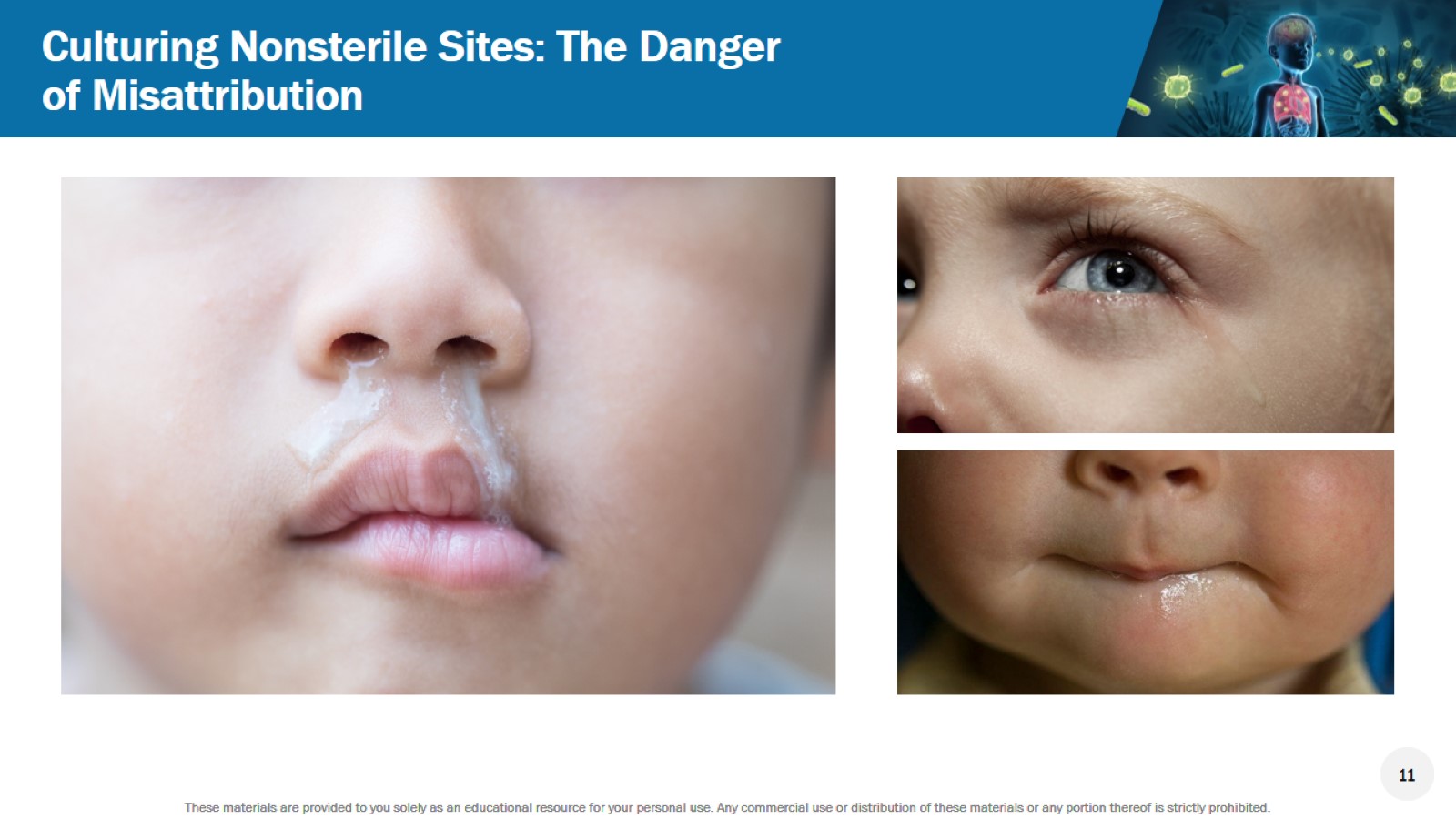 Culturing Nonsterile Sites: The Danger of Misattribution
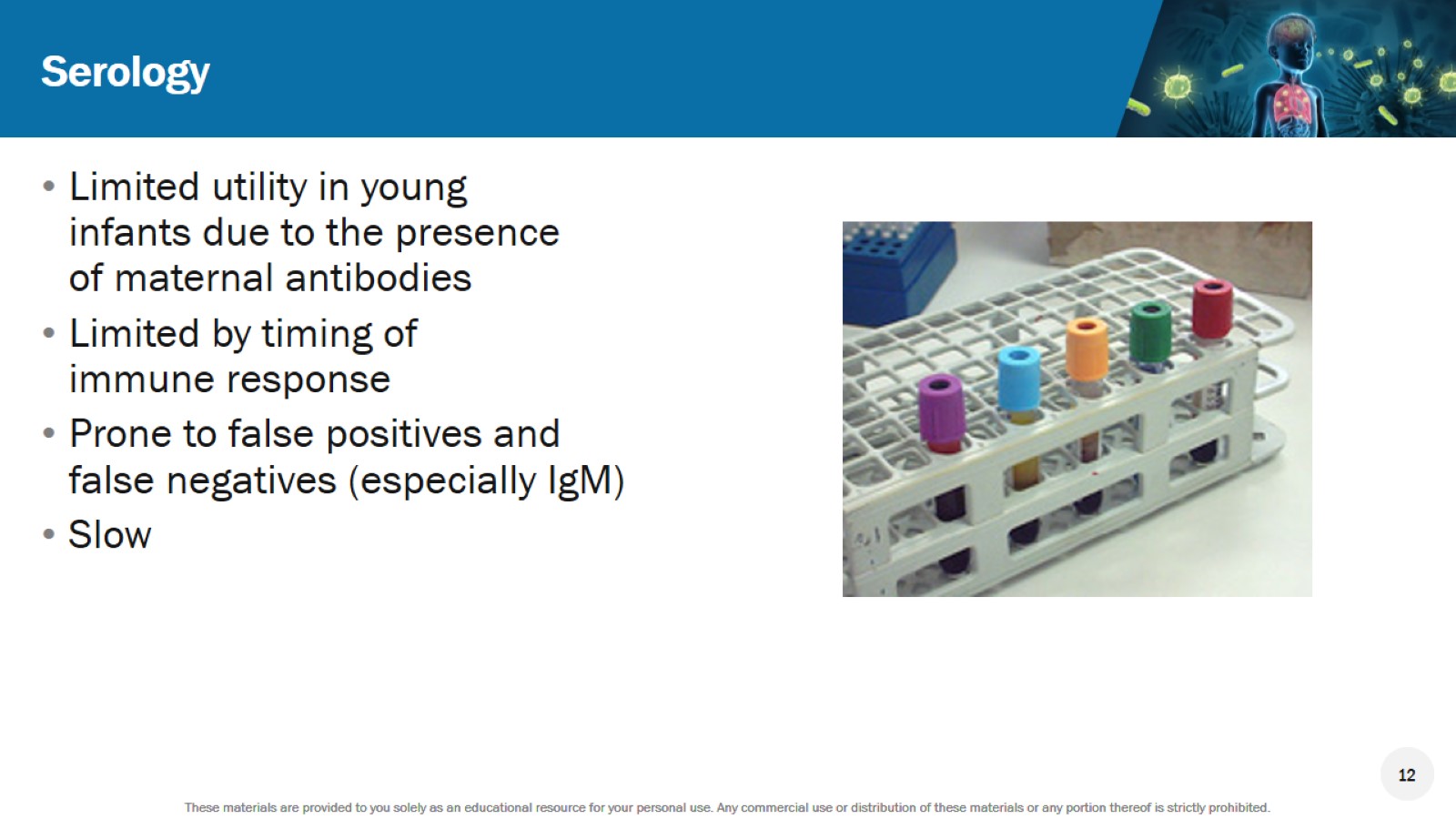 Serology
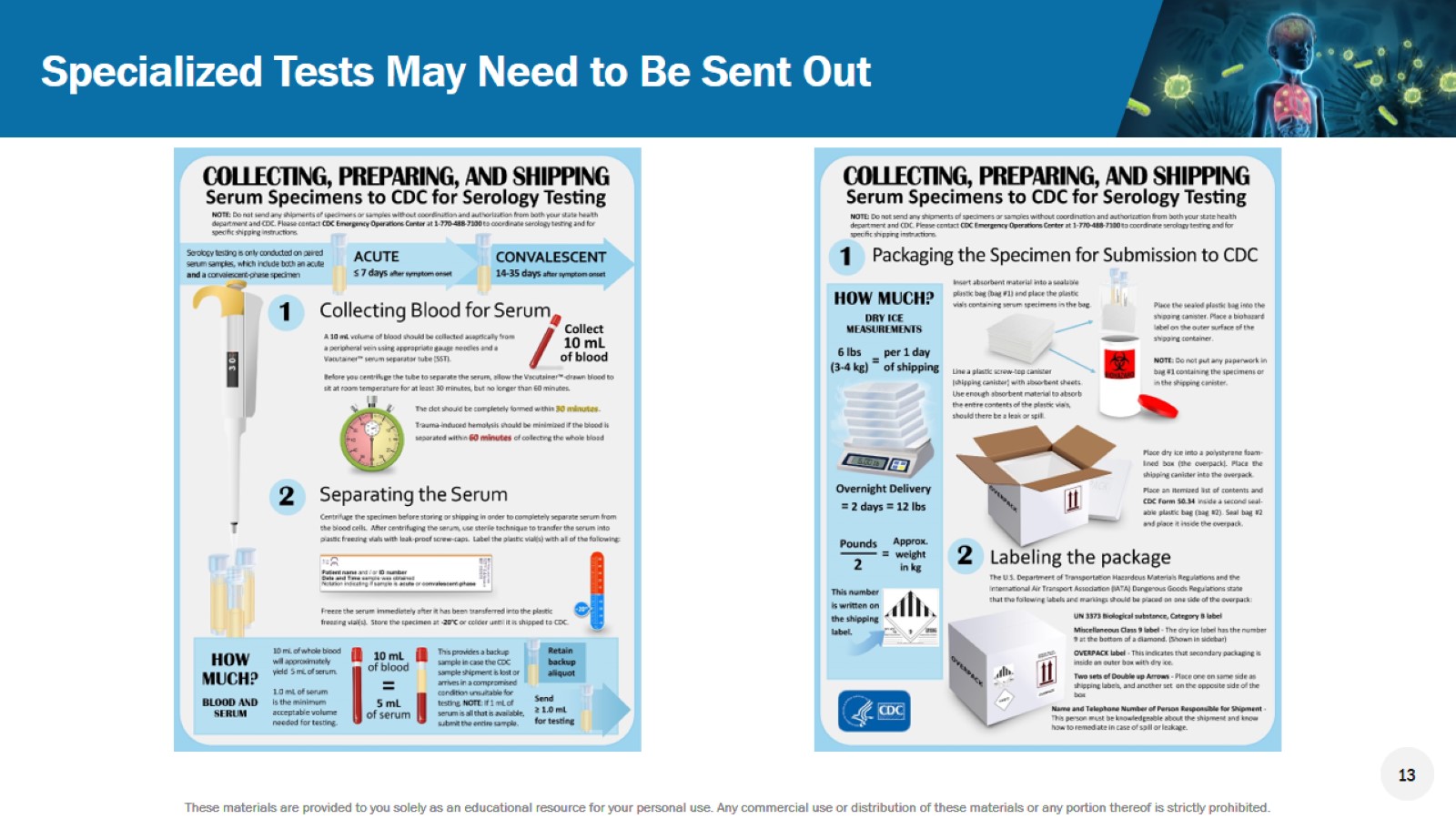 Specialized Tests May Need to Be Sent Out
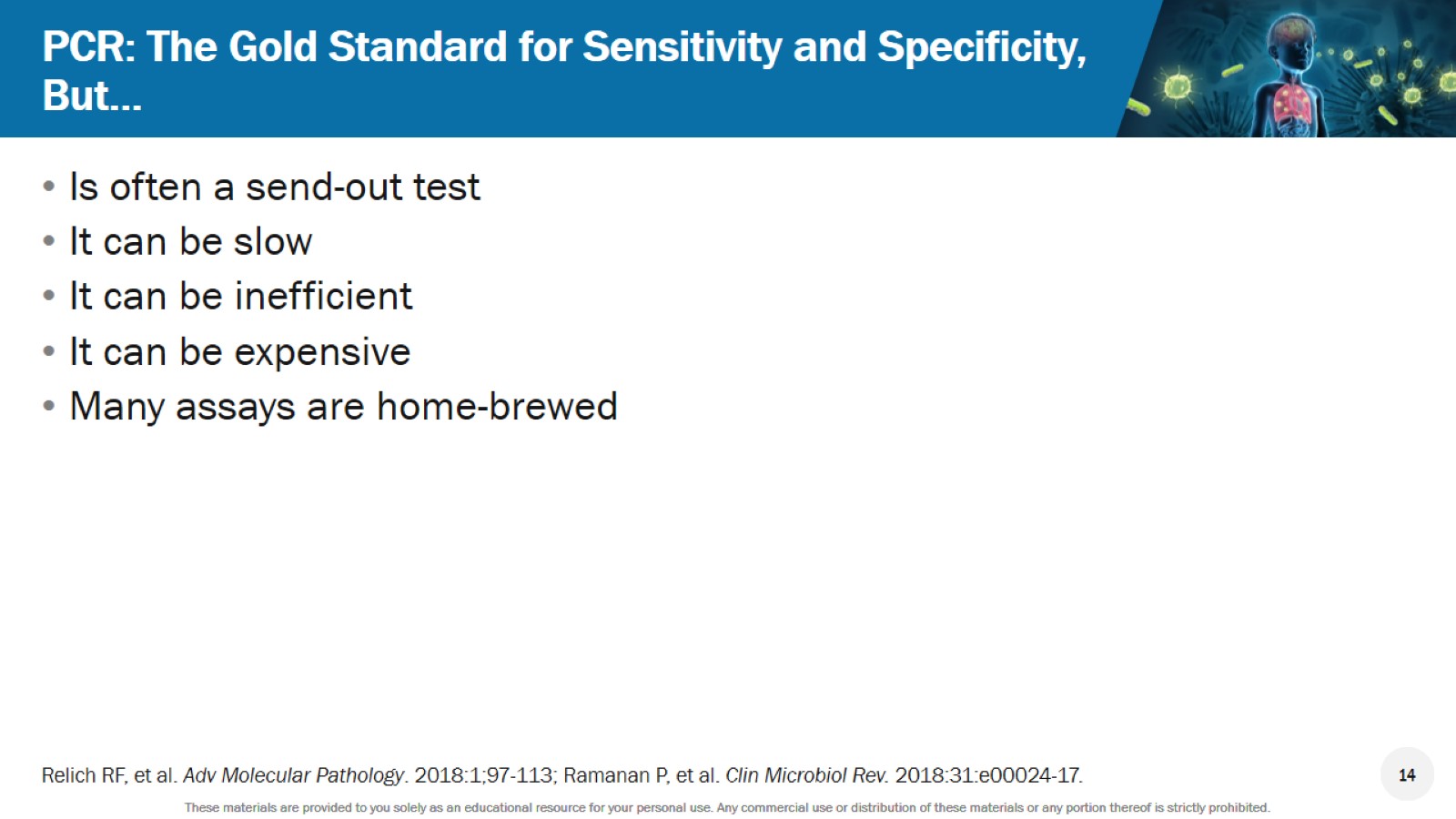 PCR: The Gold Standard for Sensitivity and Specificity, But…
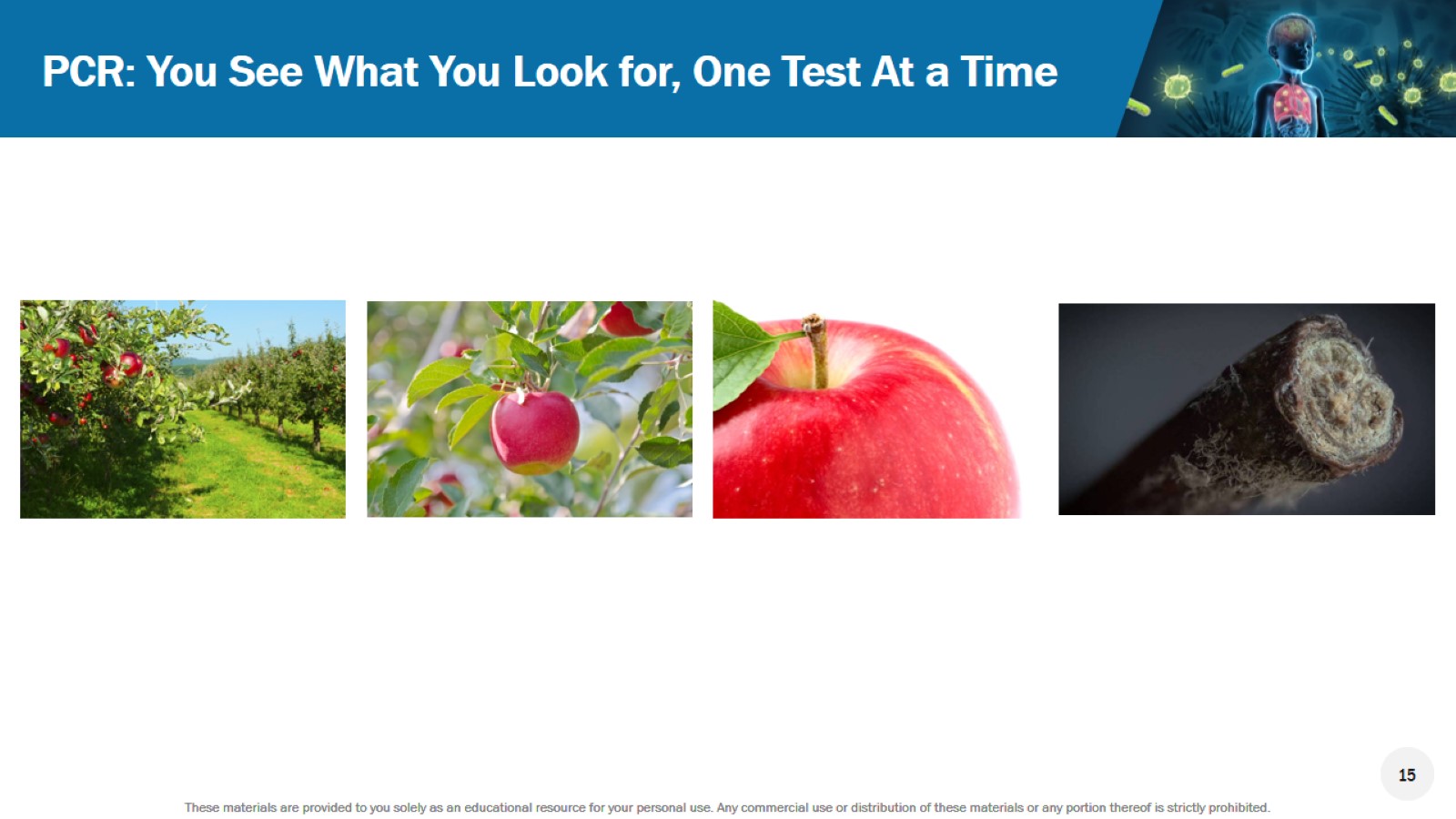 PCR: You See What You Look for, One Test At a Time
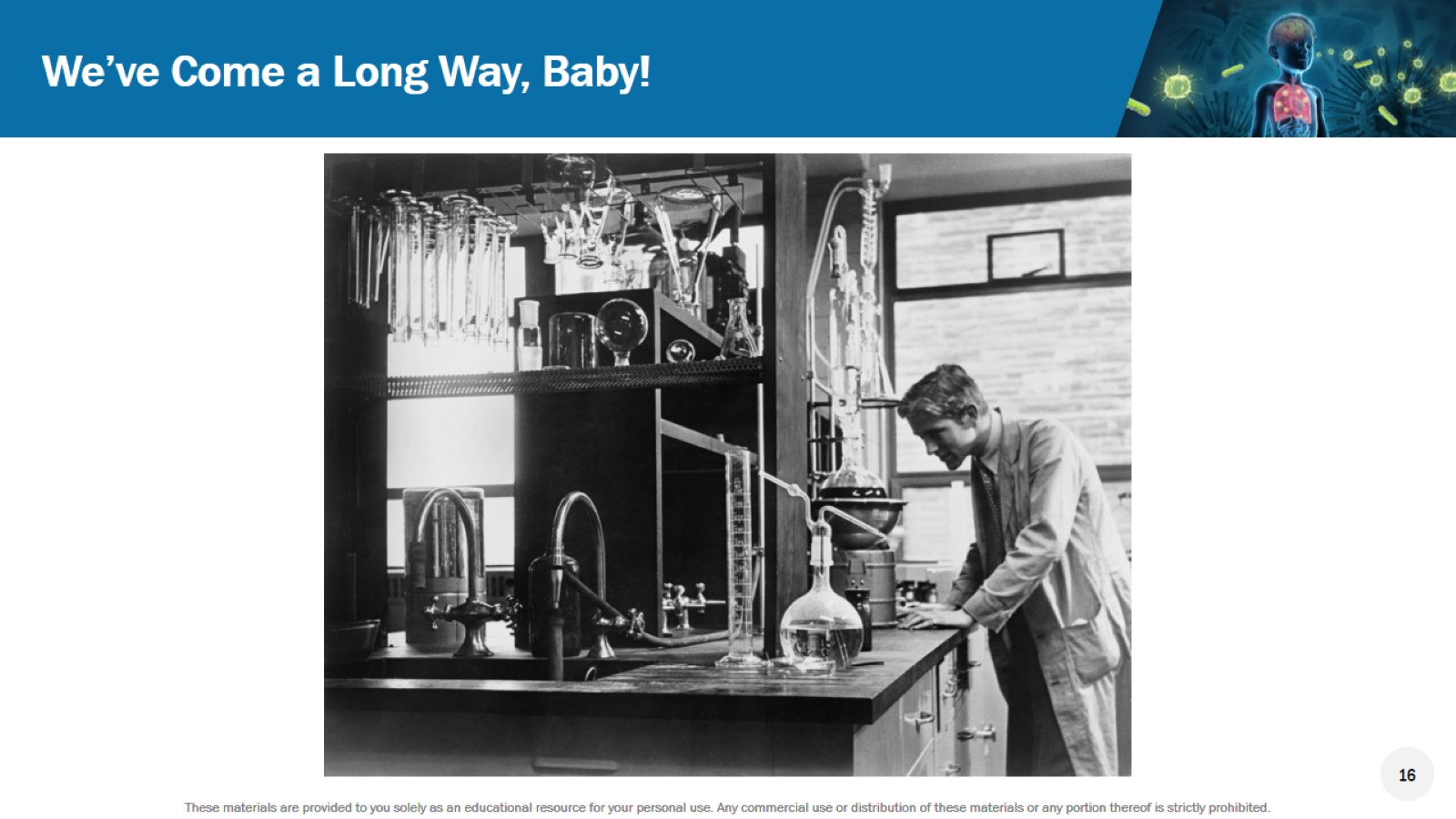 We’ve Come a Long Way, Baby!
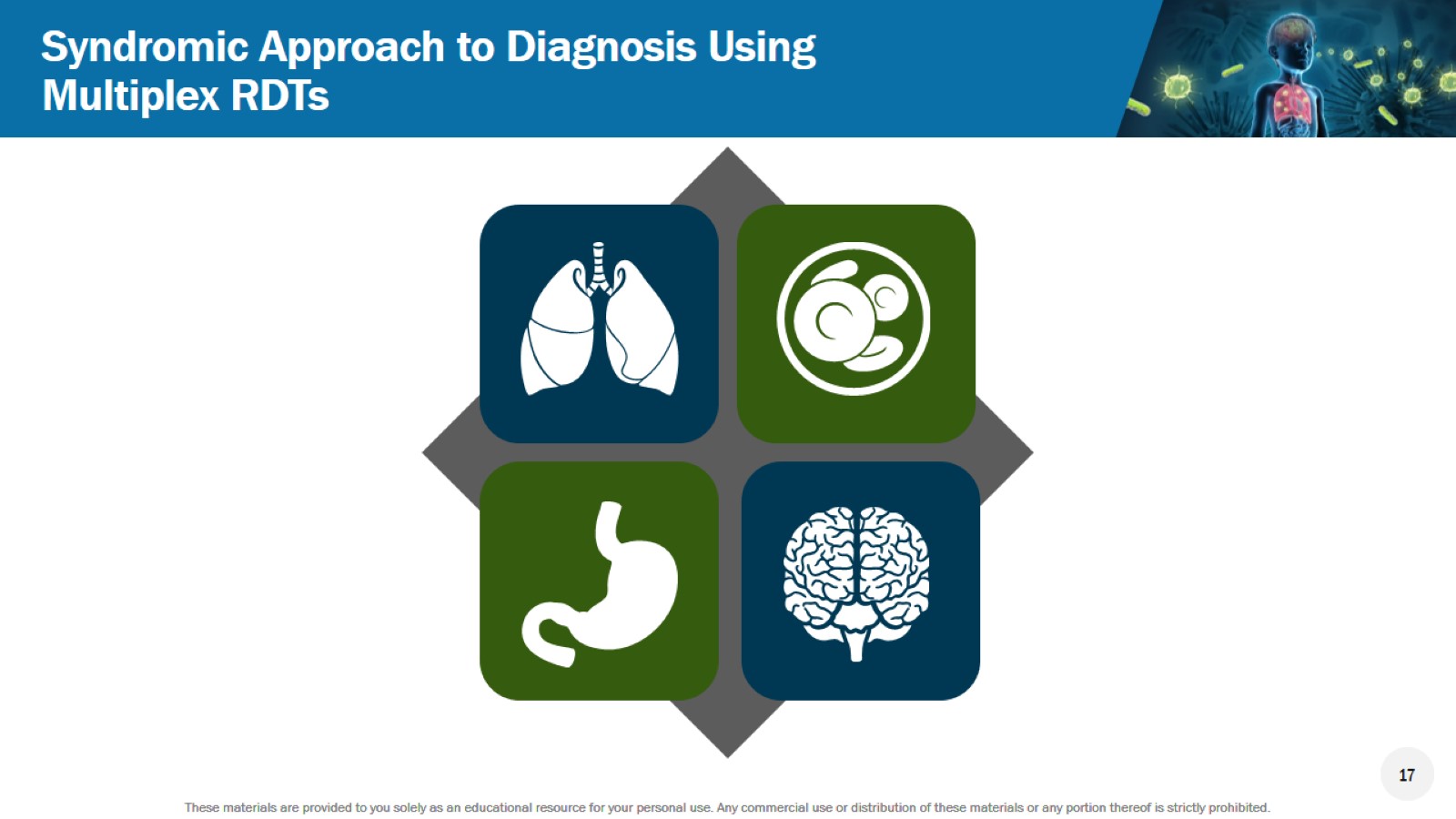 Syndromic Approach to Diagnosis Using Multiplex RDTs
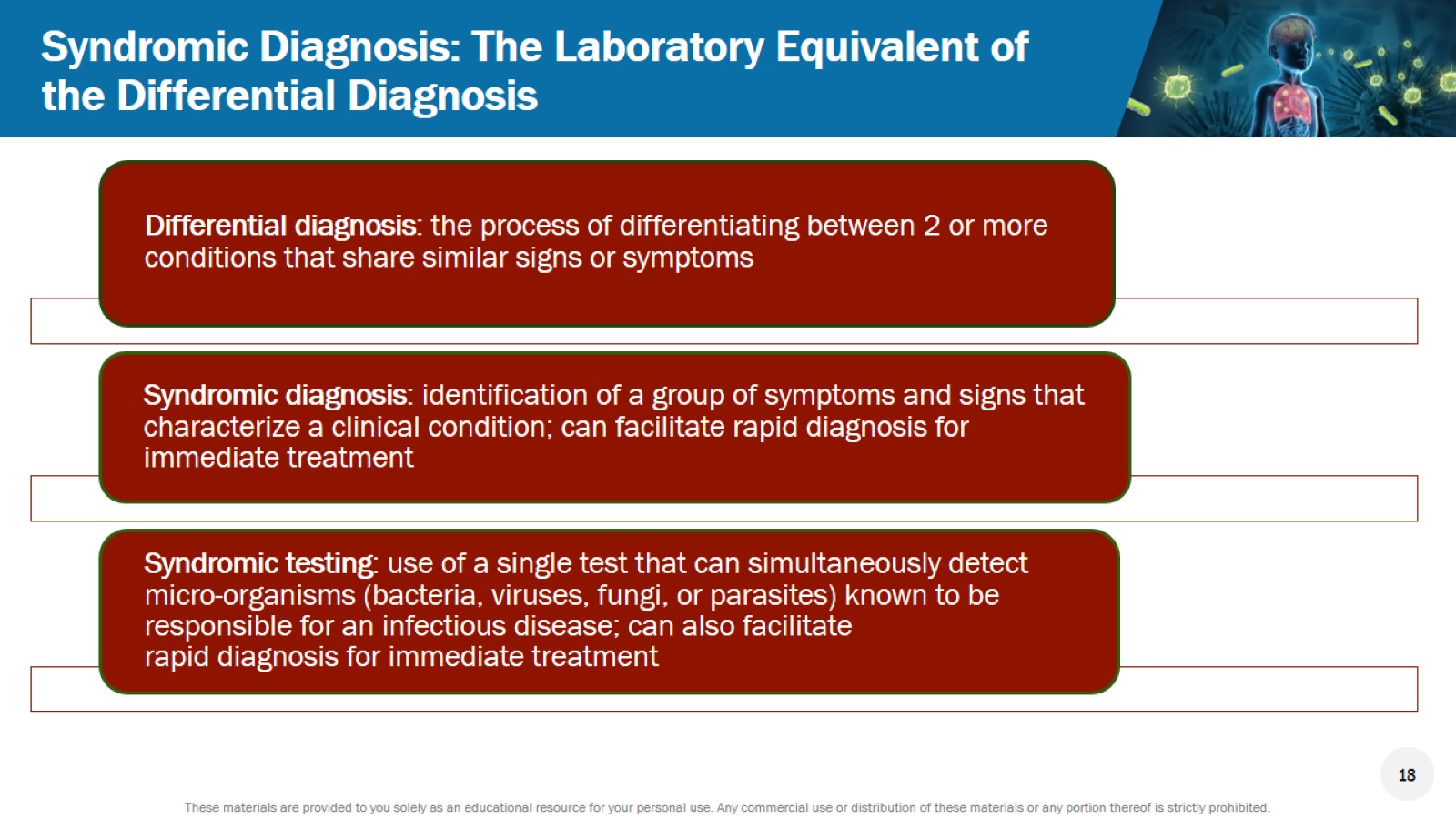 Syndromic Diagnosis: The Laboratory Equivalent of the Differential Diagnosis
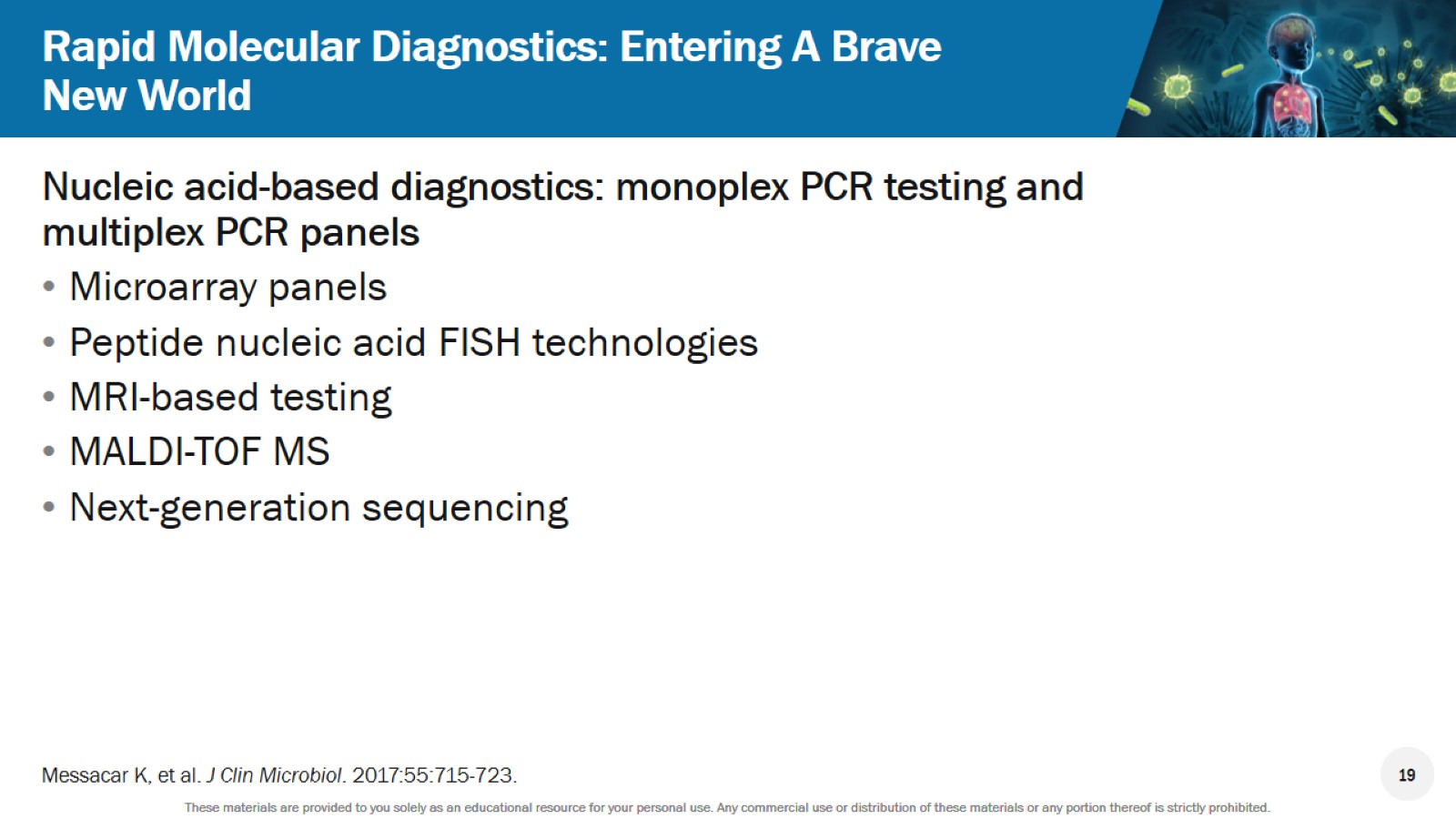 Rapid Molecular Diagnostics: Entering A Brave New World
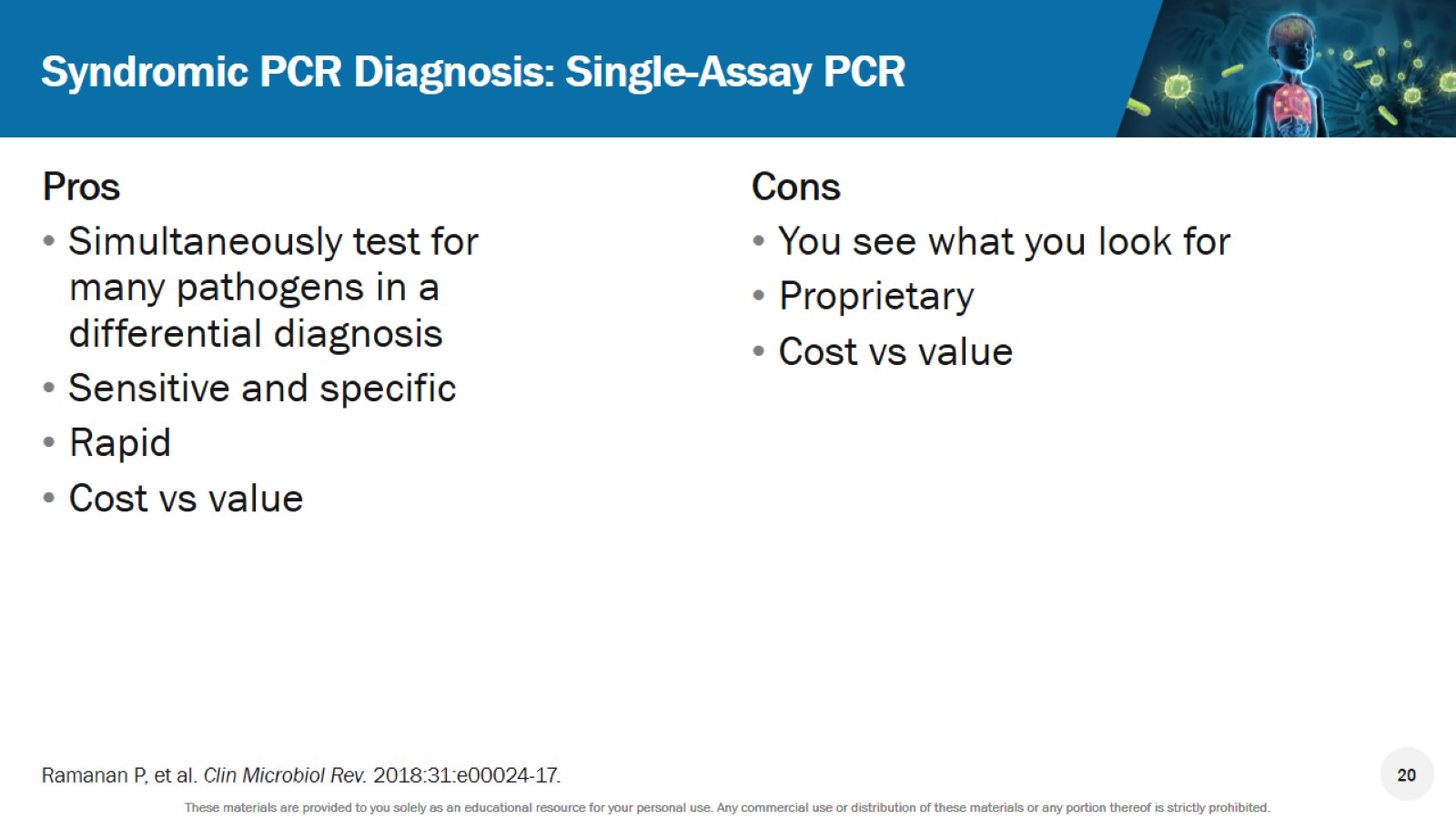 Syndromic PCR Diagnosis: Single-Assay PCR
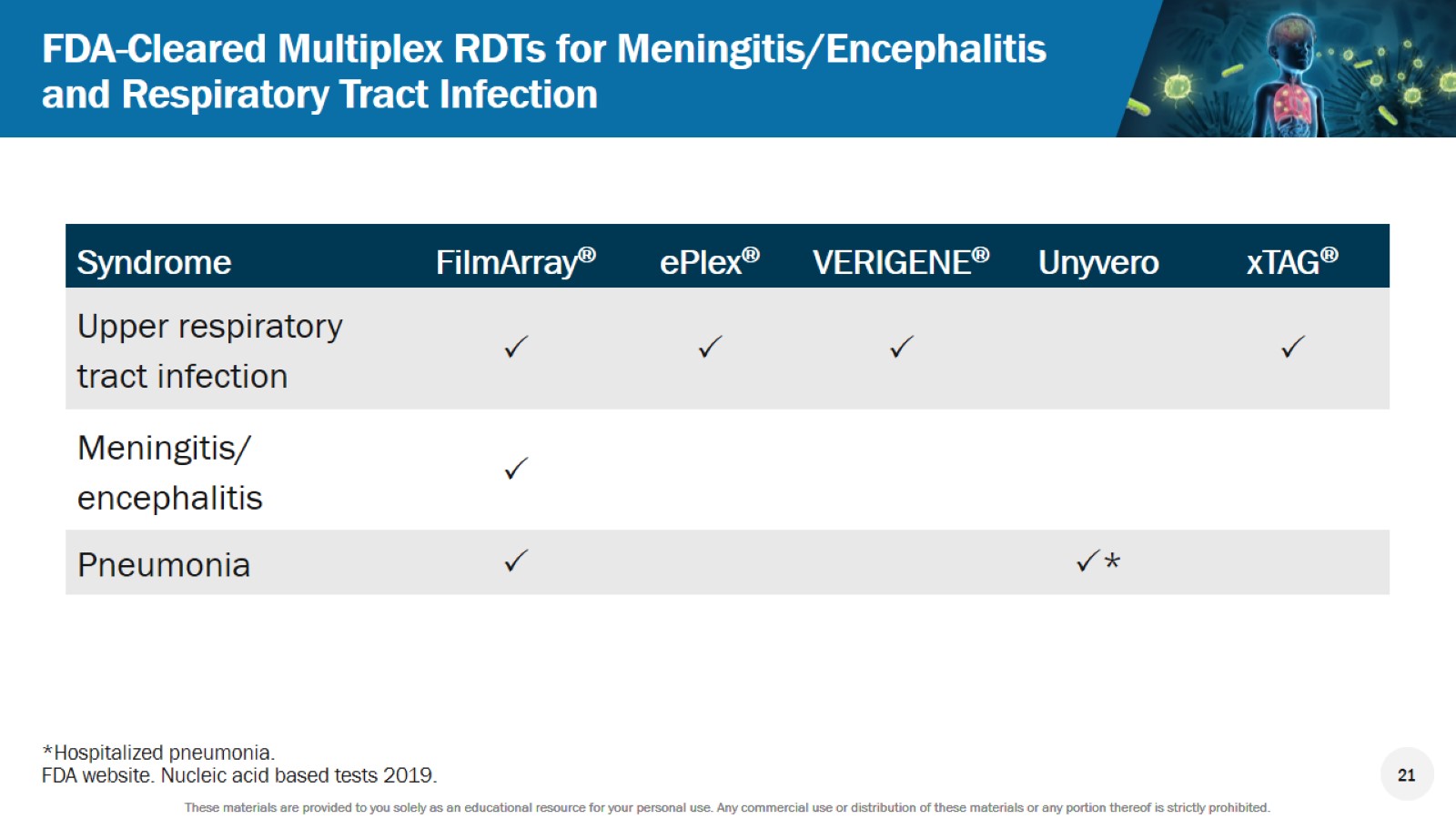 FDA-Cleared Multiplex RDTs for Meningitis/Encephalitis and Respiratory Tract Infection
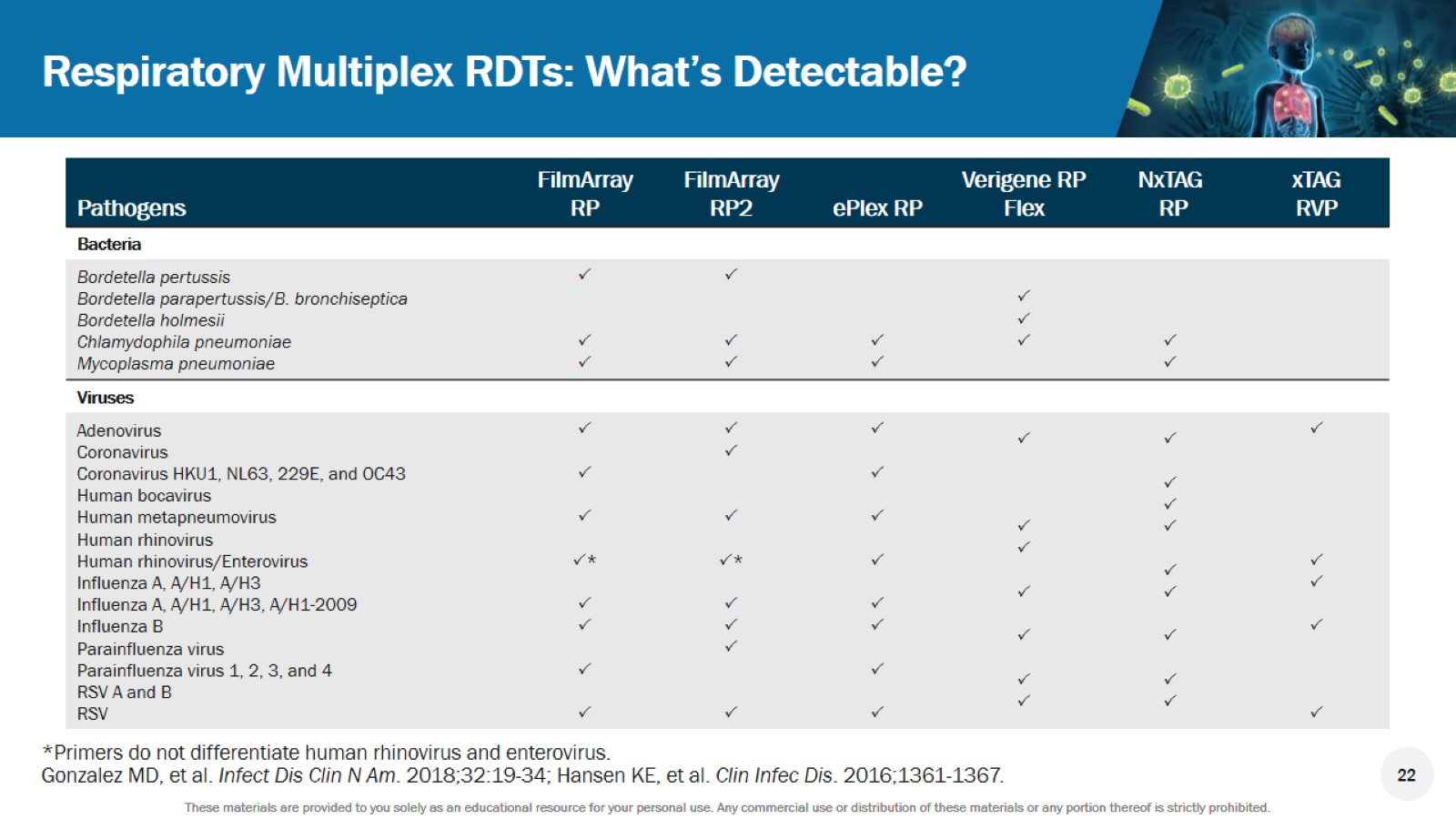 Respiratory Multiplex RDTs: What’s Detectable?
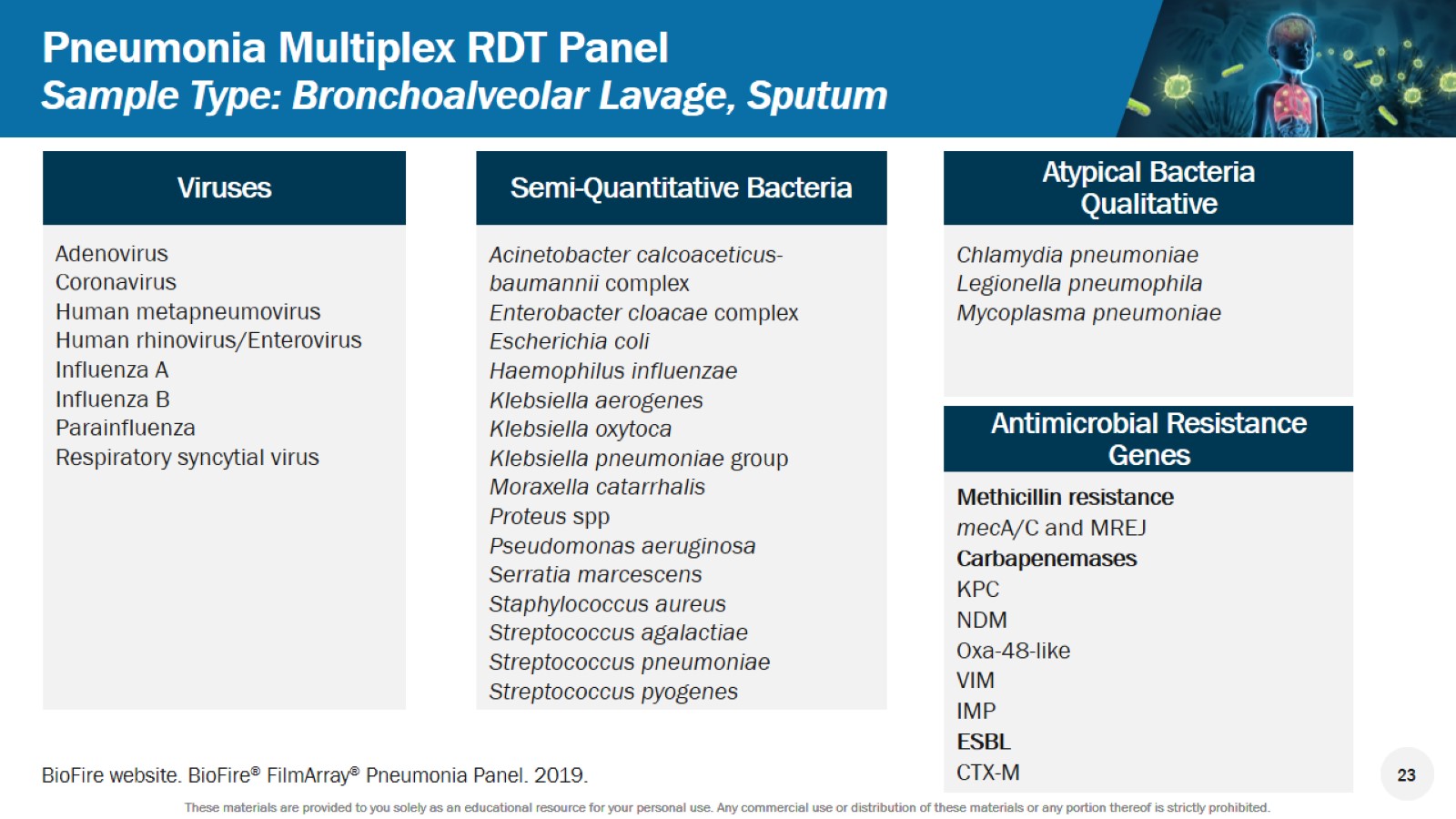 Pneumonia Multiplex RDT PanelSample Type: Bronchoalveolar Lavage, Sputum
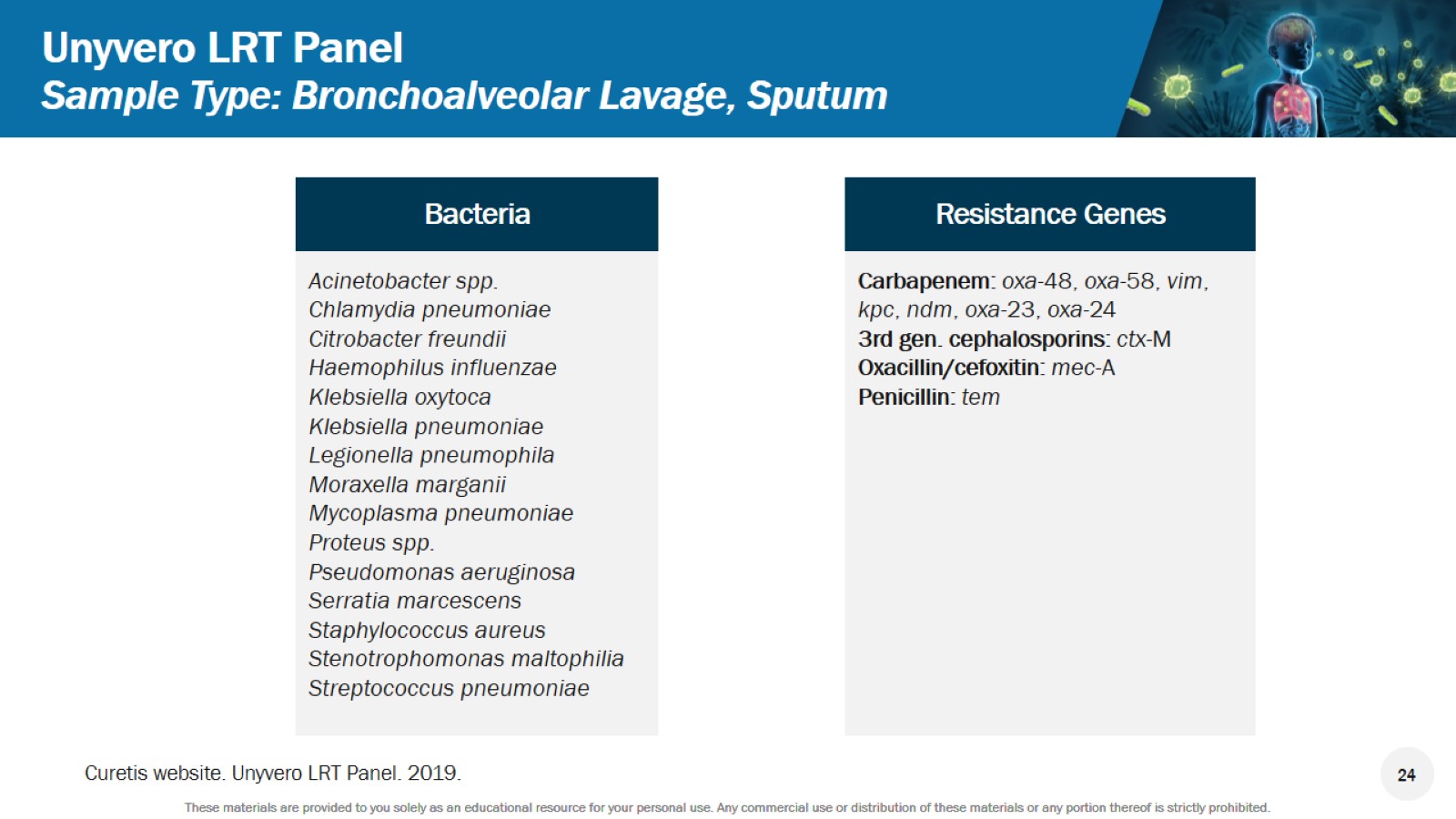 Unyvero LRT PanelSample Type: Bronchoalveolar Lavage, Sputum
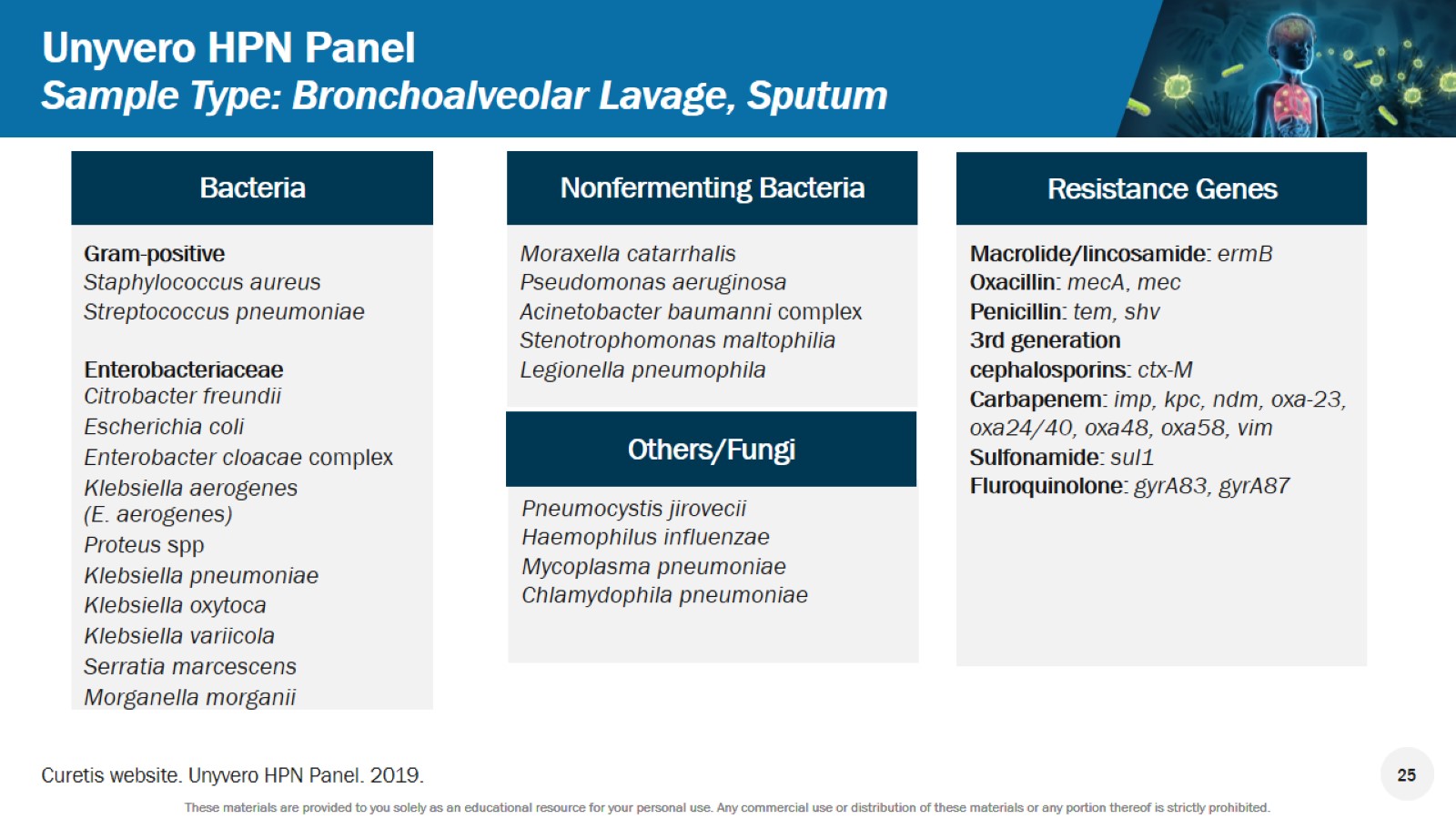 Unyvero HPN PanelSample Type: Bronchoalveolar Lavage, Sputum
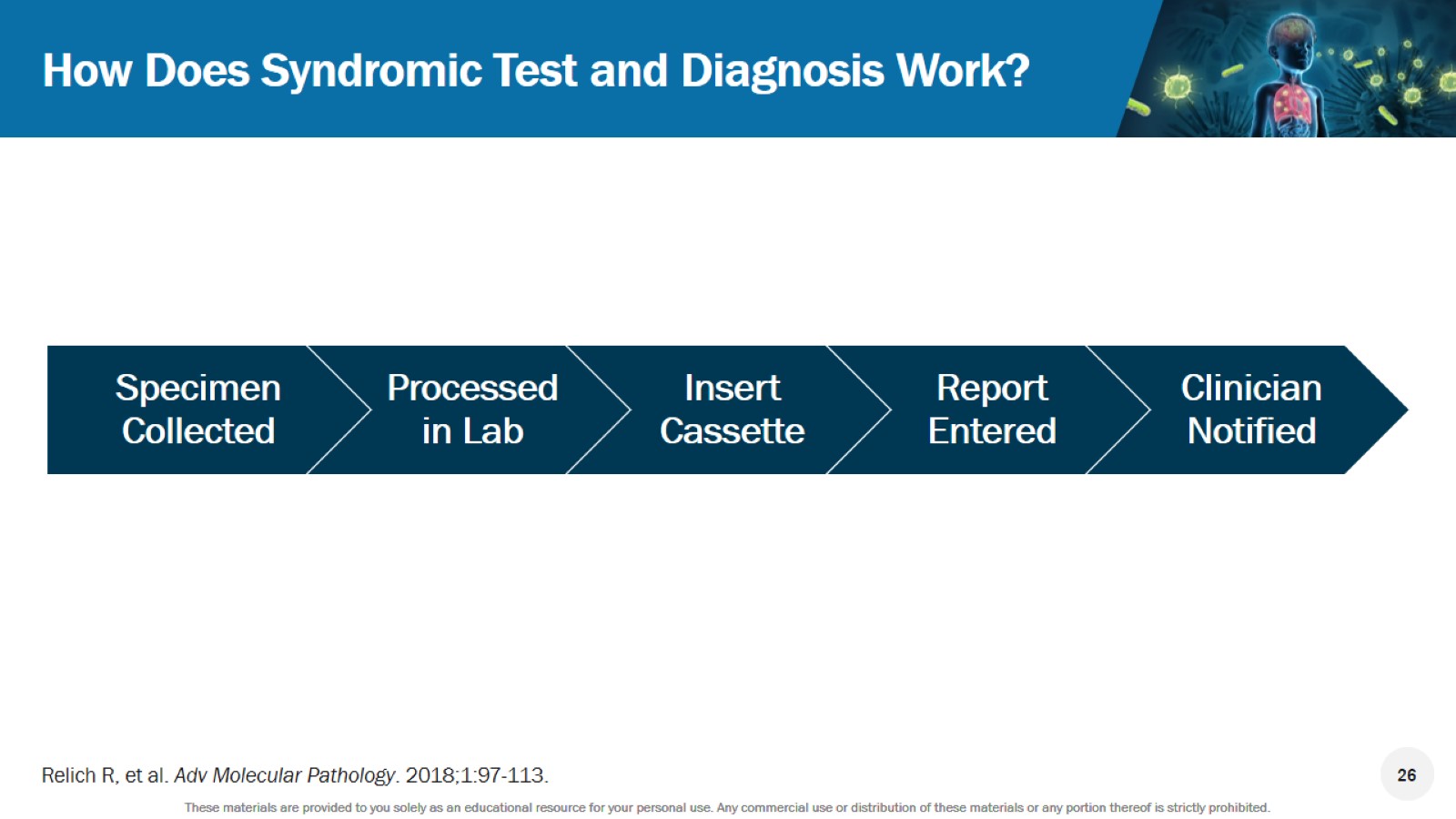 How Does Syndromic Test and Diagnosis Work?
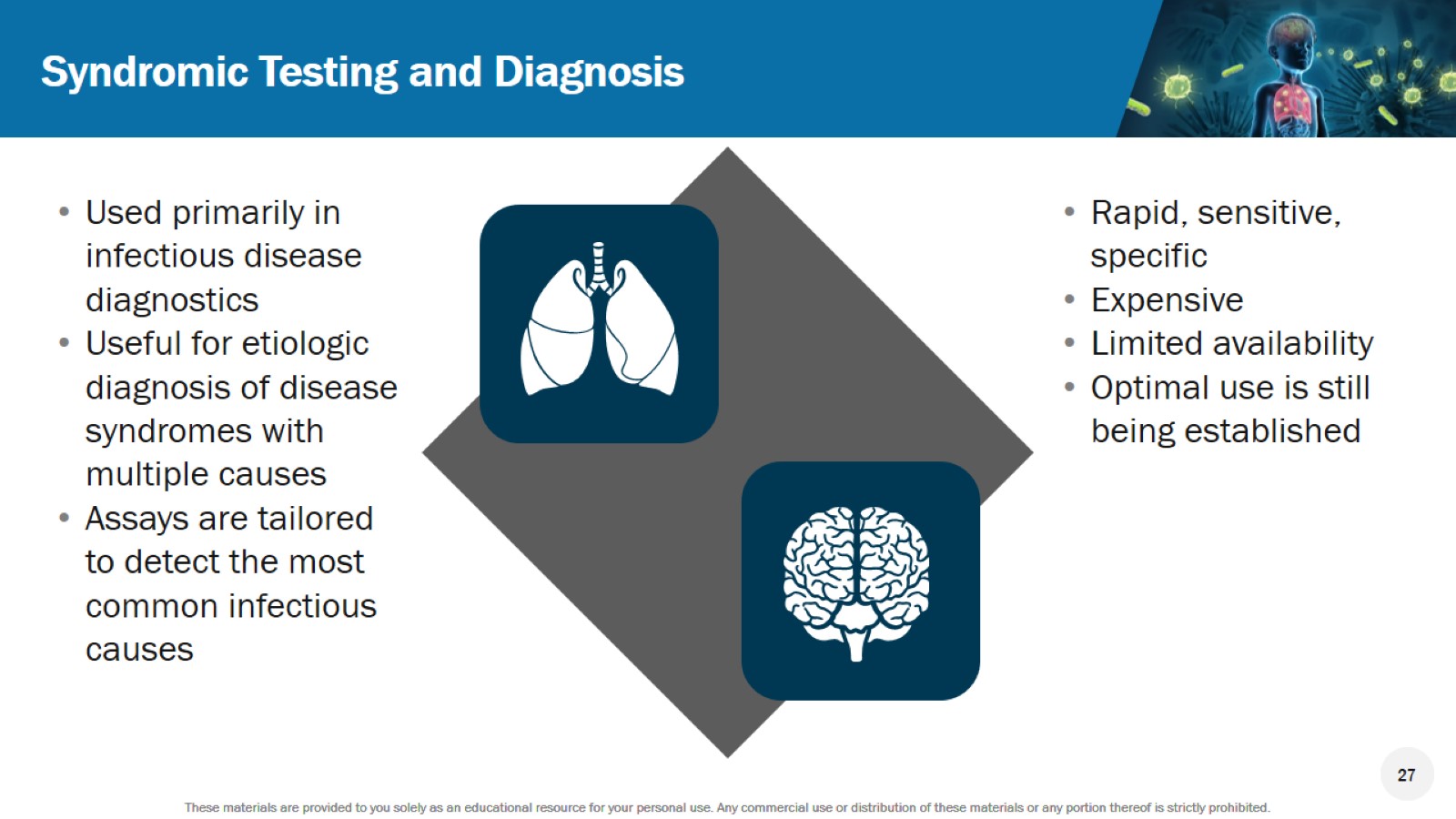 Syndromic Testing and Diagnosis
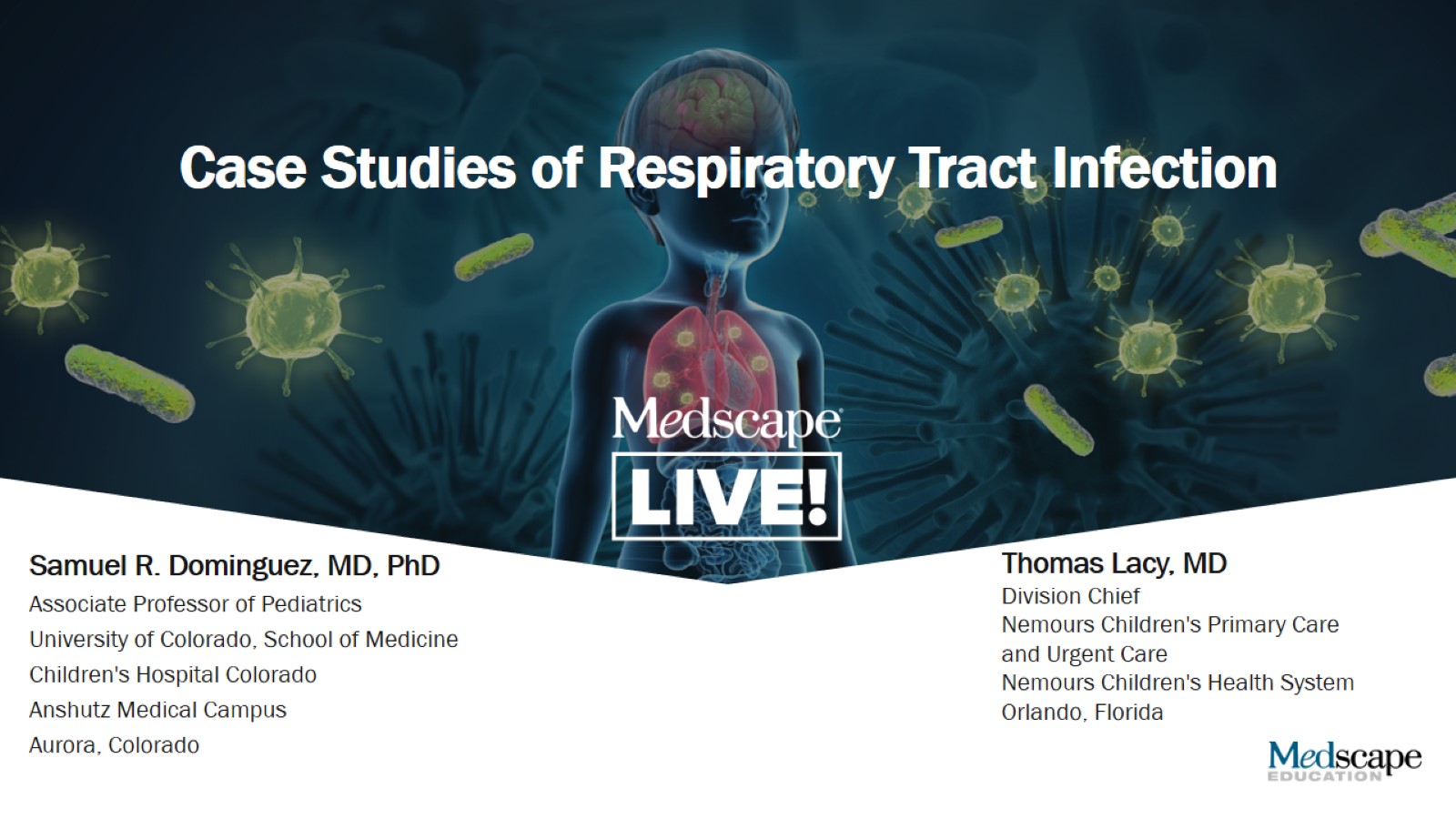 Case Studies of Respiratory Tract Infection
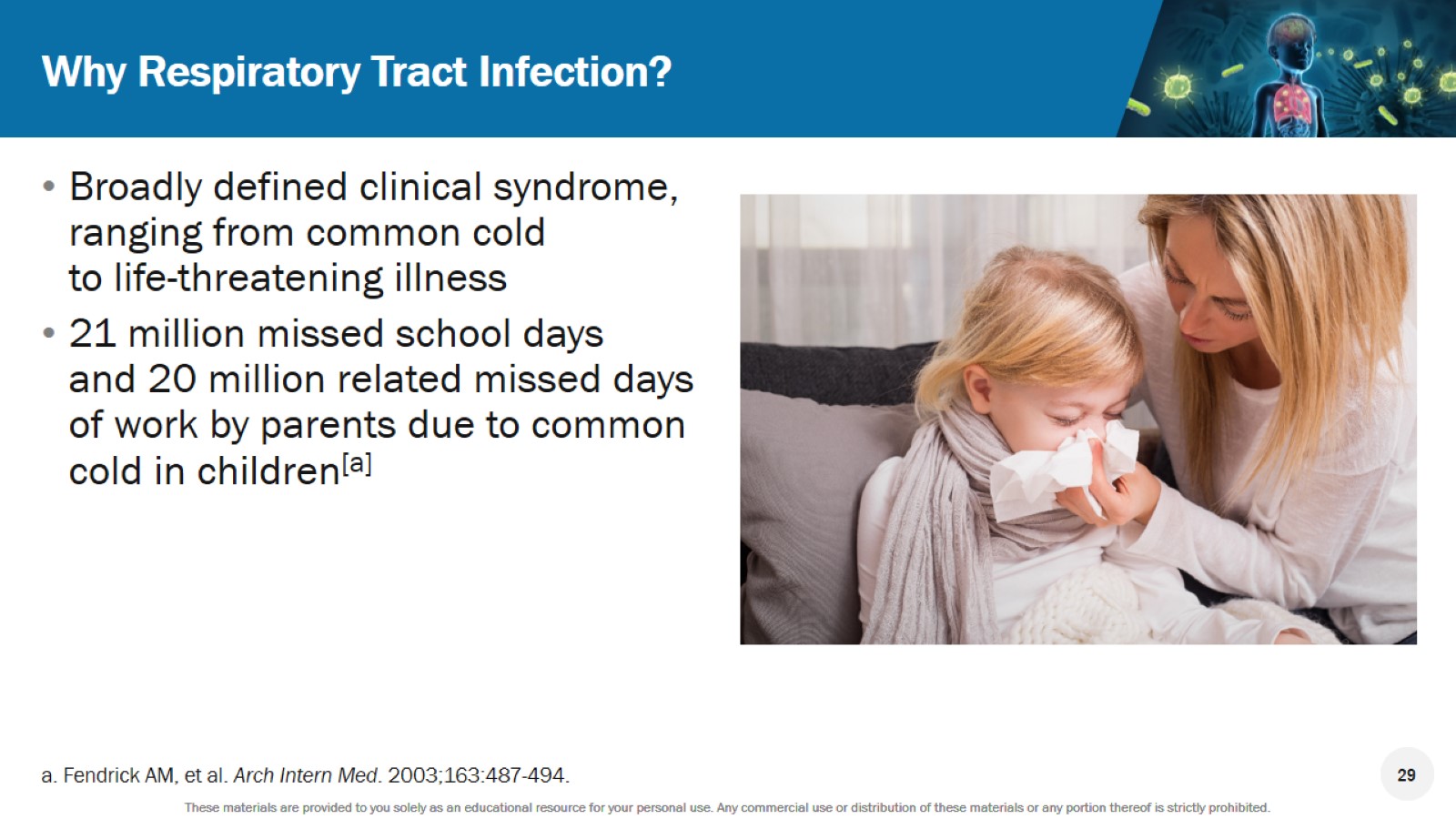 Why Respiratory Tract Infection?
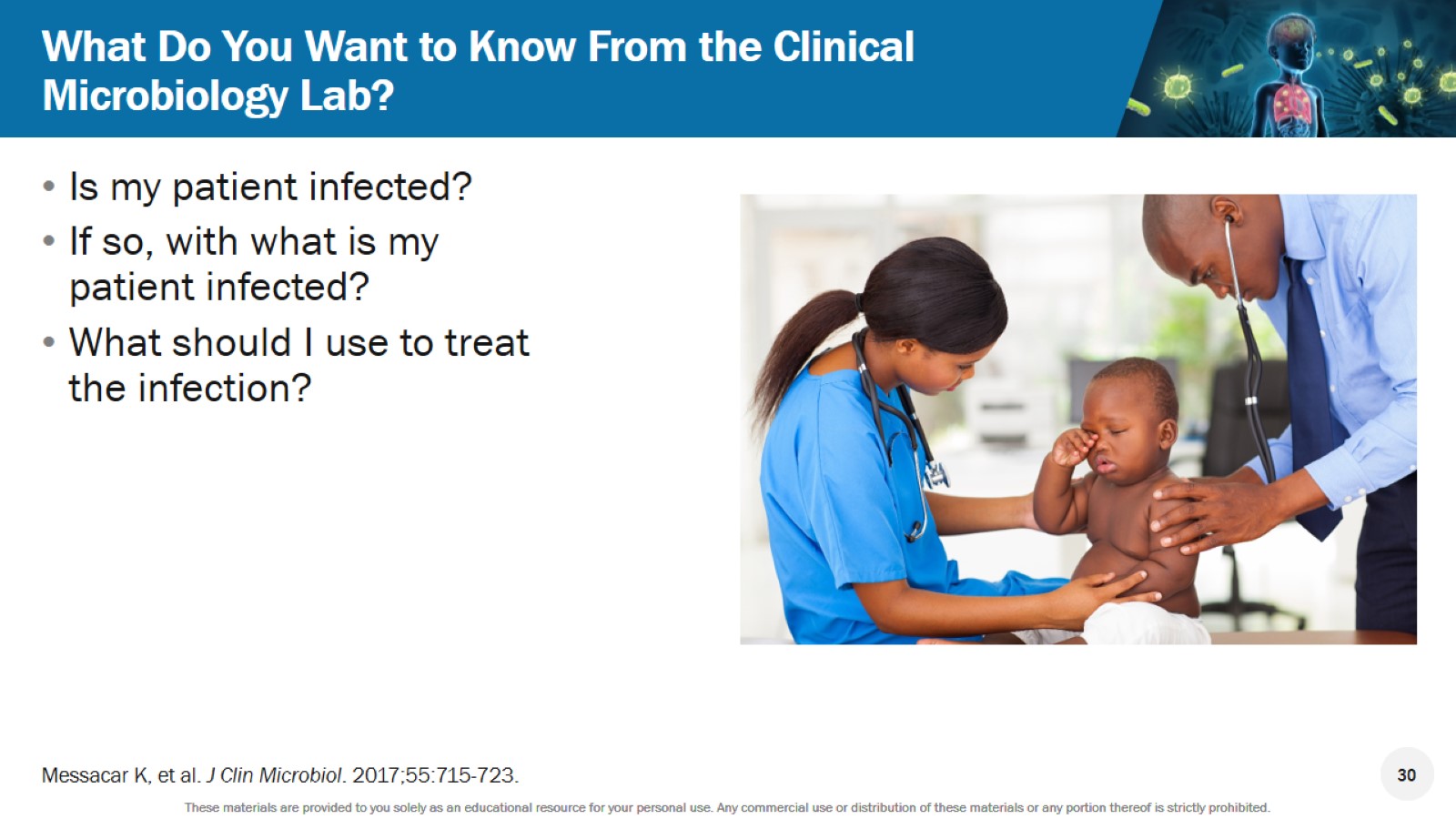 What Do You Want to Know From the Clinical Microbiology Lab?
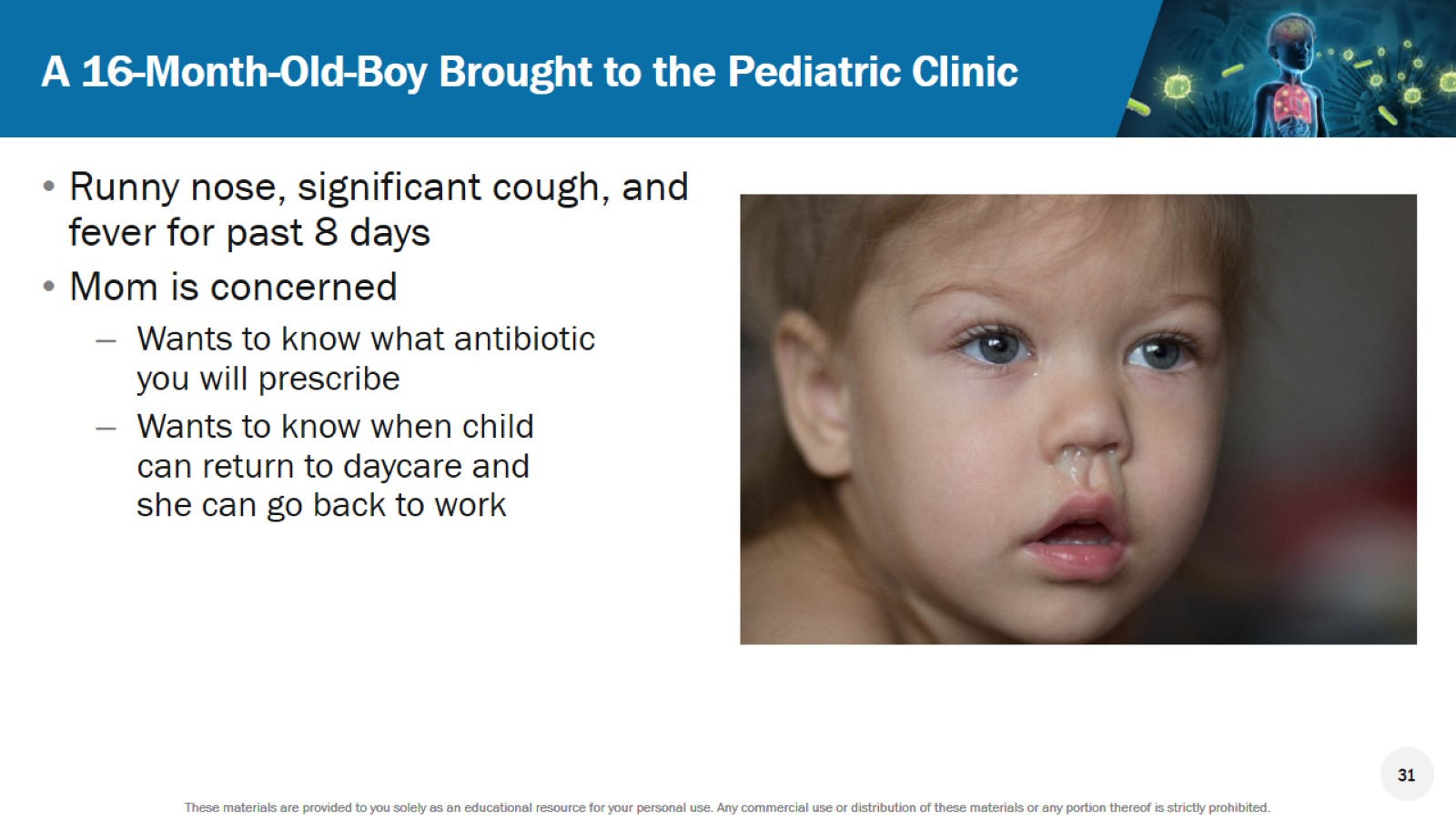 A 16-Month-Old-Boy Brought to the Pediatric Clinic
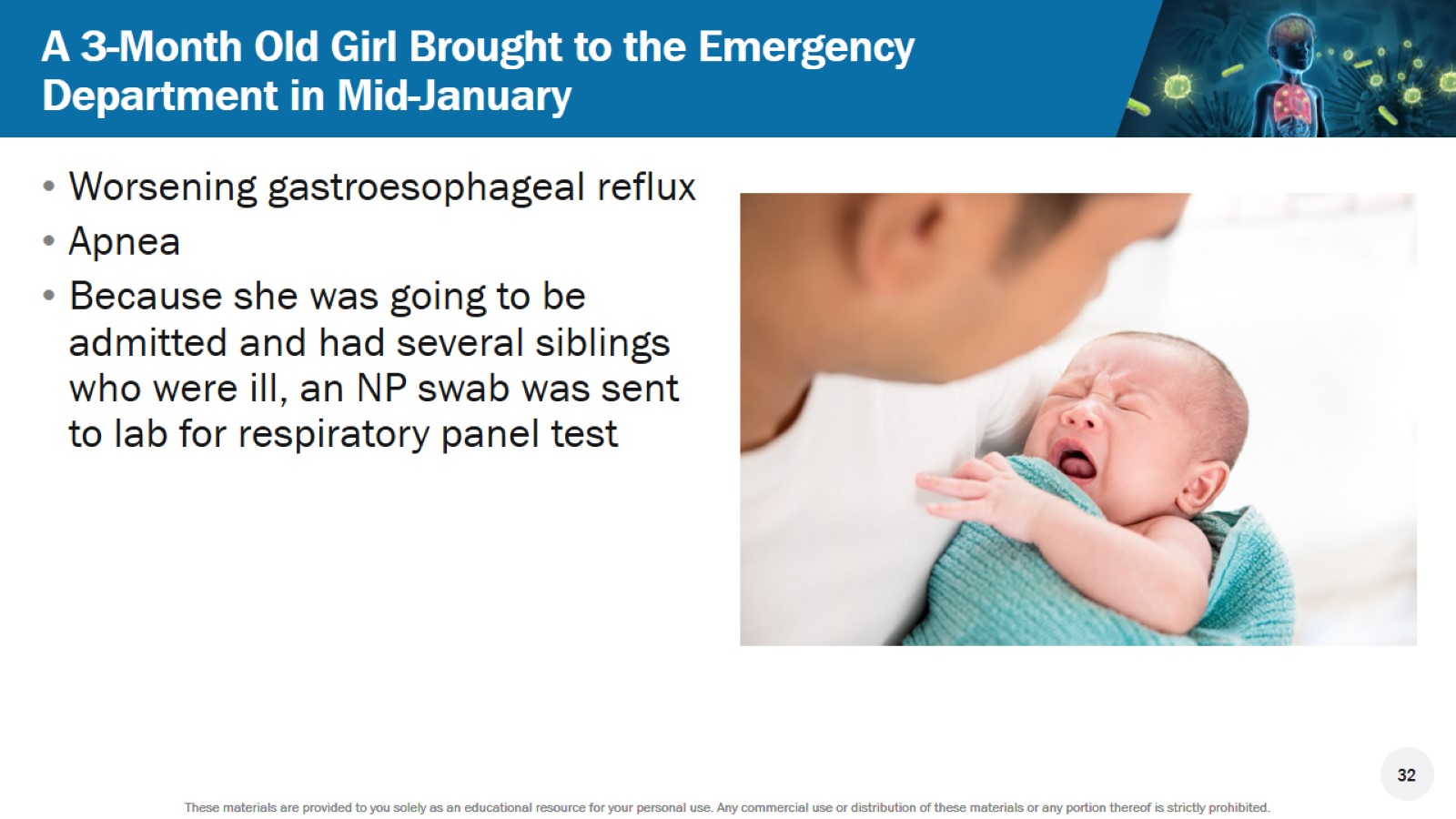 A 3-Month Old Girl Brought to the Emergency Department in Mid-January
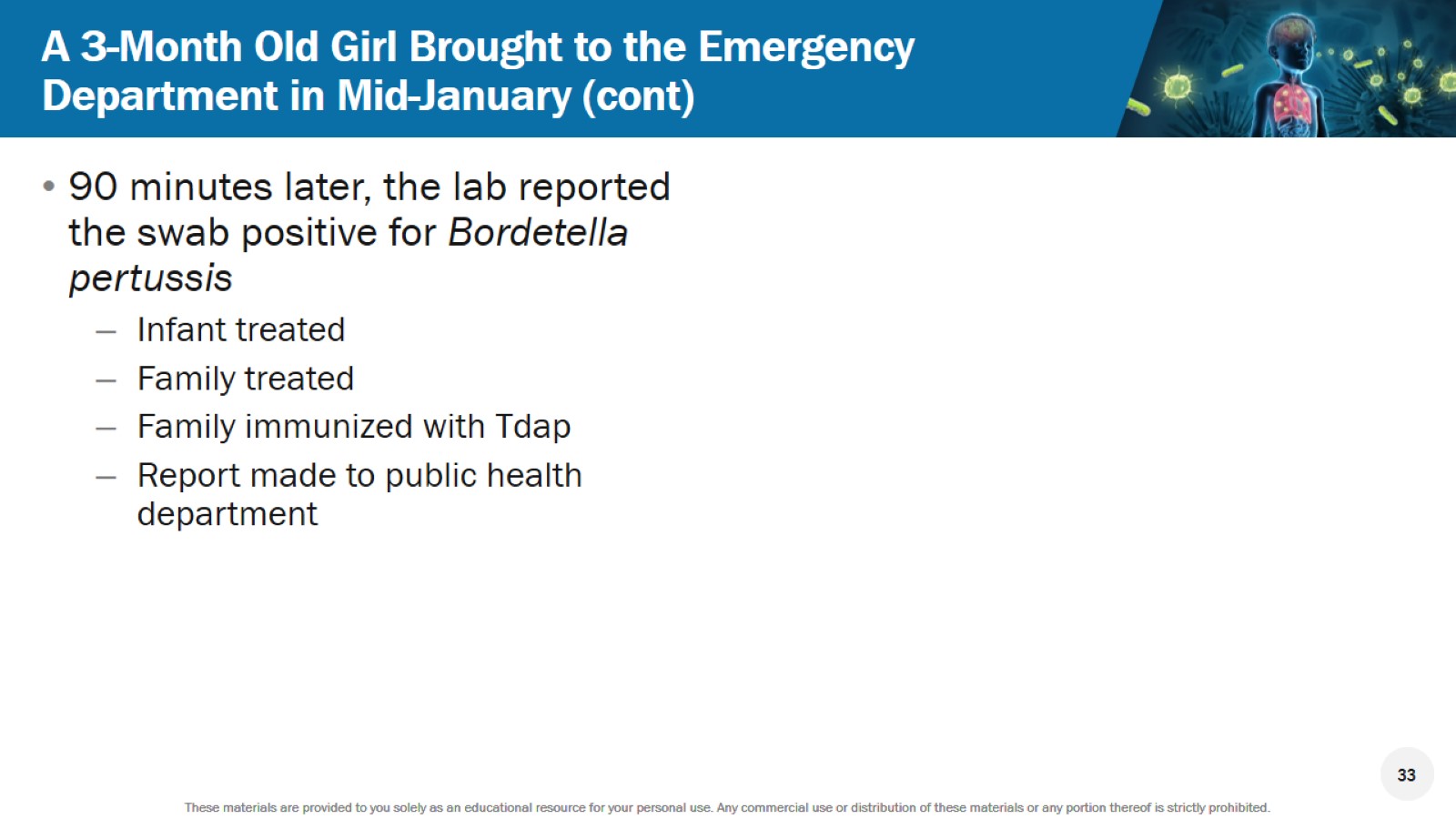 A 3-Month Old Girl Brought to the Emergency Department in Mid-January (cont)
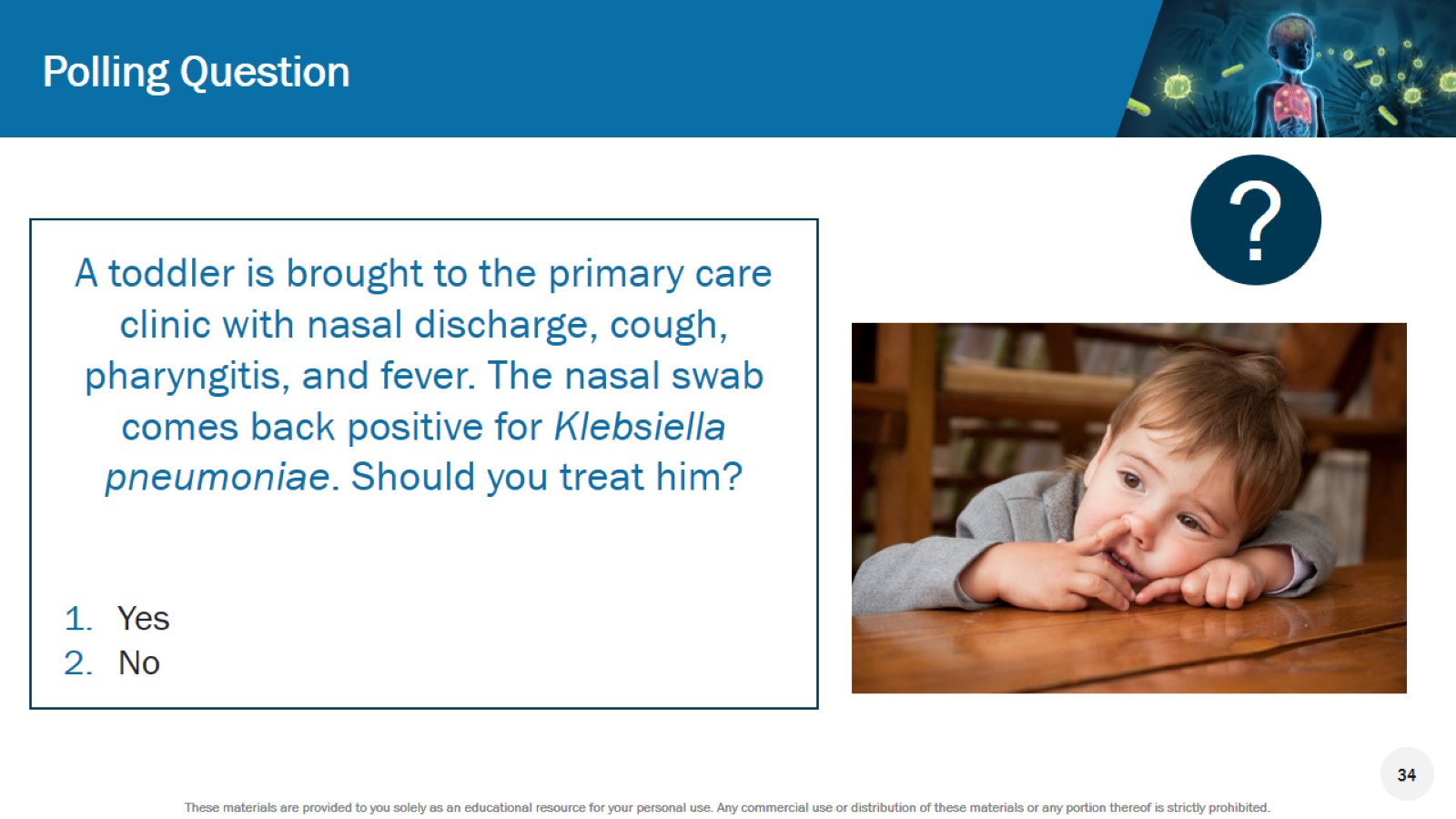 Polling Question
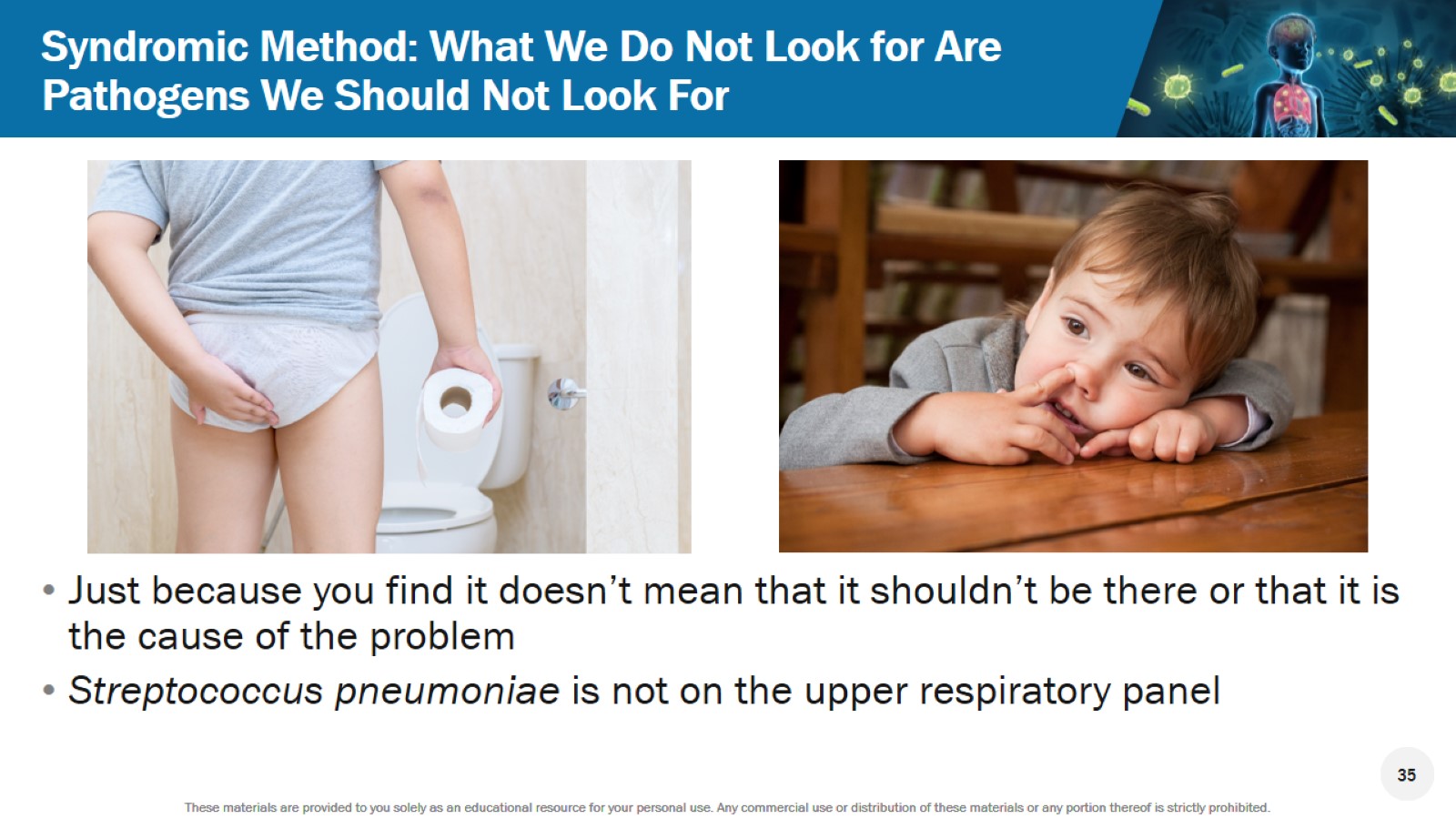 Syndromic Method: What We Do Not Look for Are Pathogens We Should Not Look For
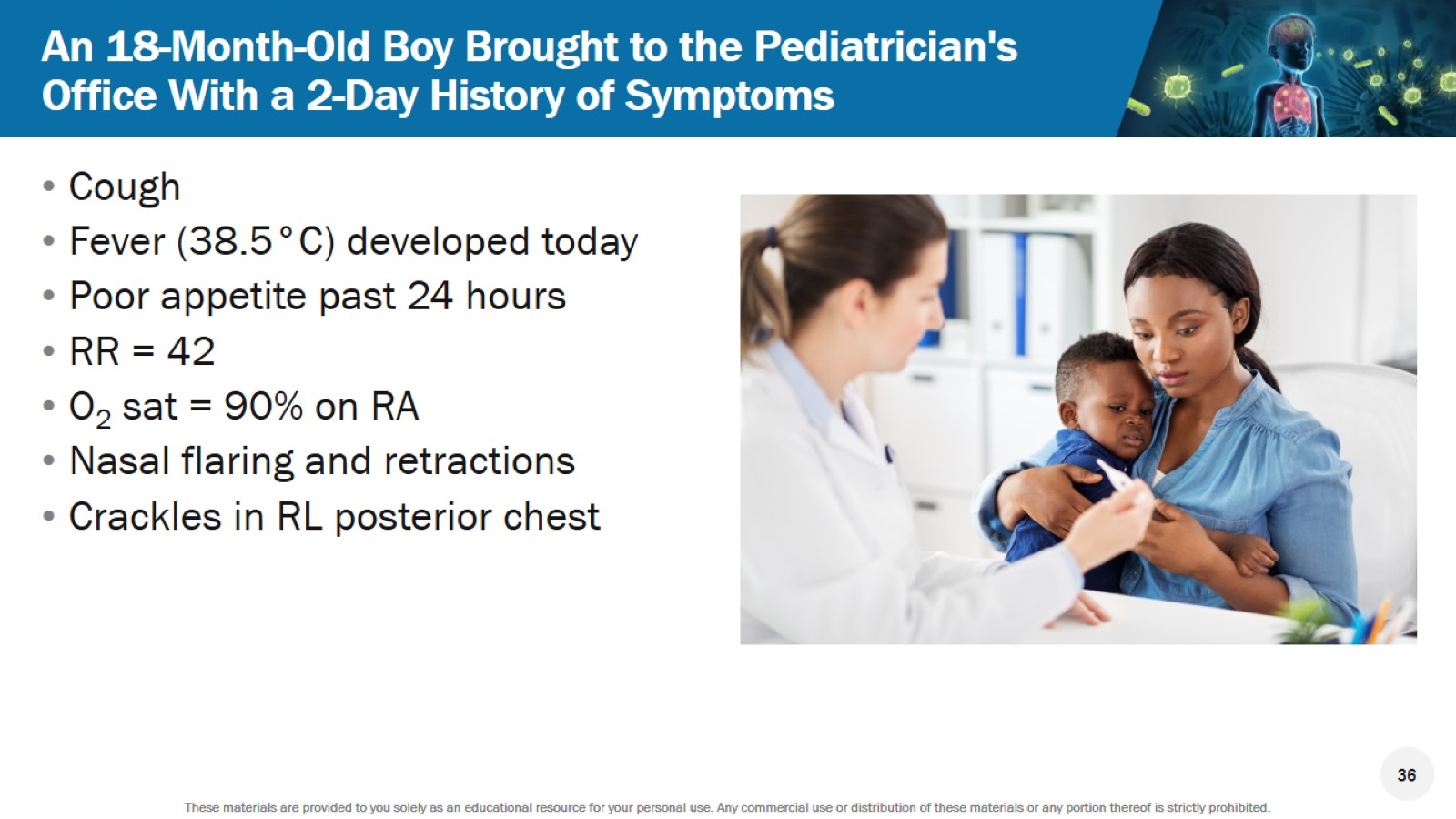 An 18-Month-Old Boy Brought to the Pediatrician's Office With a 2-Day History of Symptoms
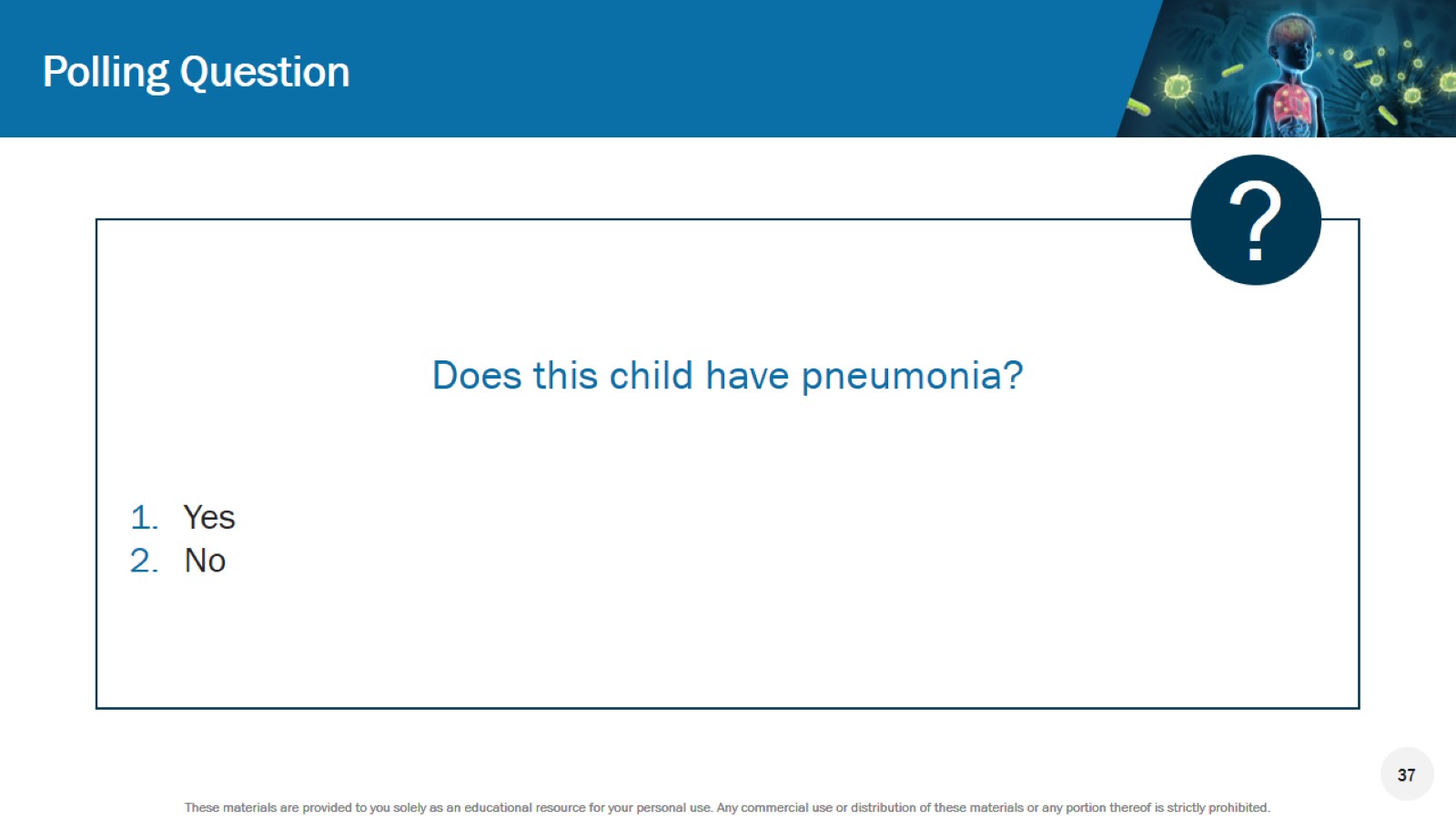 Polling Question
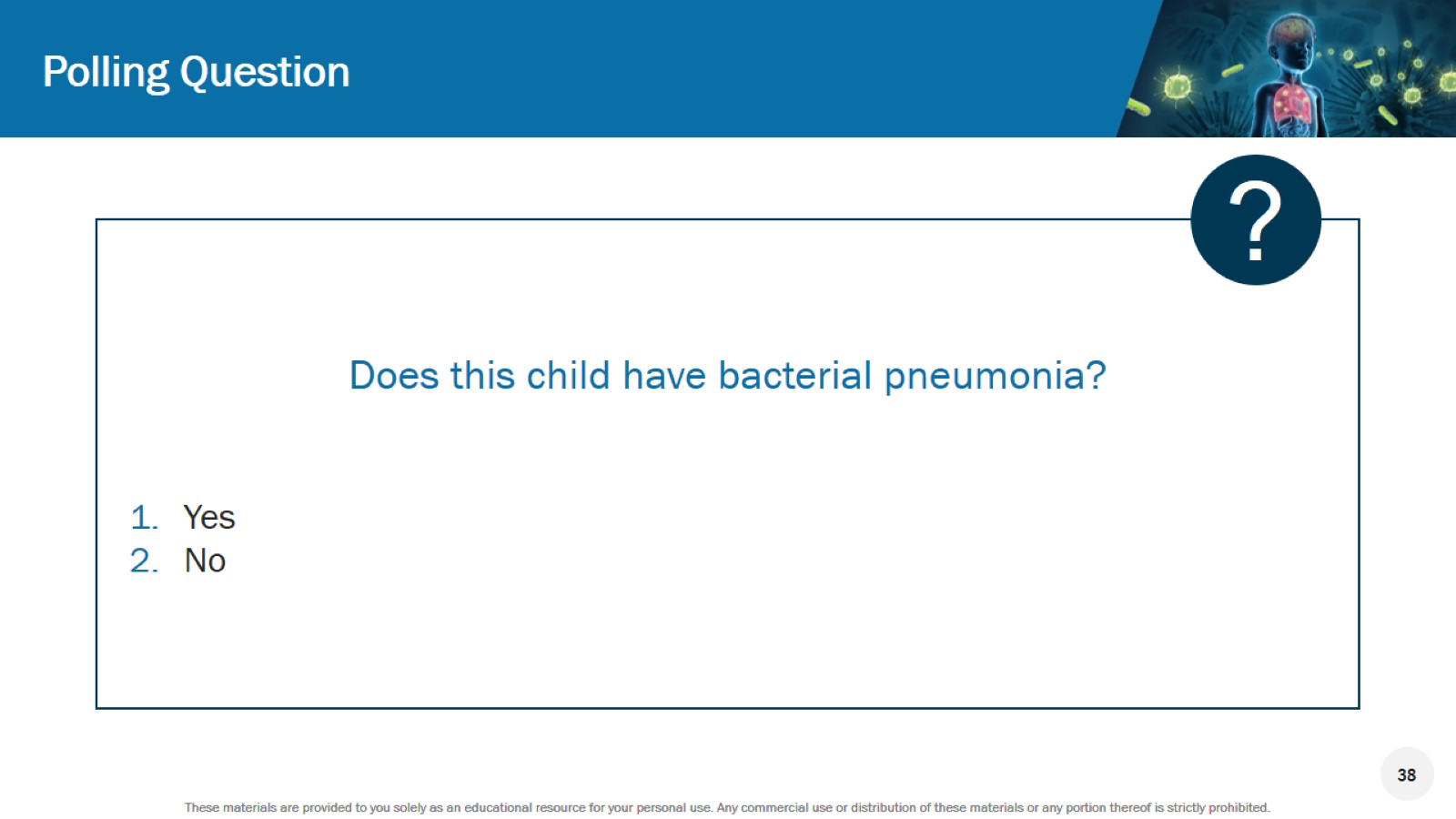 Polling Question
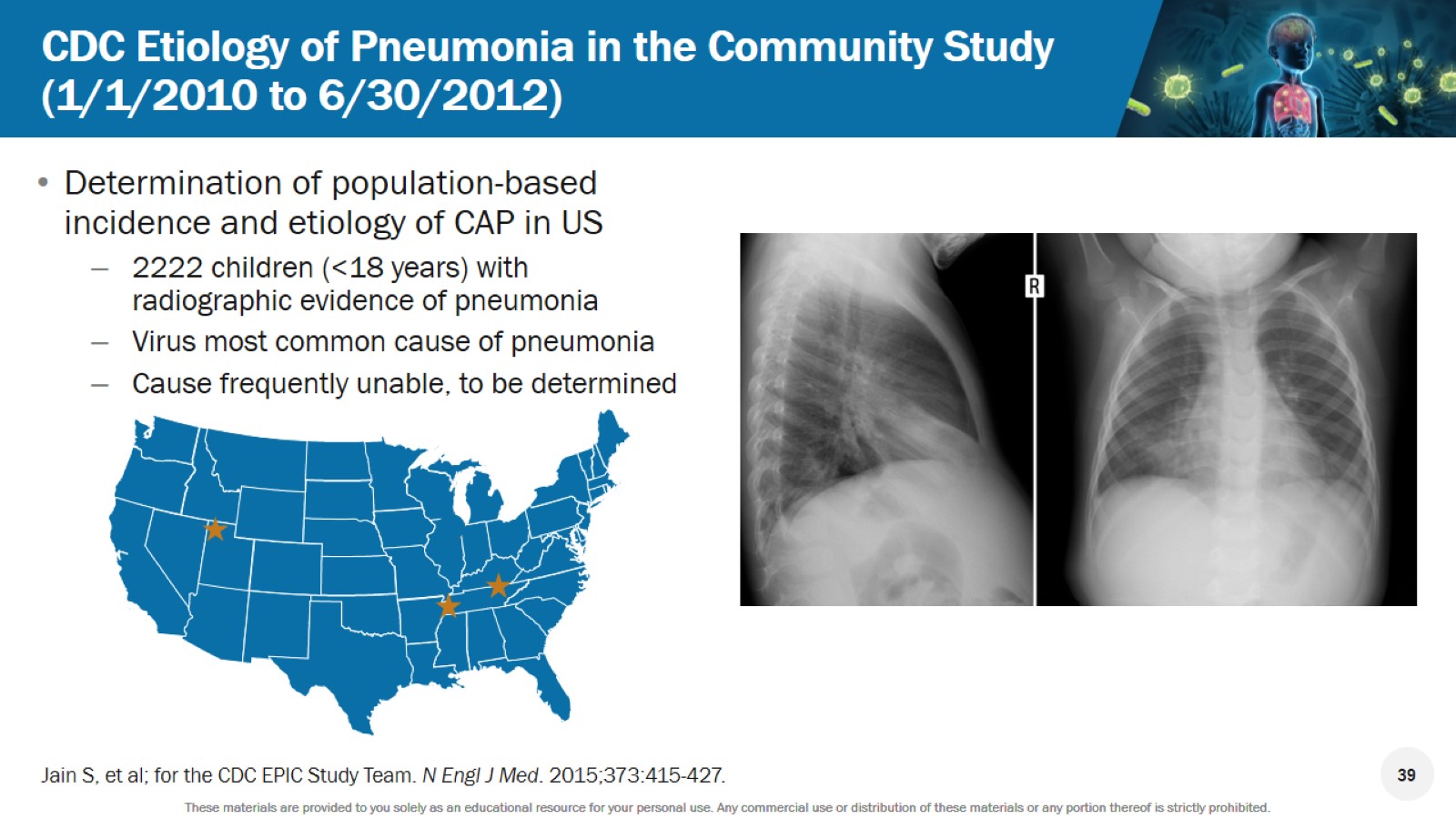 CDC Etiology of Pneumonia in the Community Study (1/1/2010 to 6/30/2012)
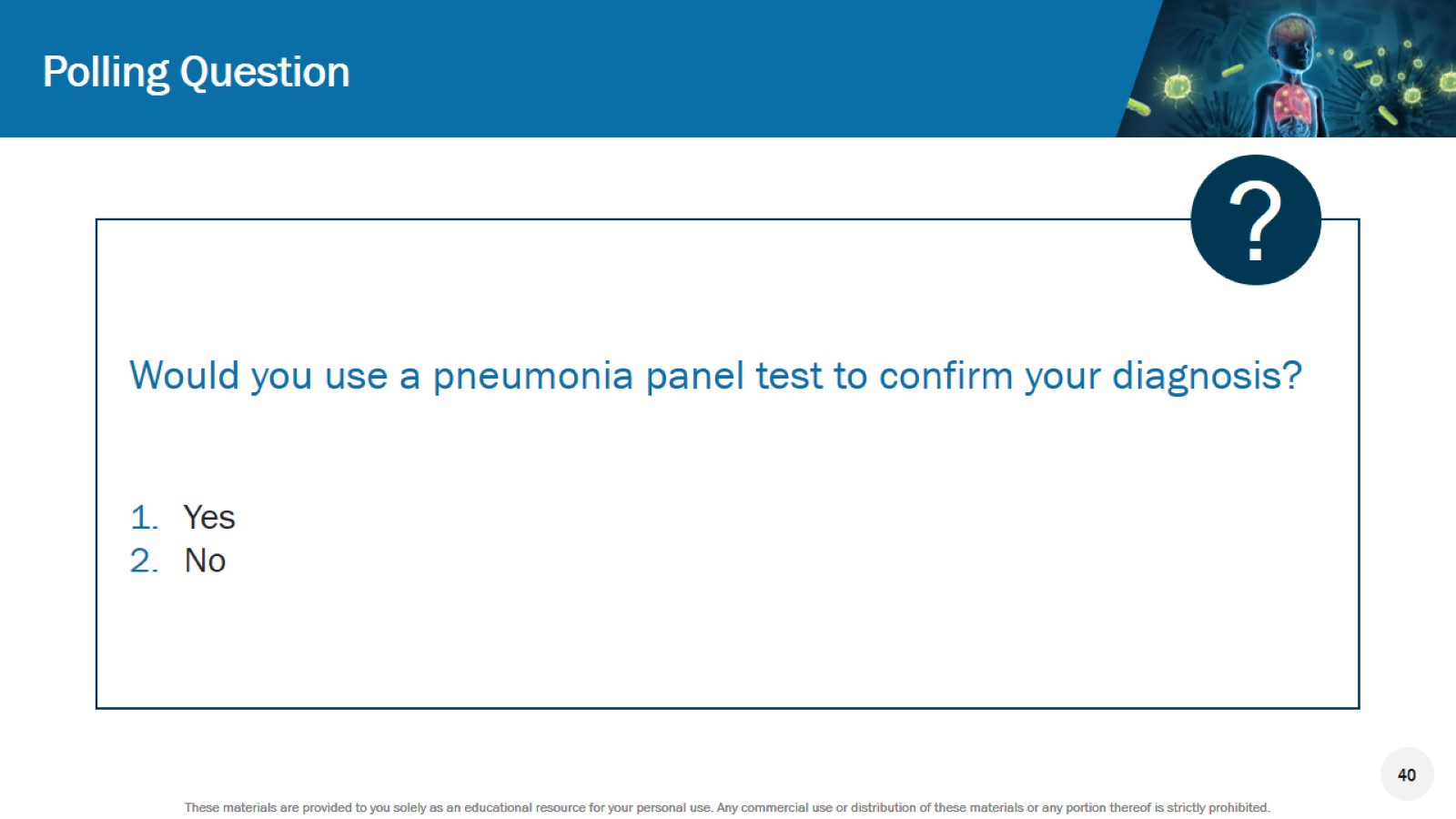 Polling Question
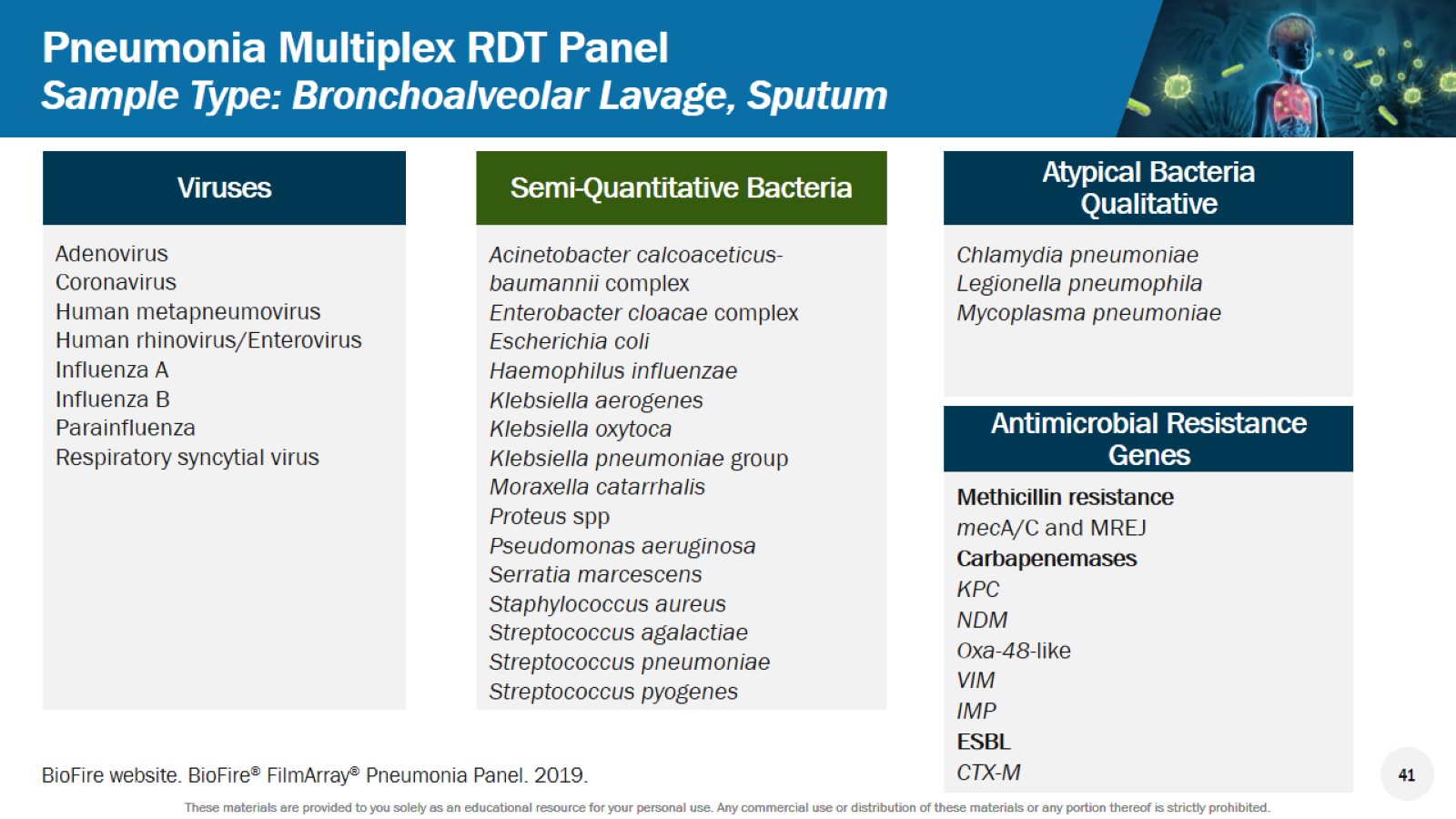 Pneumonia Multiplex RDT PanelSample Type: Bronchoalveolar Lavage, Sputum
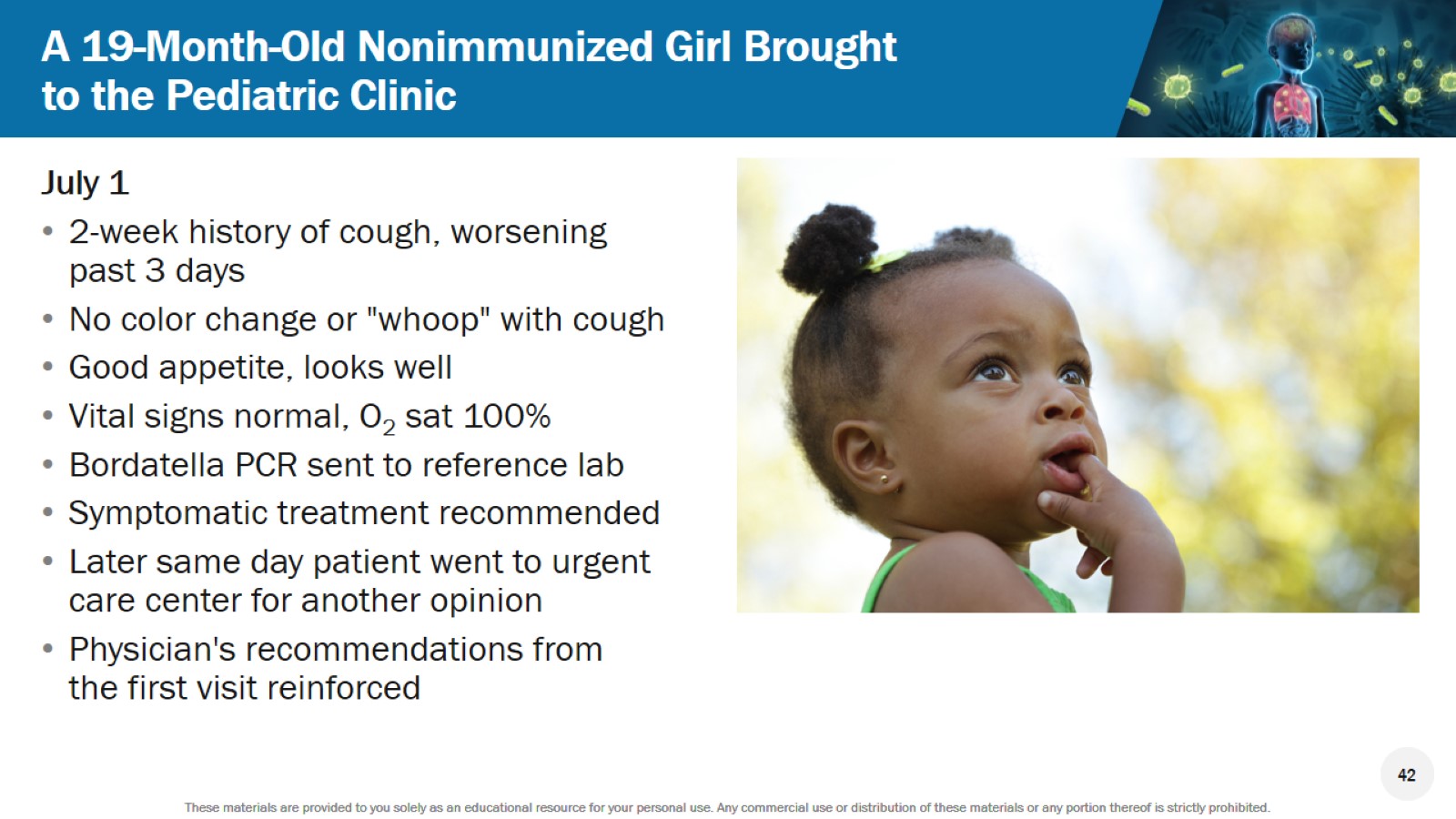 A 19-Month-Old Nonimmunized Girl Brought to the Pediatric Clinic
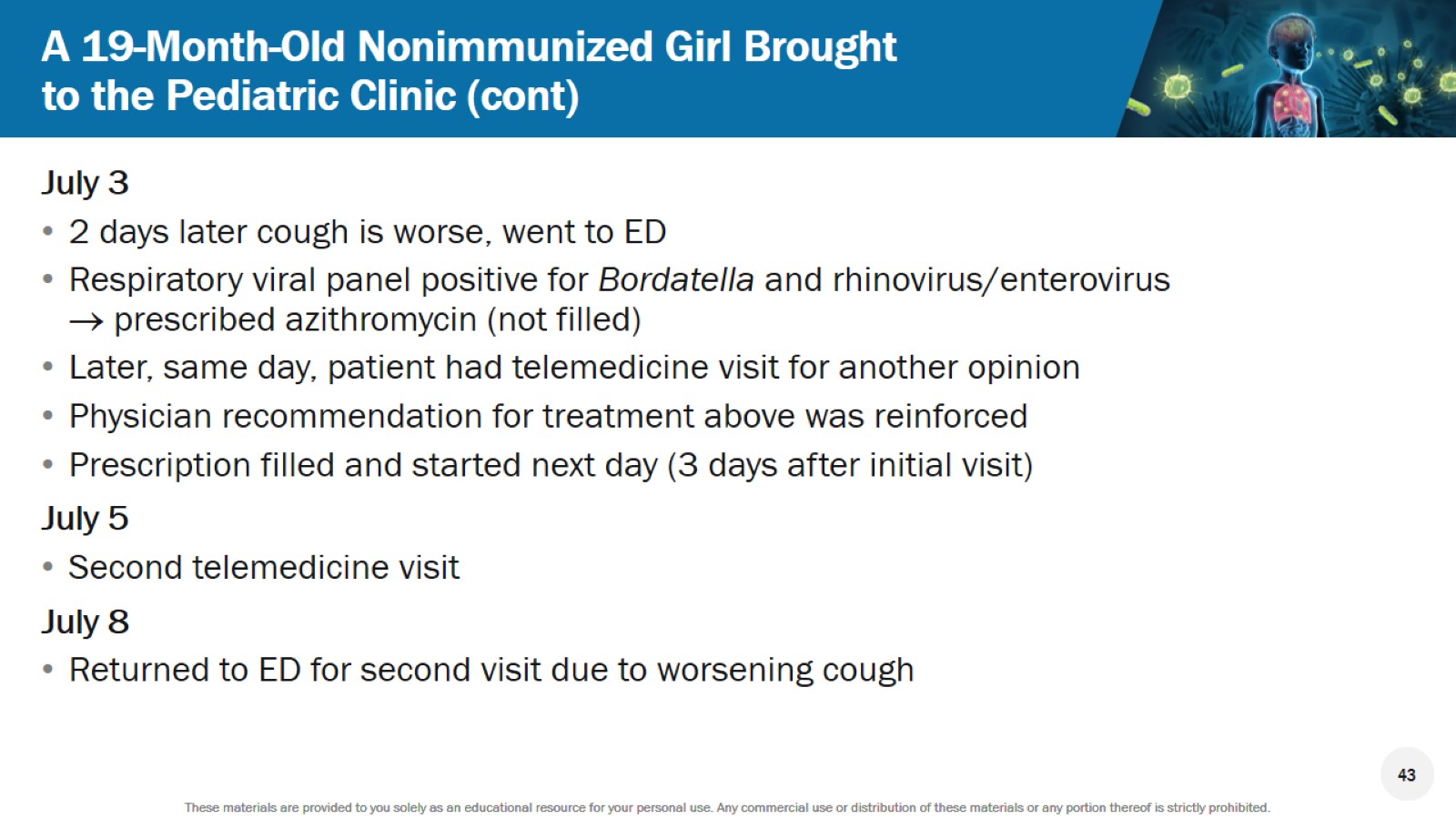 A 19-Month-Old Nonimmunized Girl Brought to the Pediatric Clinic (cont)
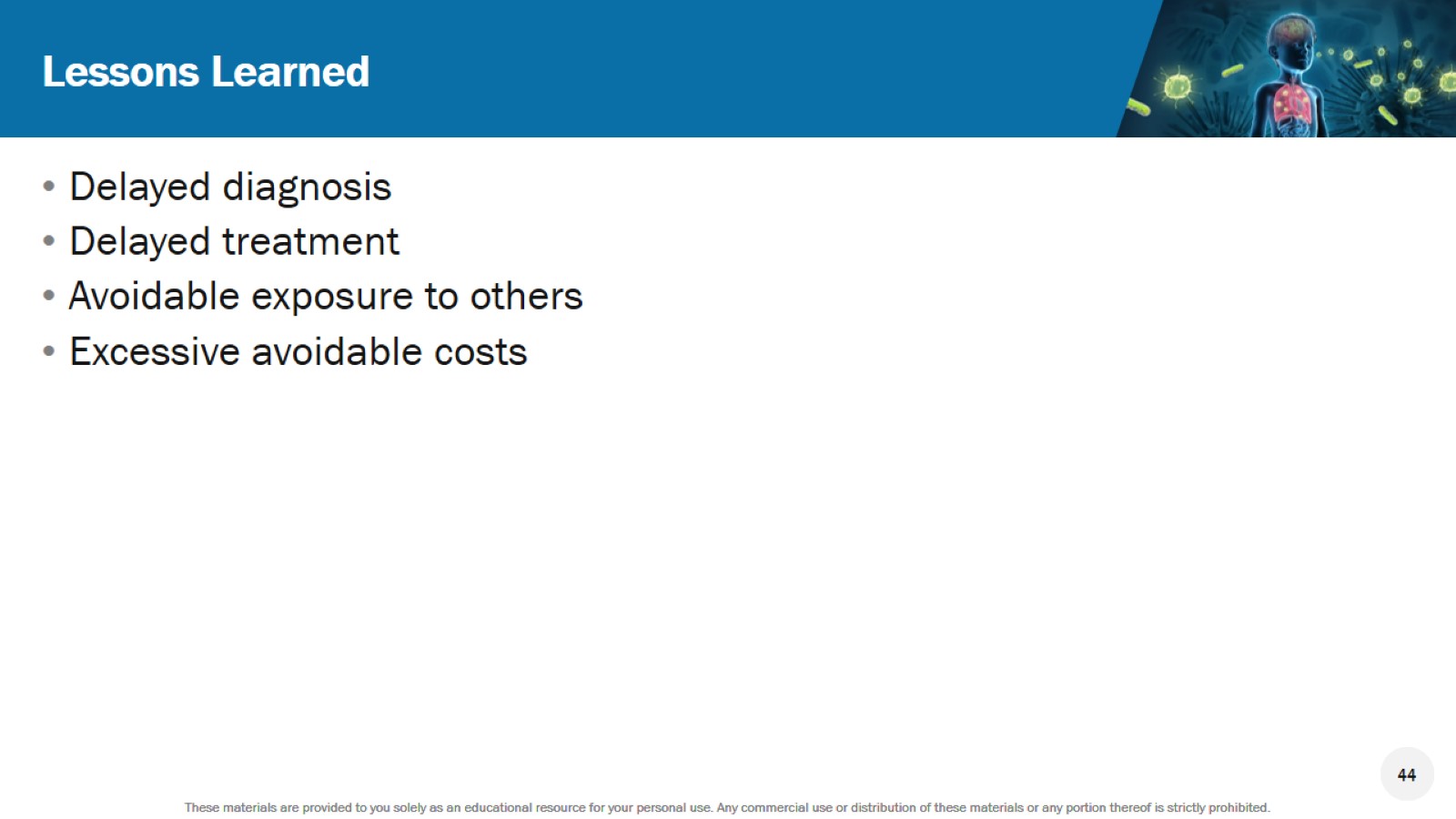 Lessons Learned
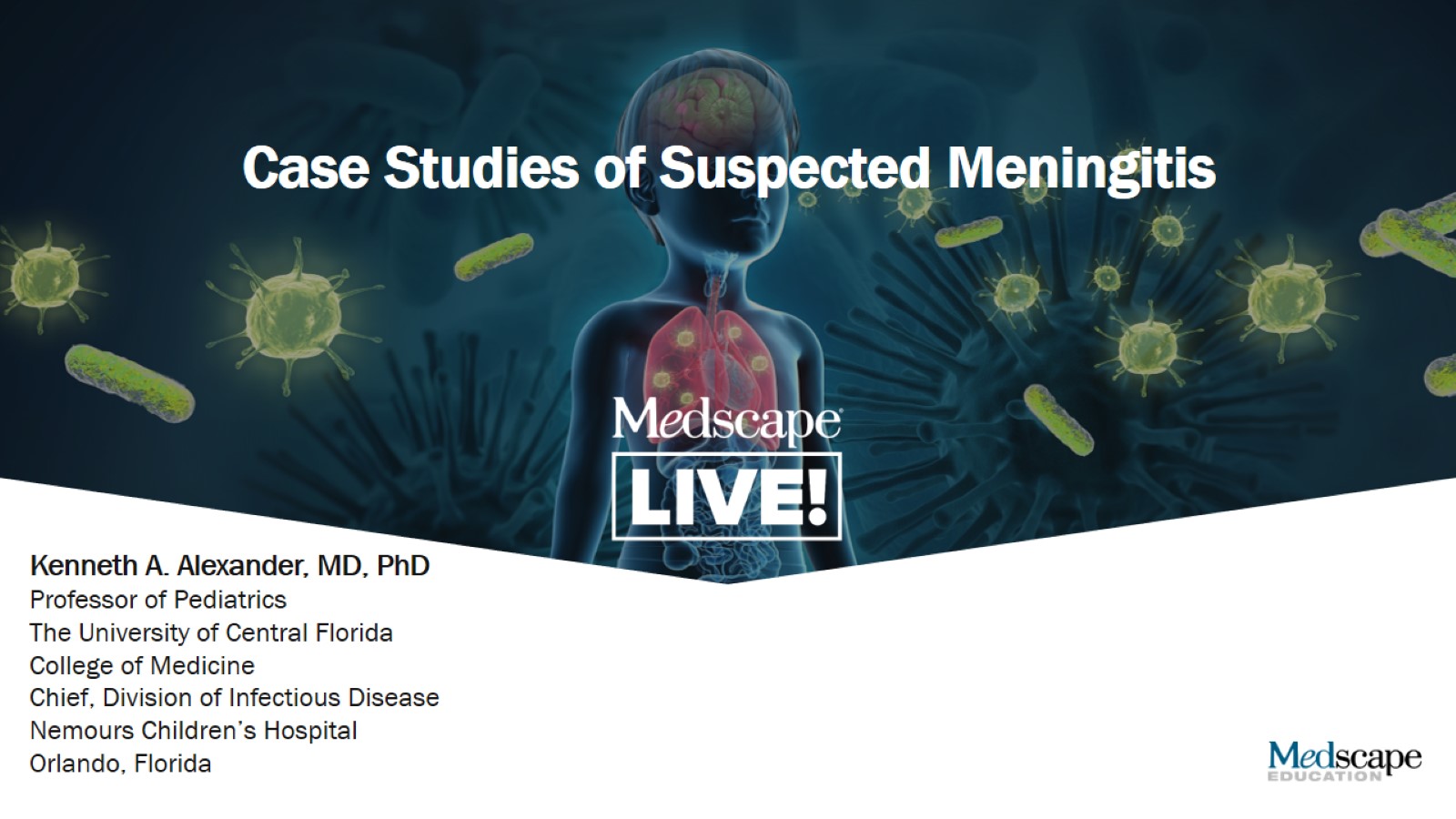 Case Studies of Suspected Meningitis
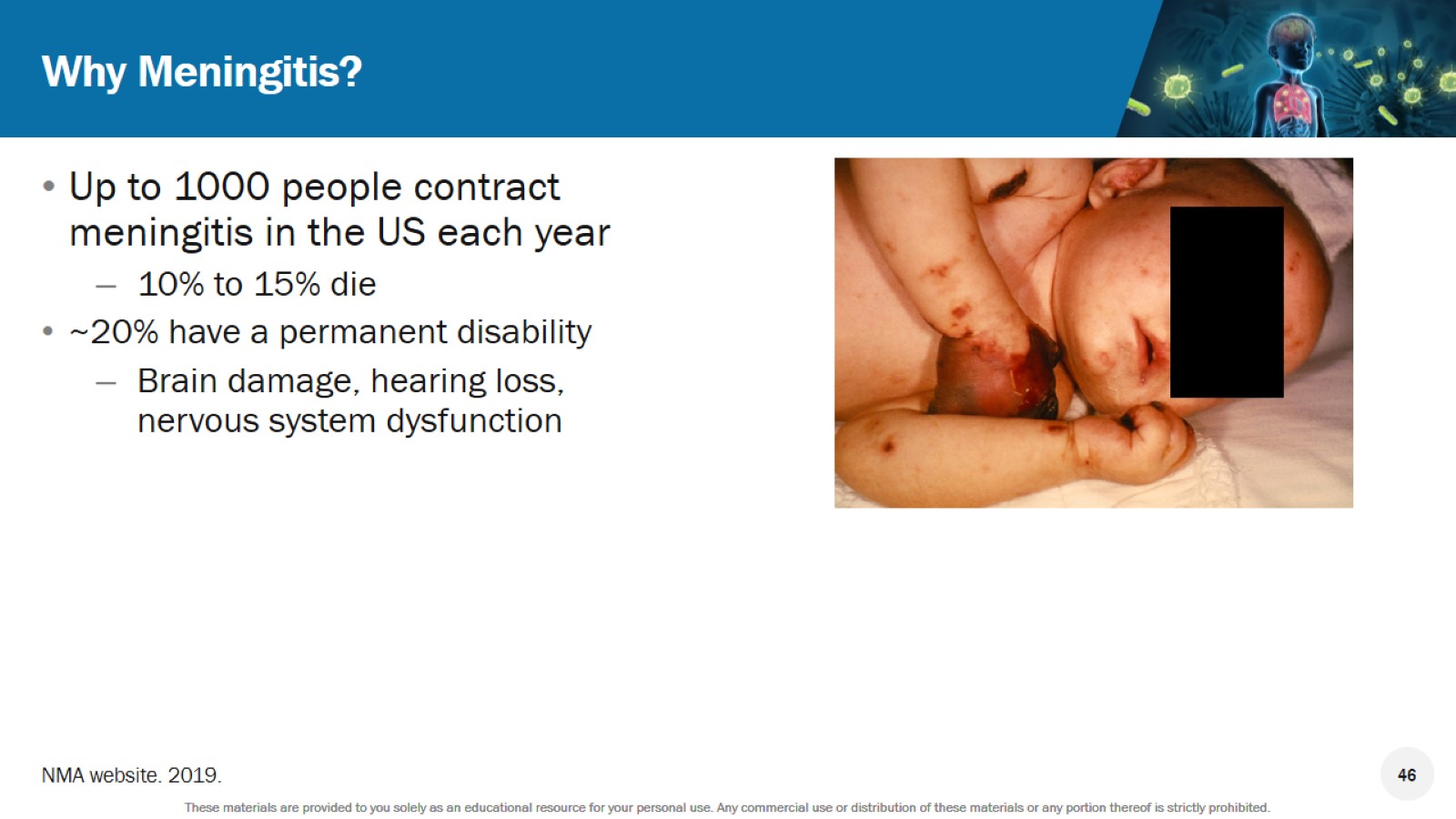 Why Meningitis?
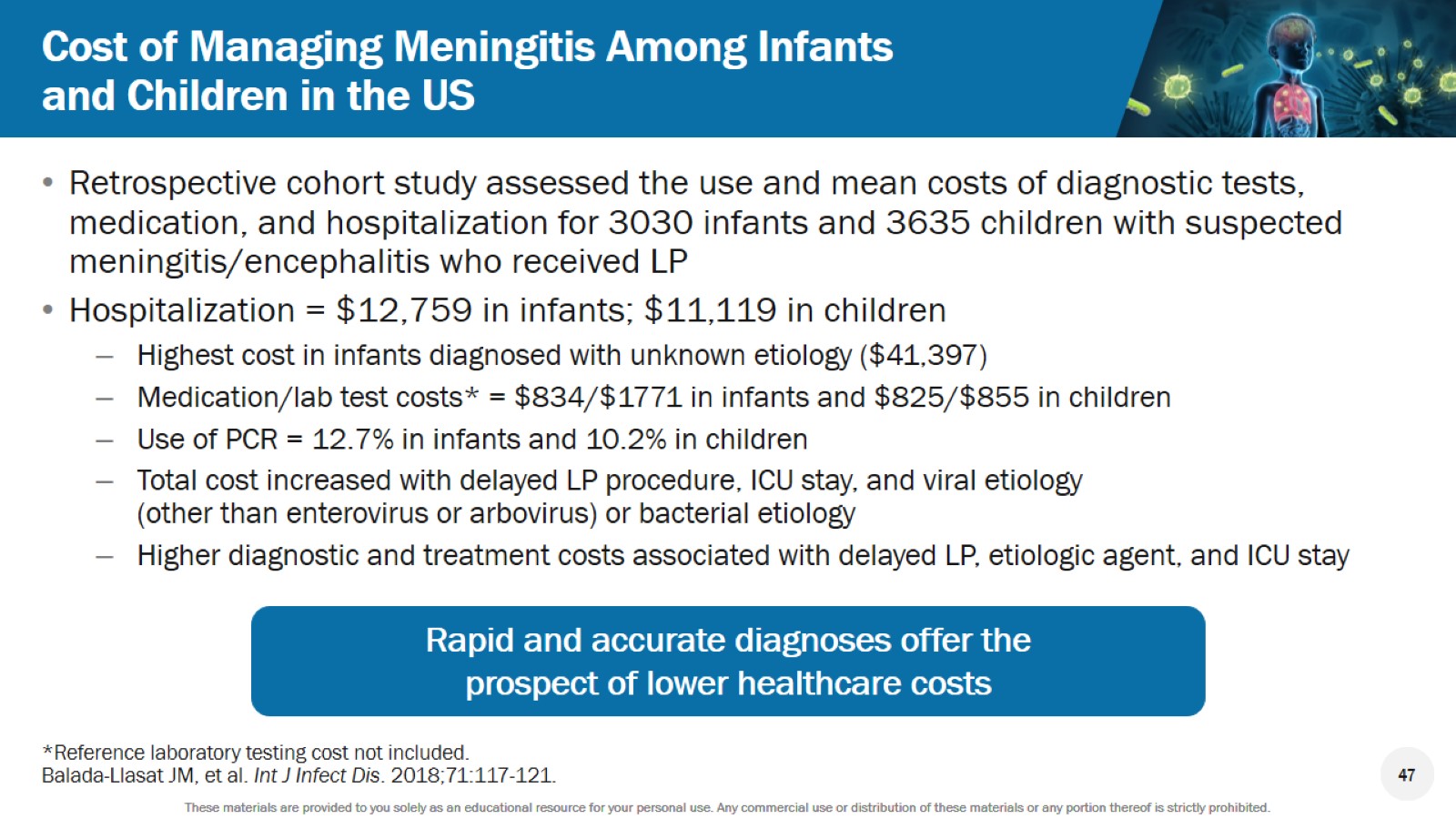 Cost of Managing Meningitis Among Infants and Children in the US
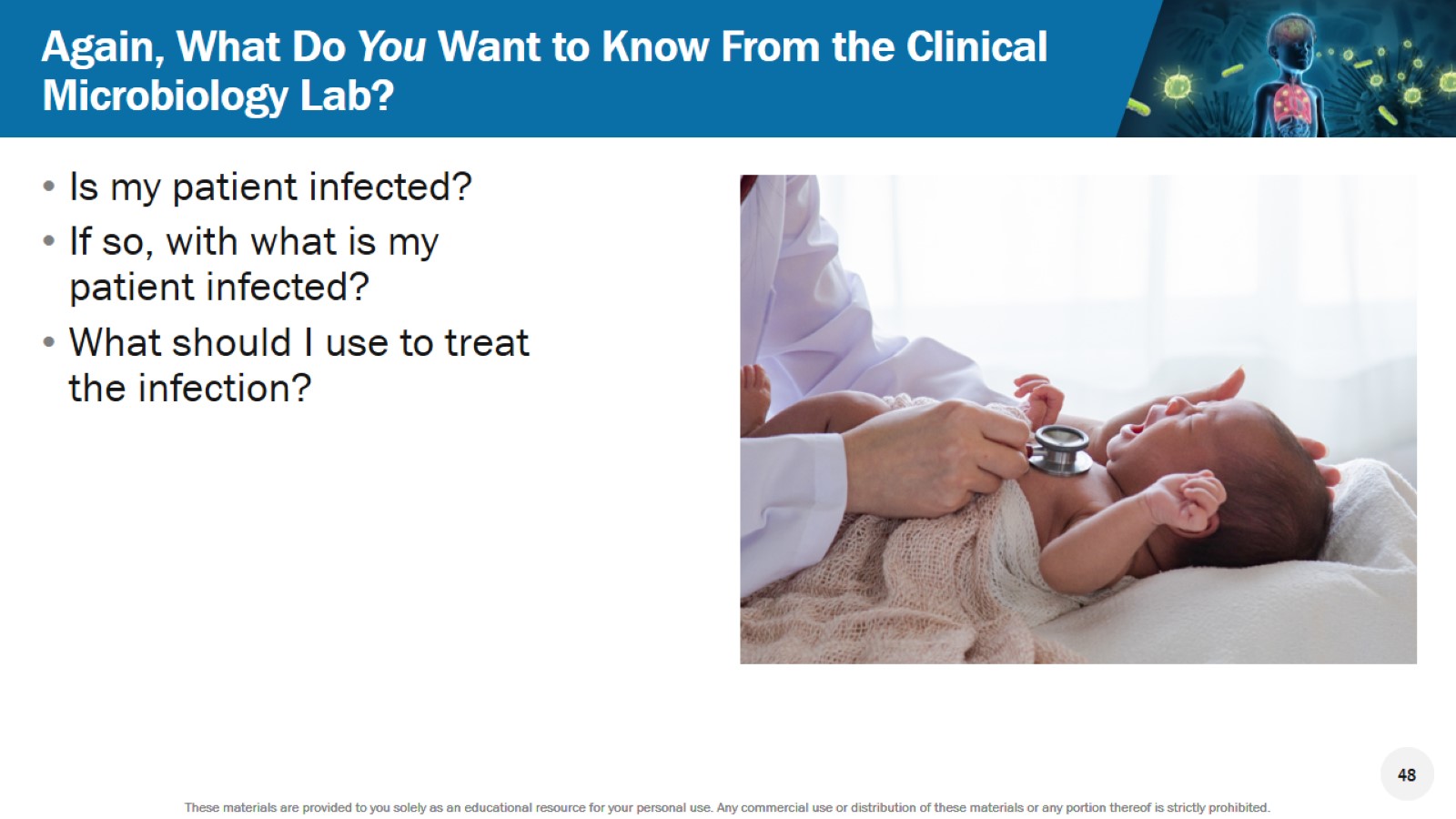 Again, What Do You Want to Know From the Clinical Microbiology Lab?
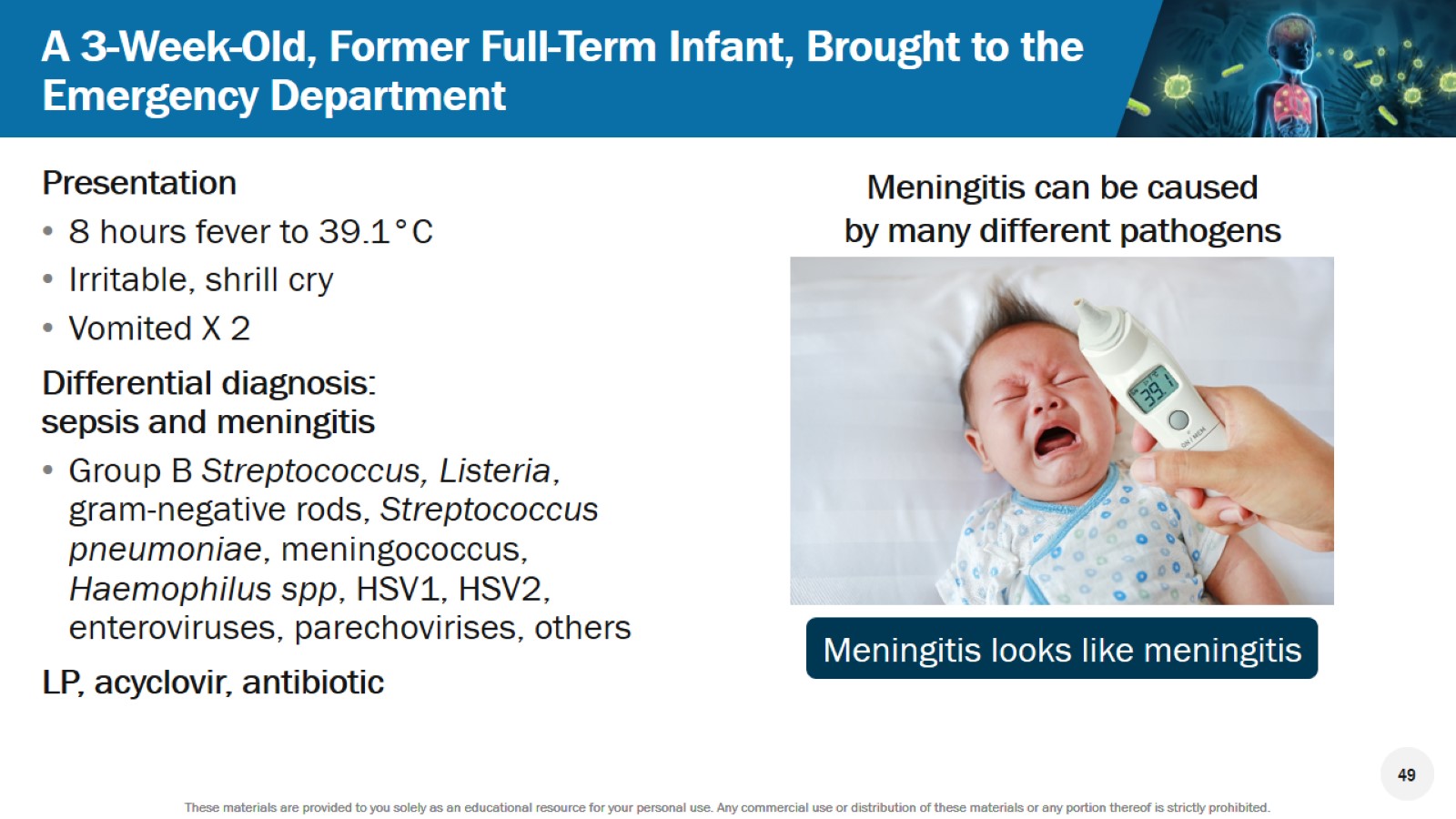 A 3-Week-Old, Former Full-Term Infant, Brought to the Emergency Department
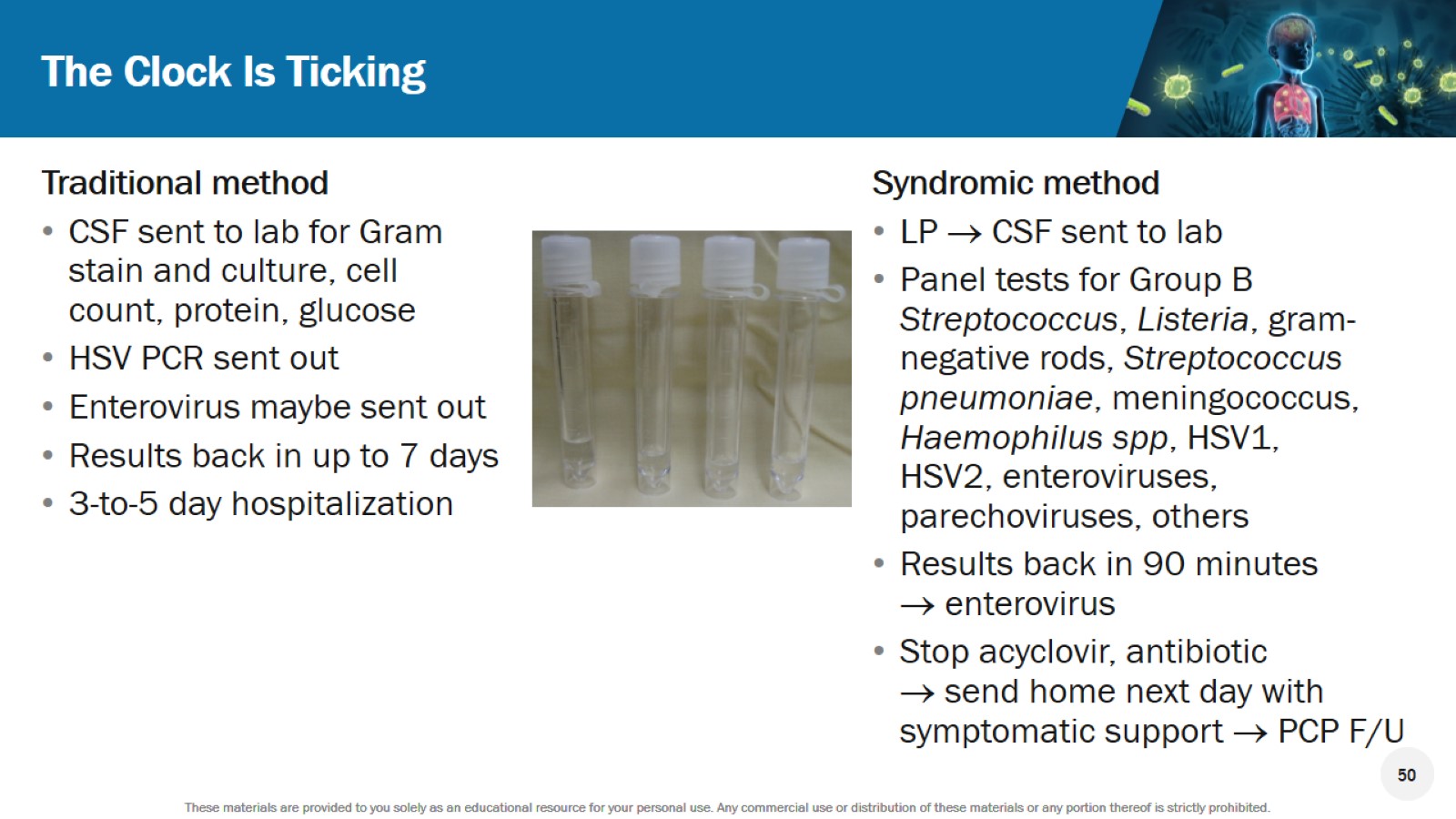 The Clock Is Ticking
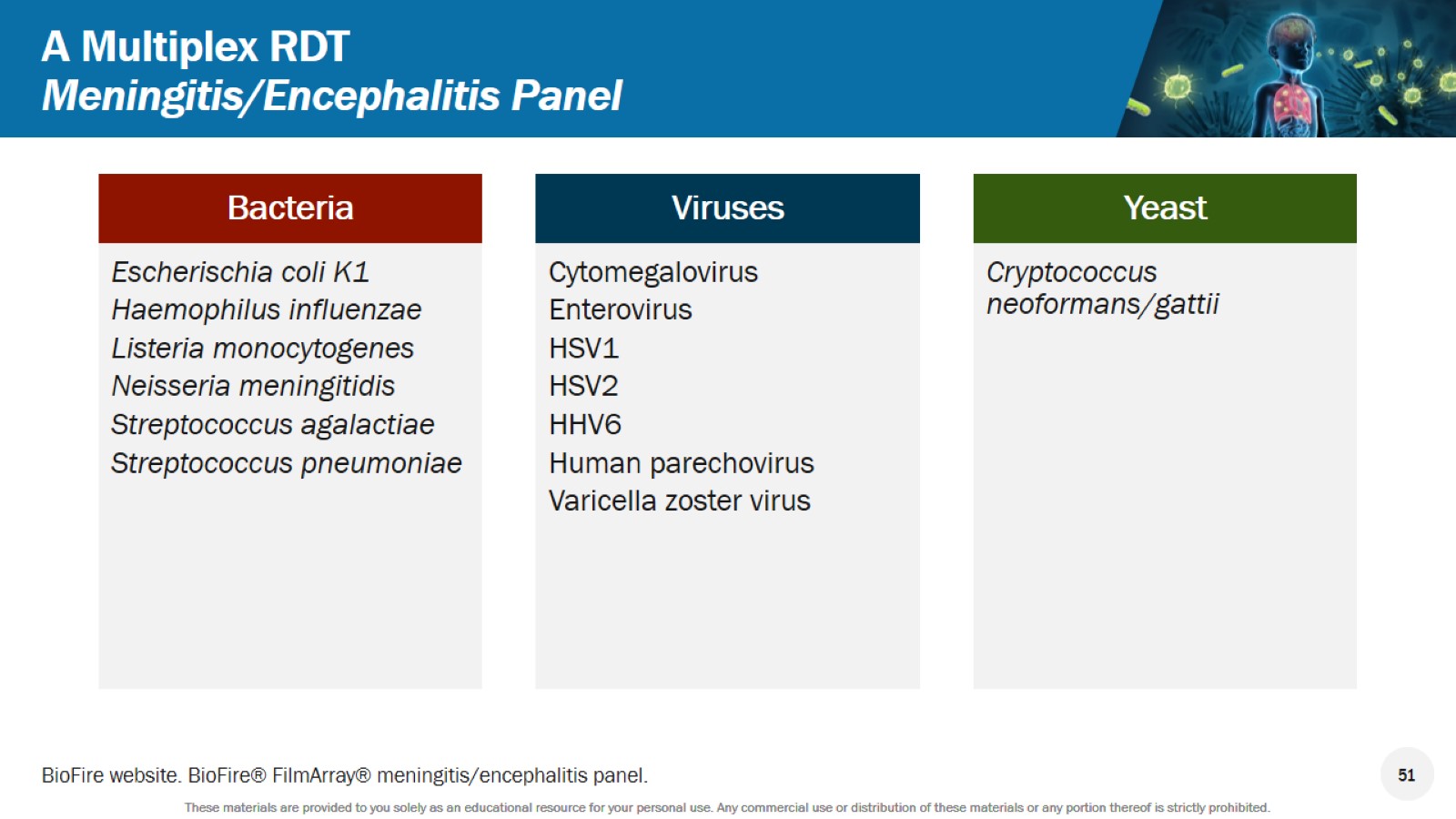 A Multiplex RDTMeningitis/Encephalitis Panel
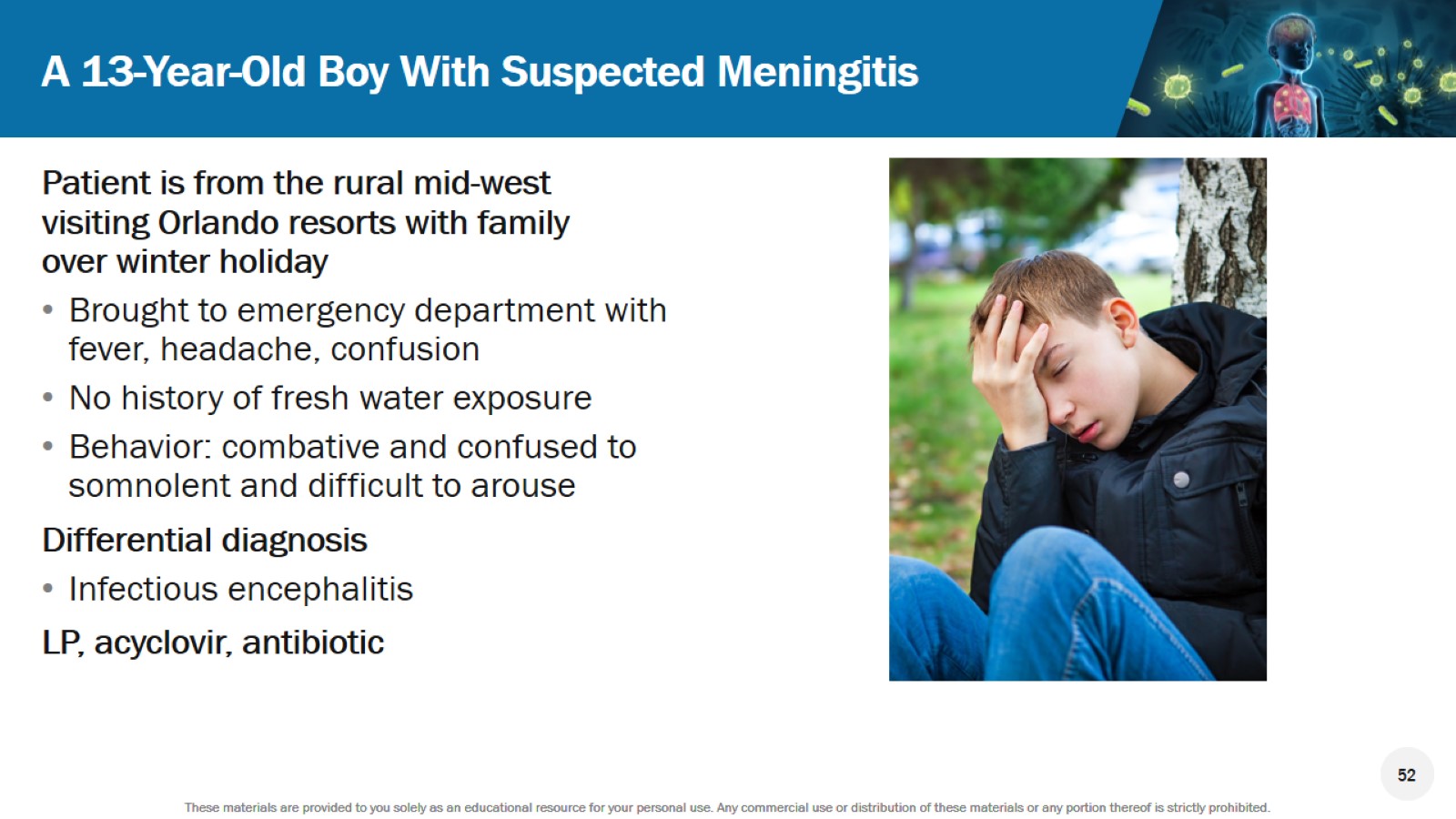 A 13-Year-Old Boy With Suspected Meningitis
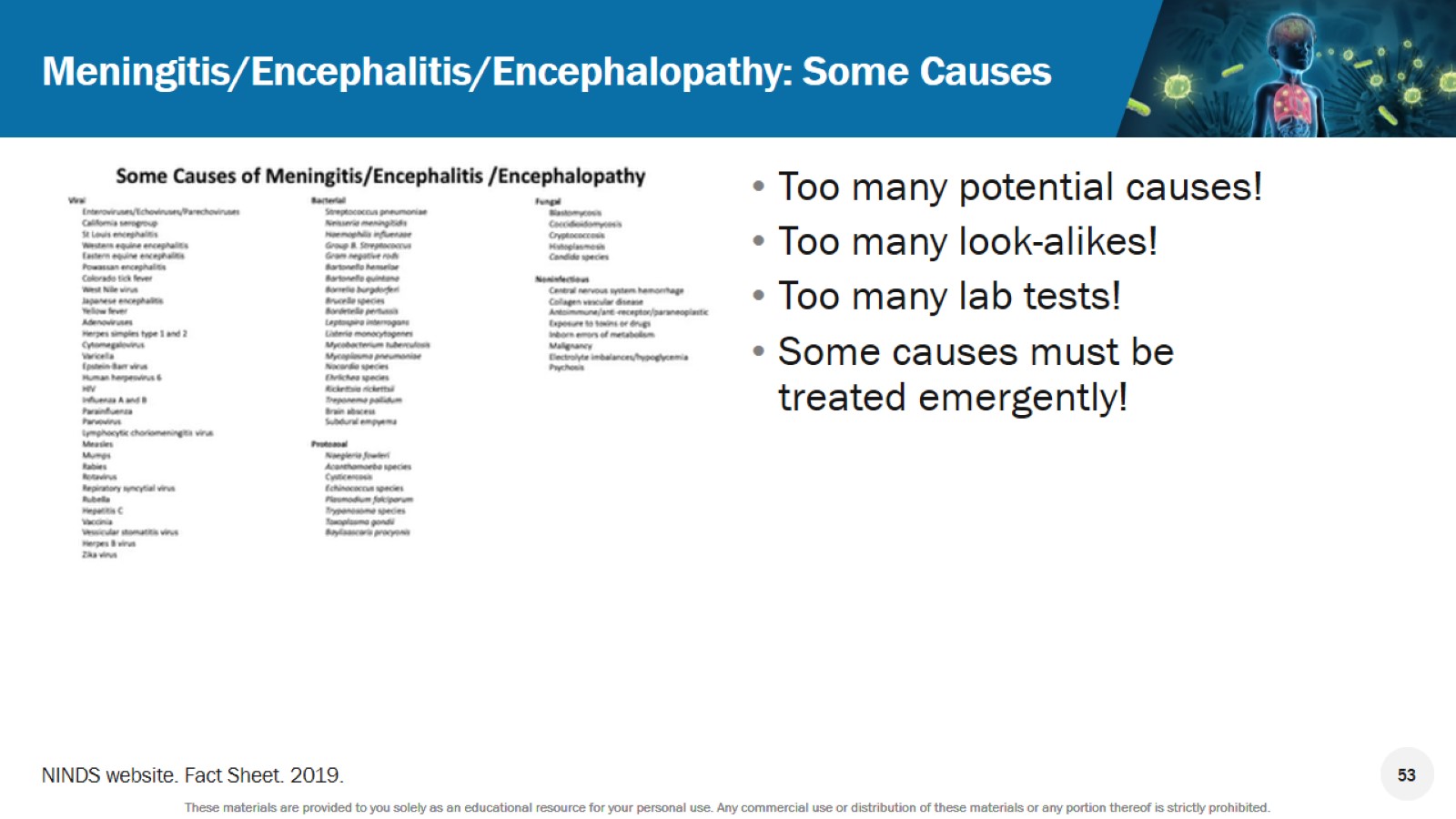 Meningitis/Encephalitis/Encephalopathy: Some Causes
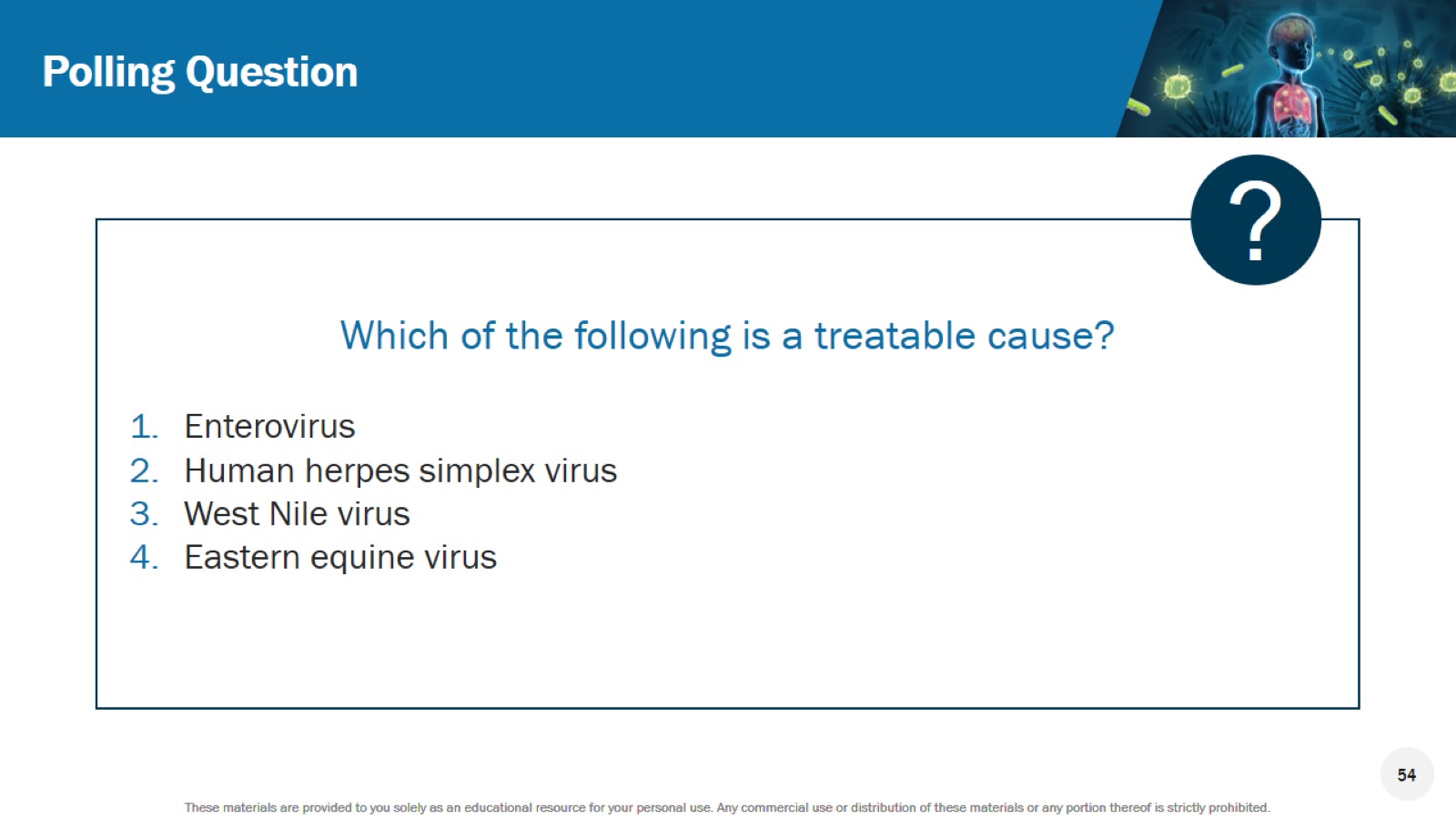 Polling Question
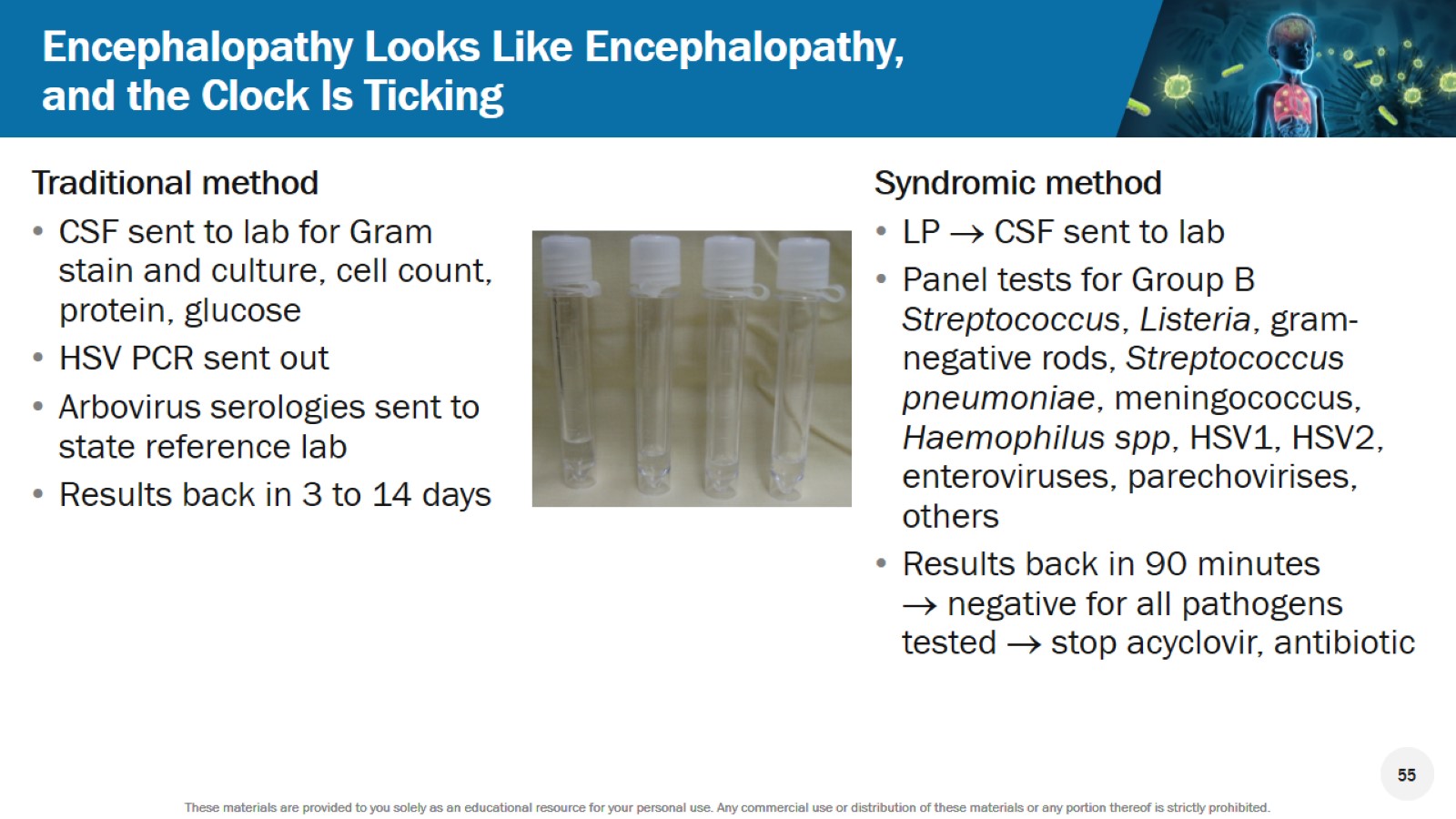 Encephalopathy Looks Like Encephalopathy, and the Clock Is Ticking
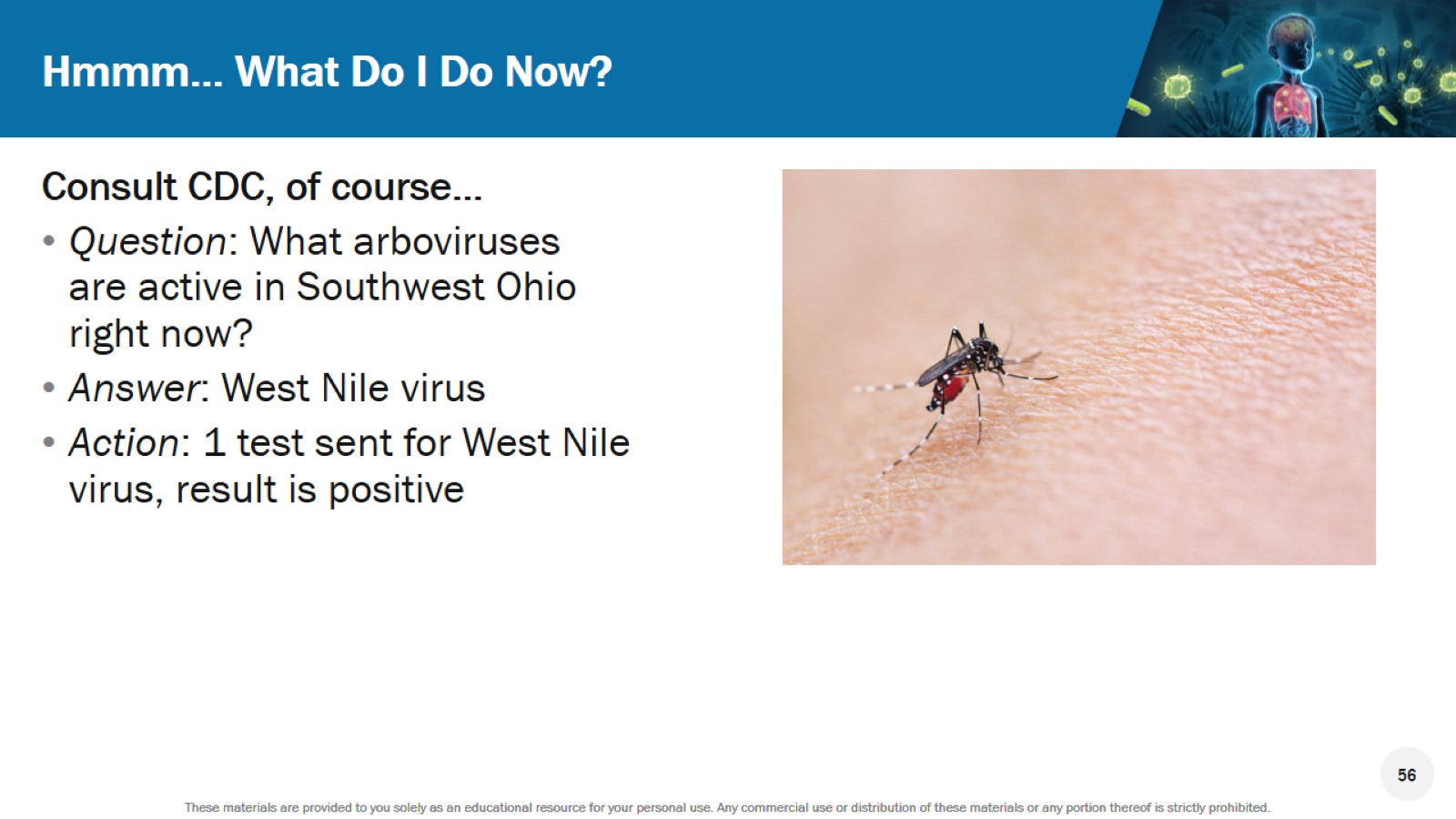 Hmmm… What Do I Do Now?
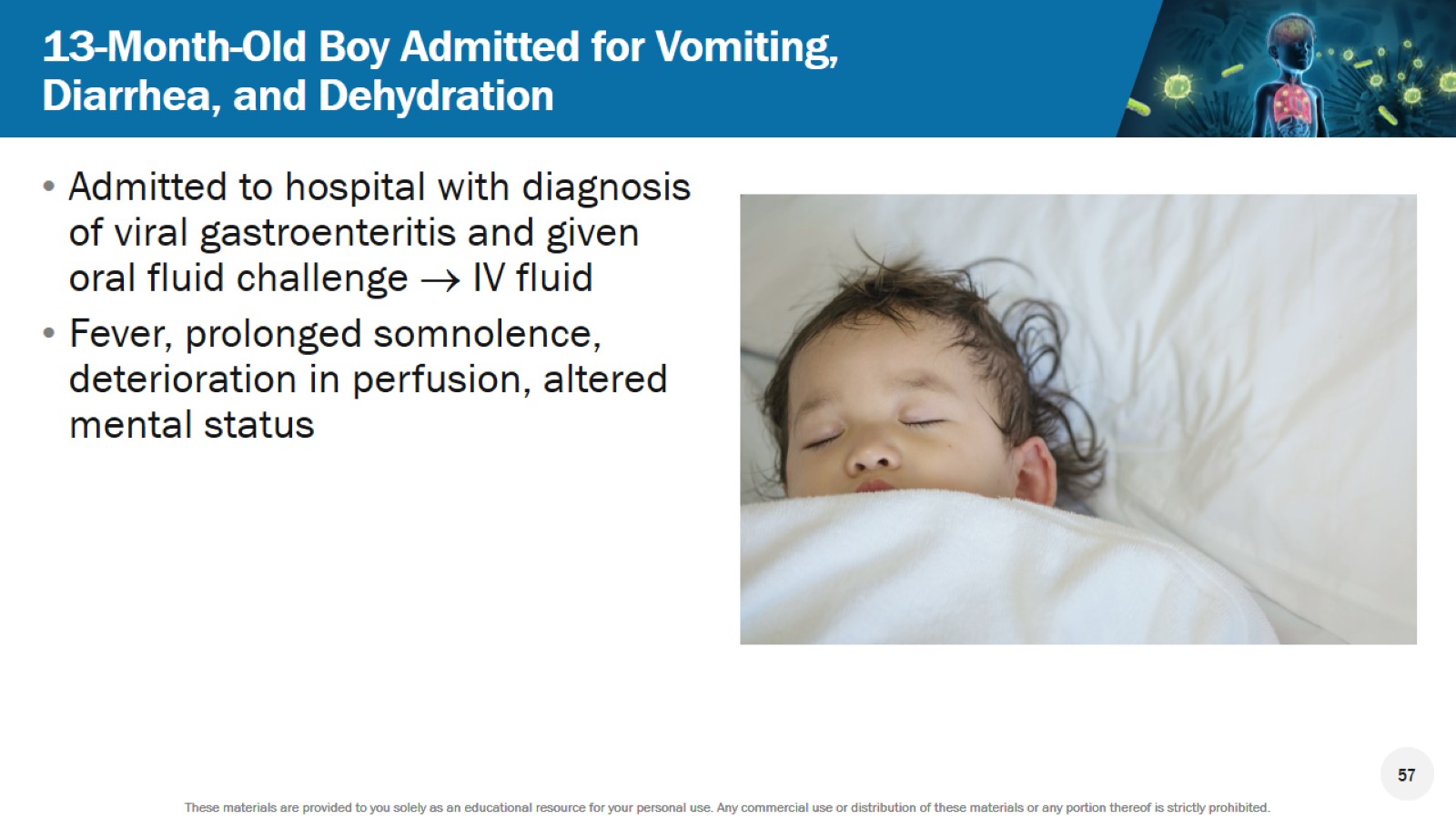 13-Month-Old Boy Admitted for Vomiting, Diarrhea, and Dehydration
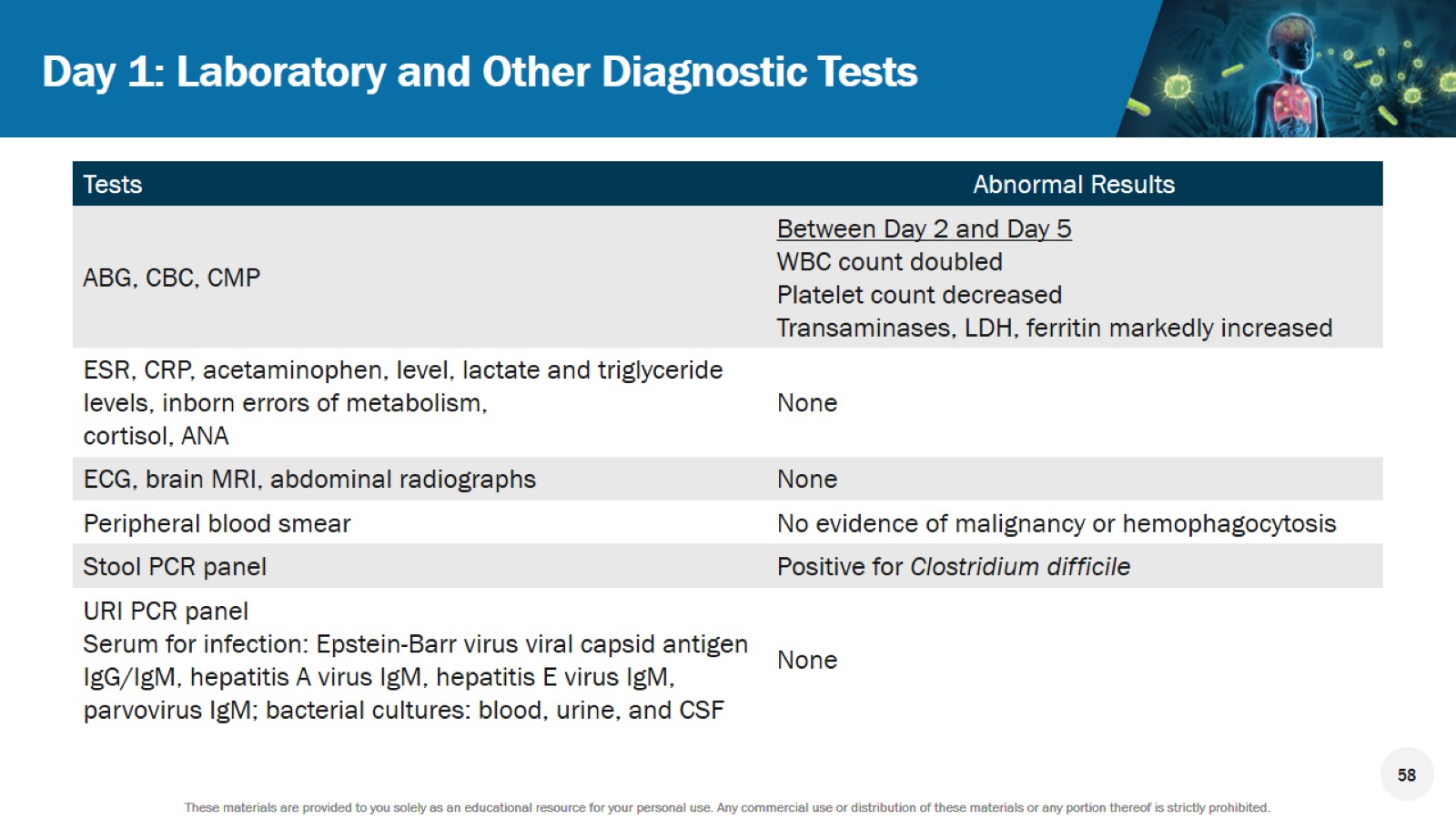 Day 1: Laboratory and Other Diagnostic Tests
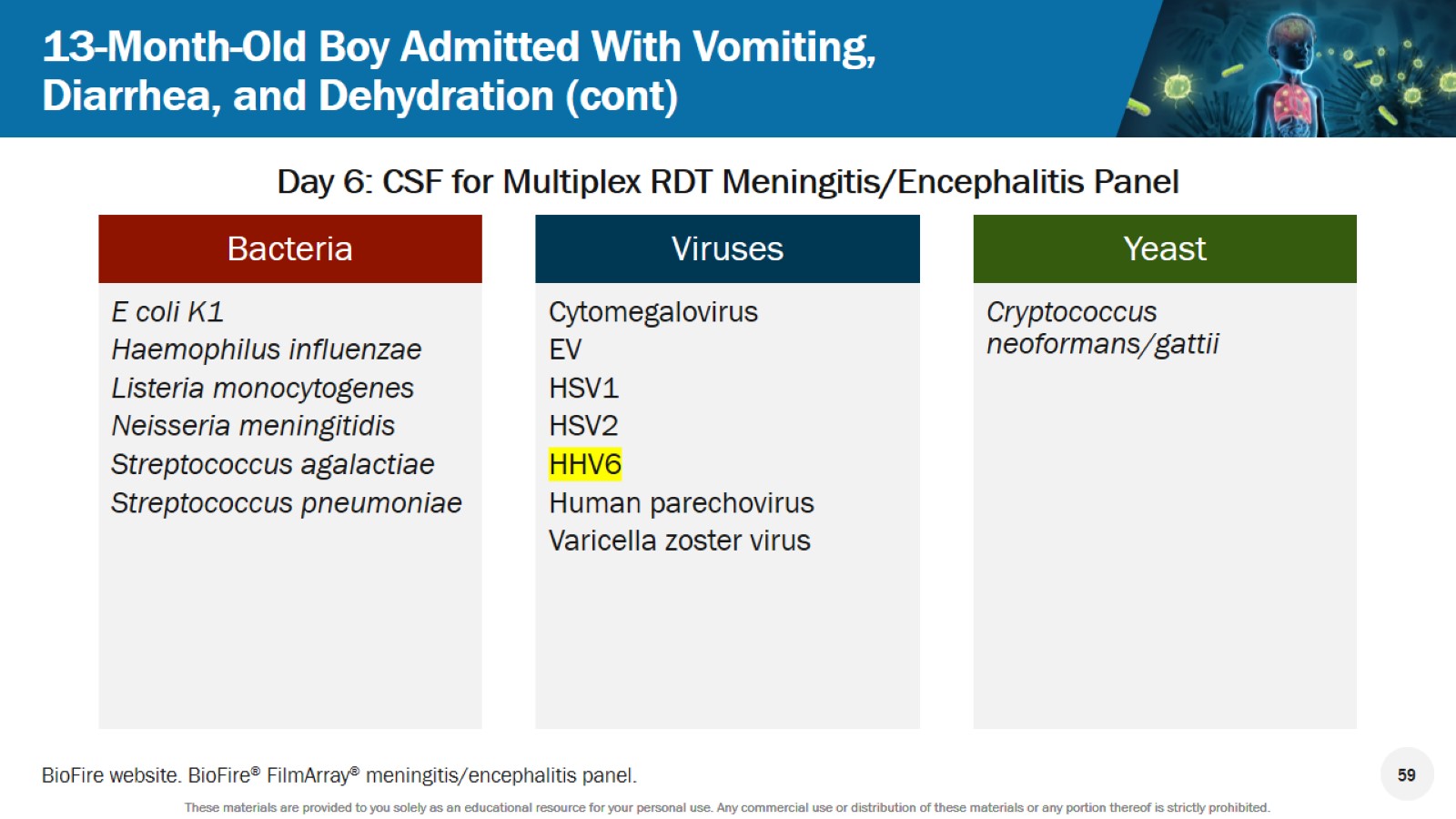 13-Month-Old Boy Admitted With Vomiting, Diarrhea, and Dehydration (cont)
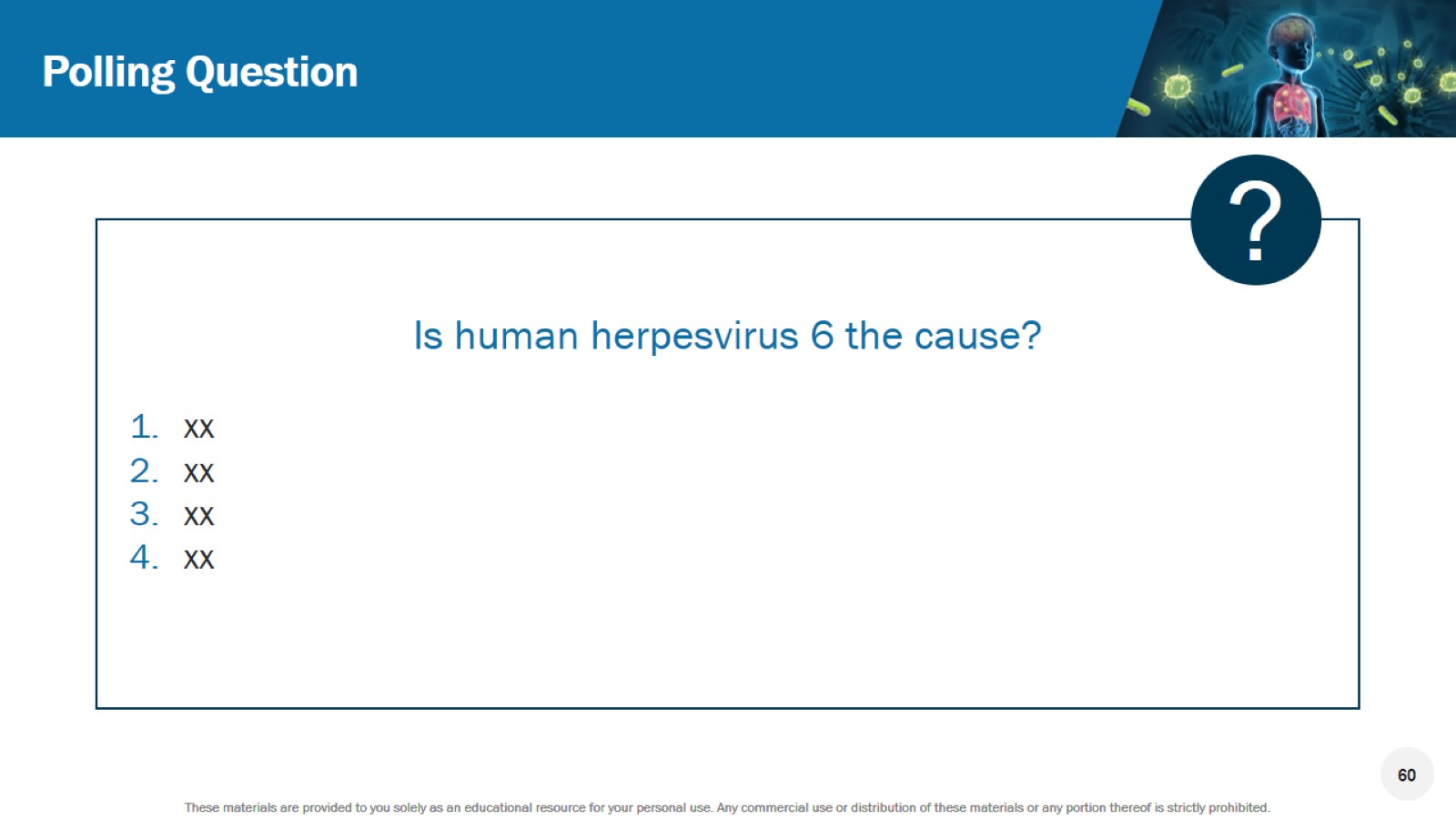 Polling Question
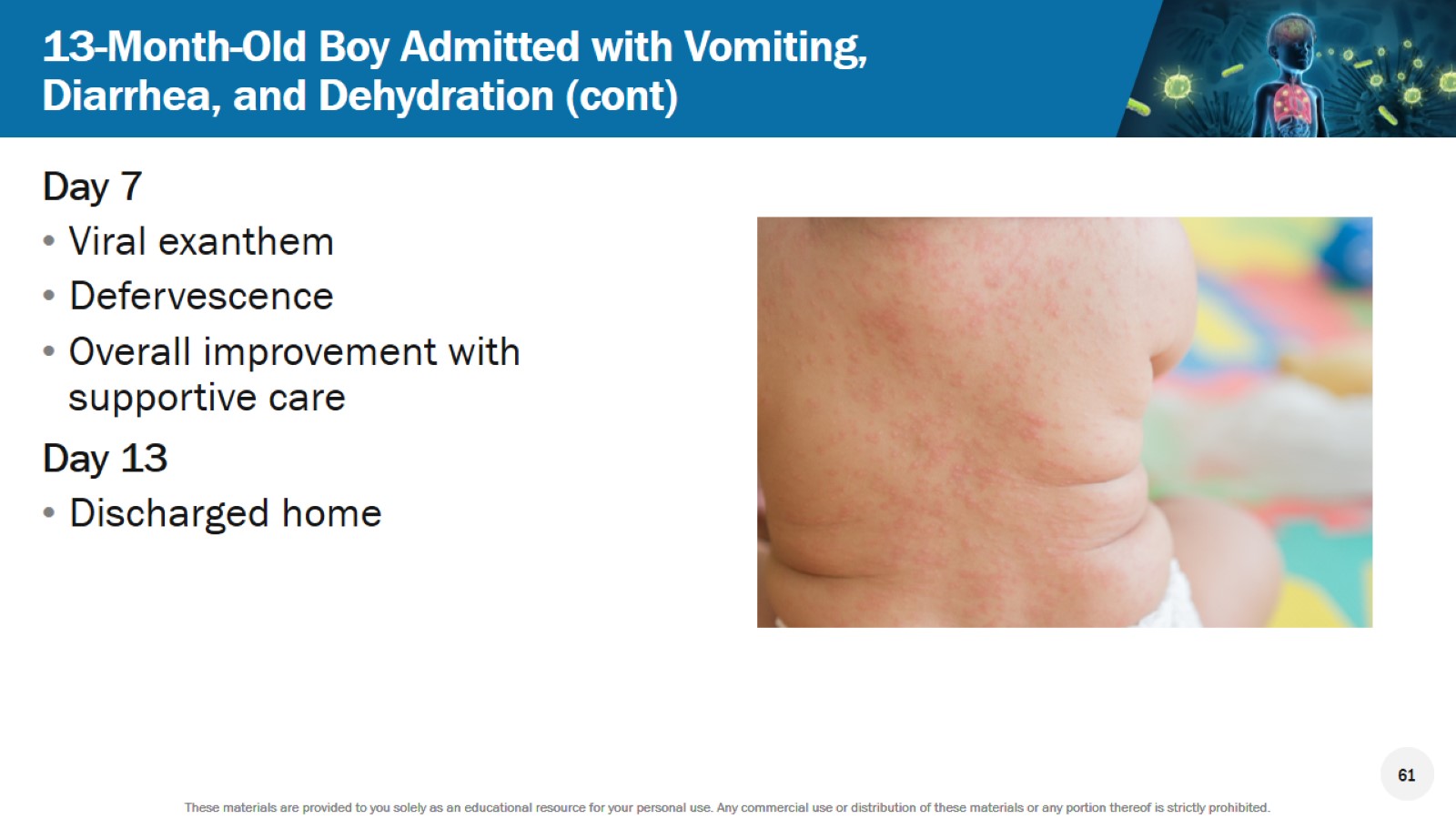 13-Month-Old Boy Admitted with Vomiting, Diarrhea, and Dehydration (cont)
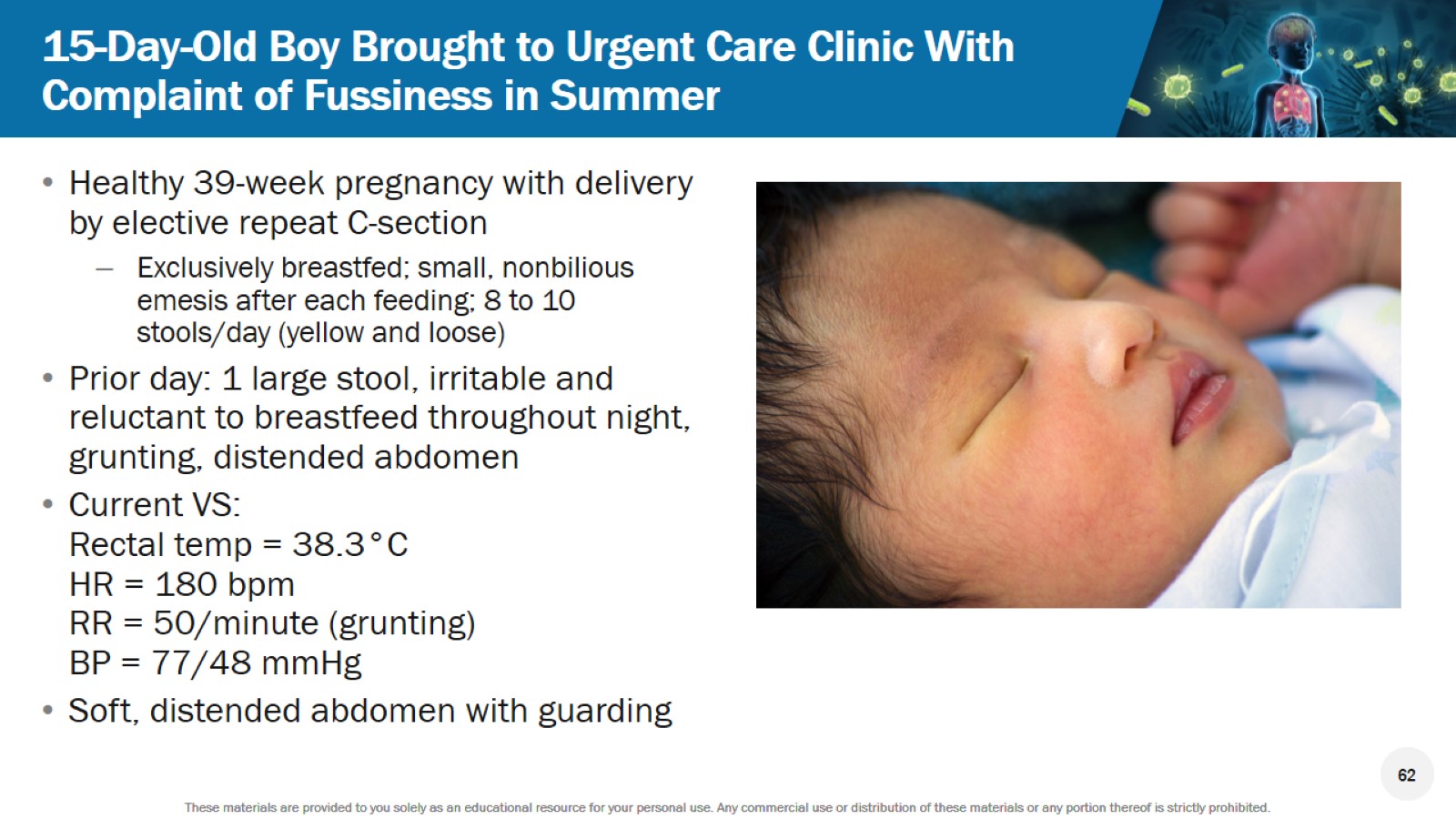 15-Day-Old Boy Brought to Urgent Care Clinic With Complaint of Fussiness in Summer
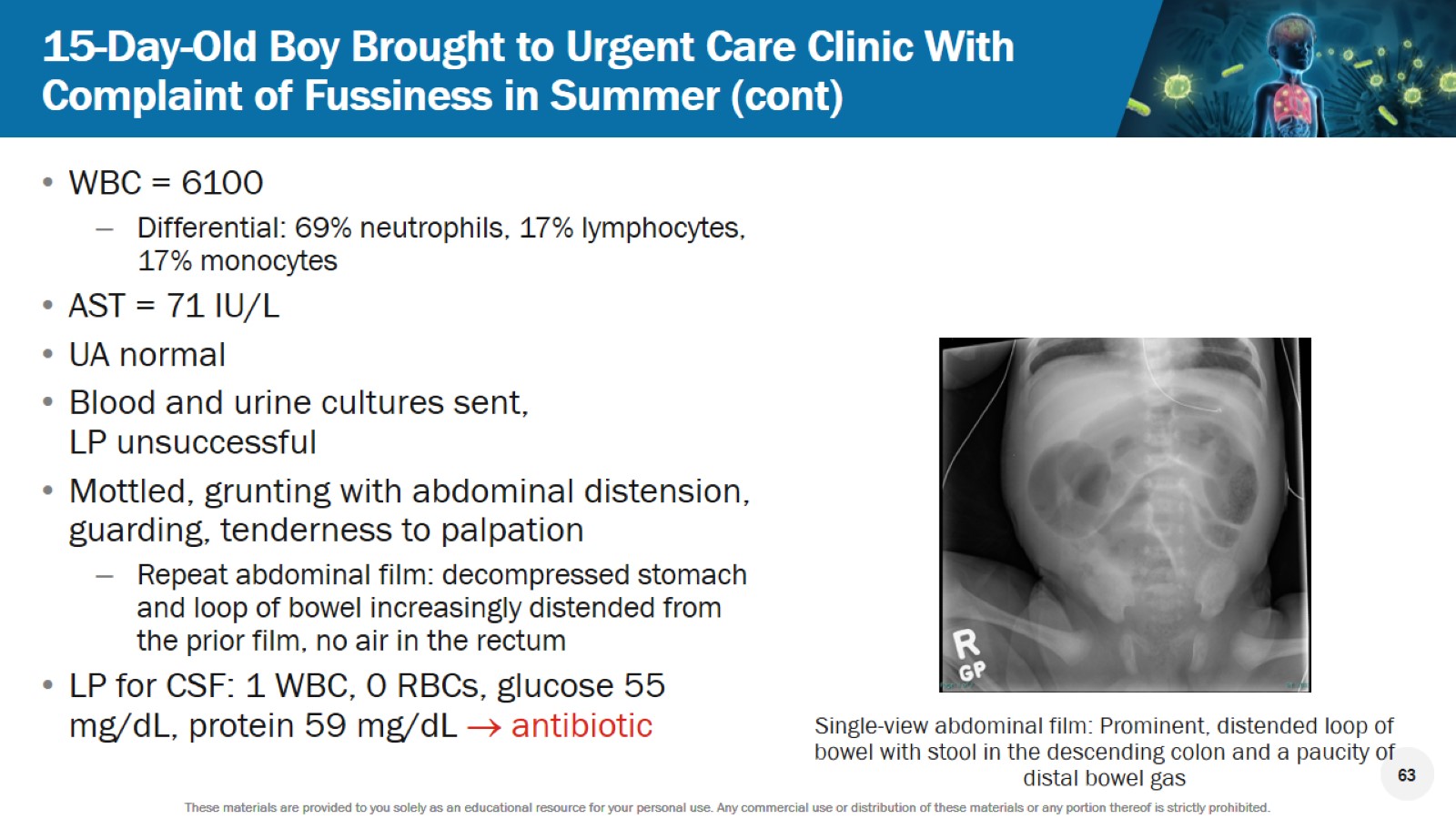 15-Day-Old Boy Brought to Urgent Care Clinic With Complaint of Fussiness in Summer (cont)
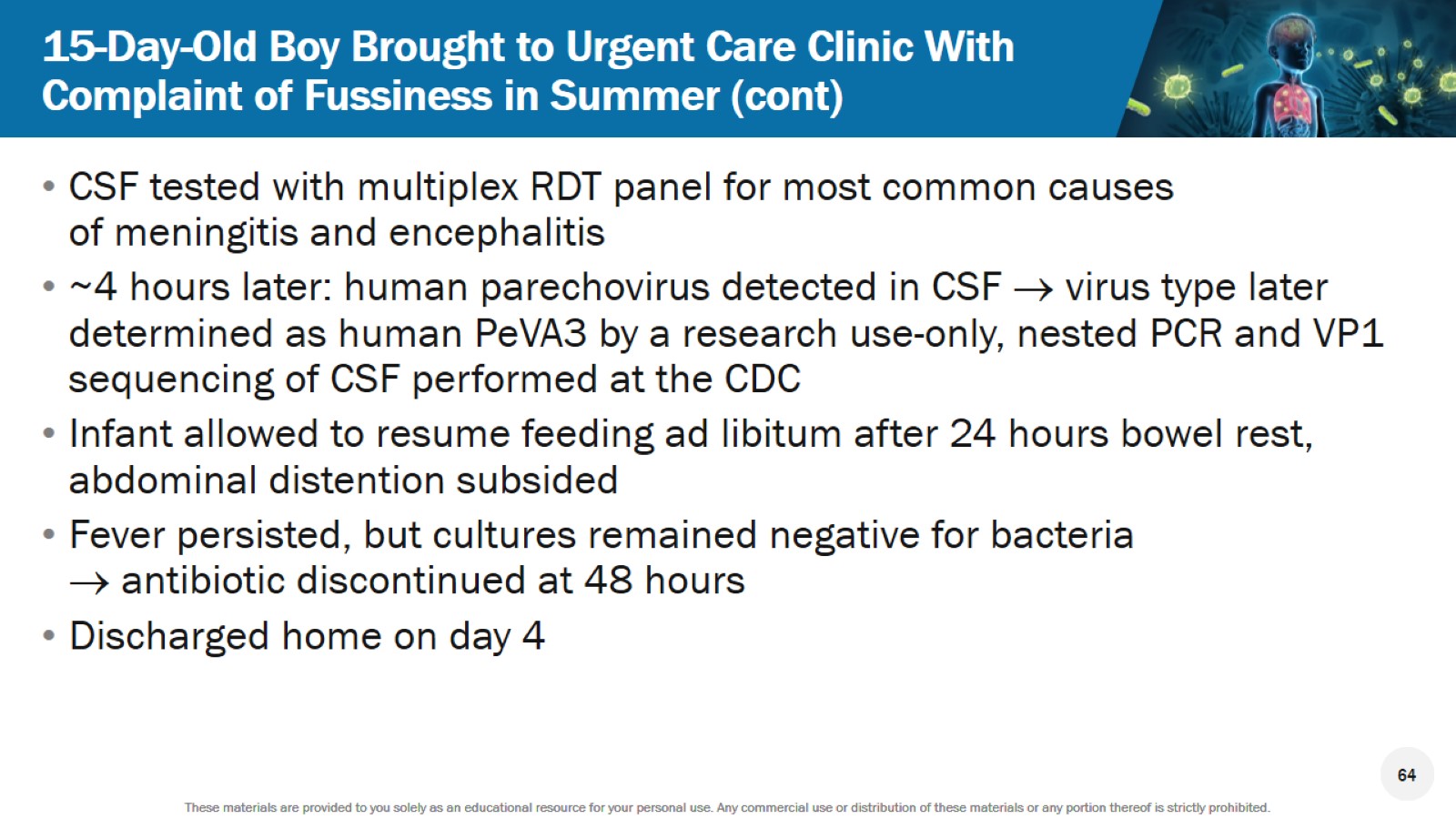 15-Day-Old Boy Brought to Urgent Care Clinic With Complaint of Fussiness in Summer (cont)
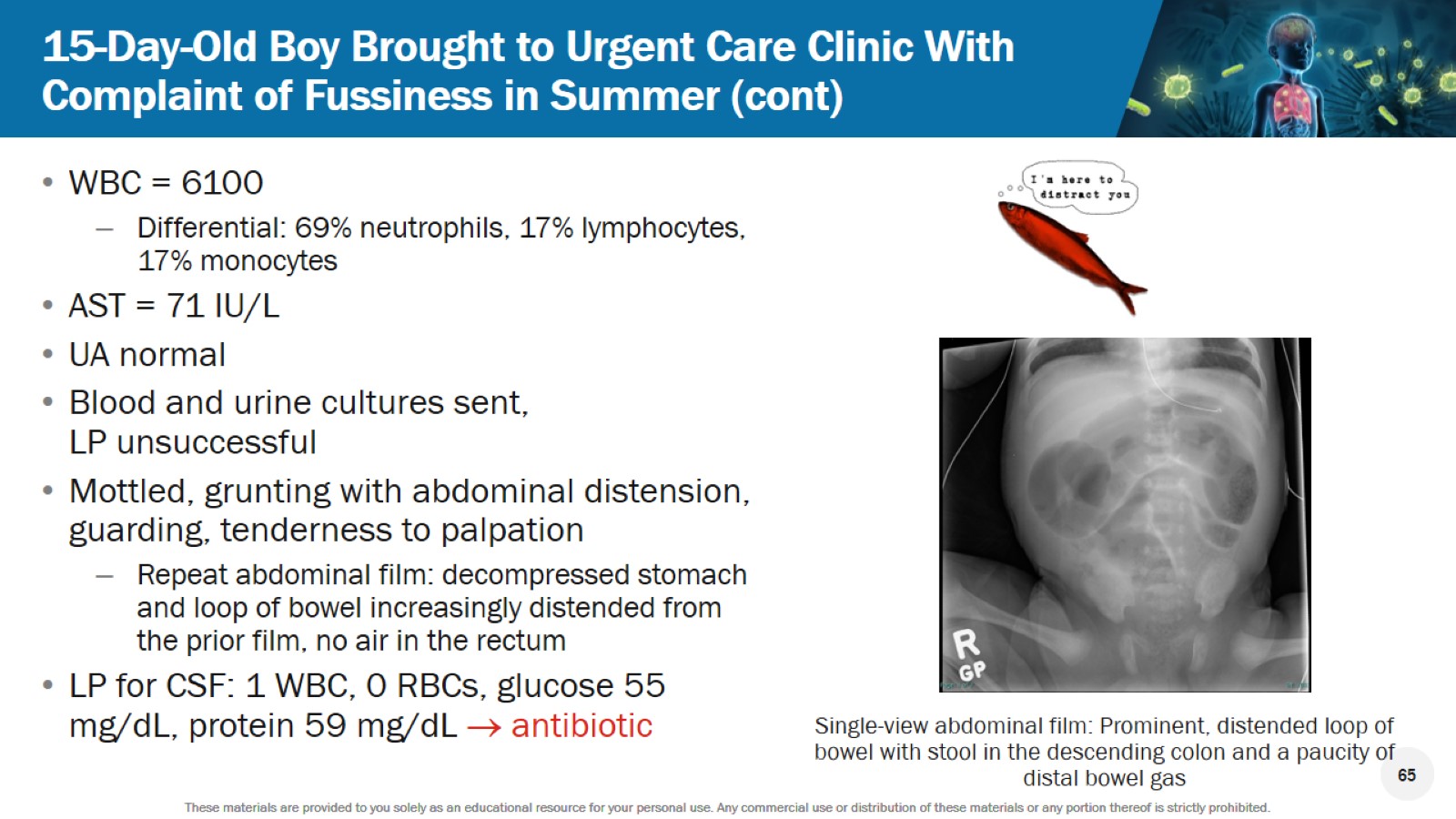 15-Day-Old Boy Brought to Urgent Care Clinic With Complaint of Fussiness in Summer (cont)
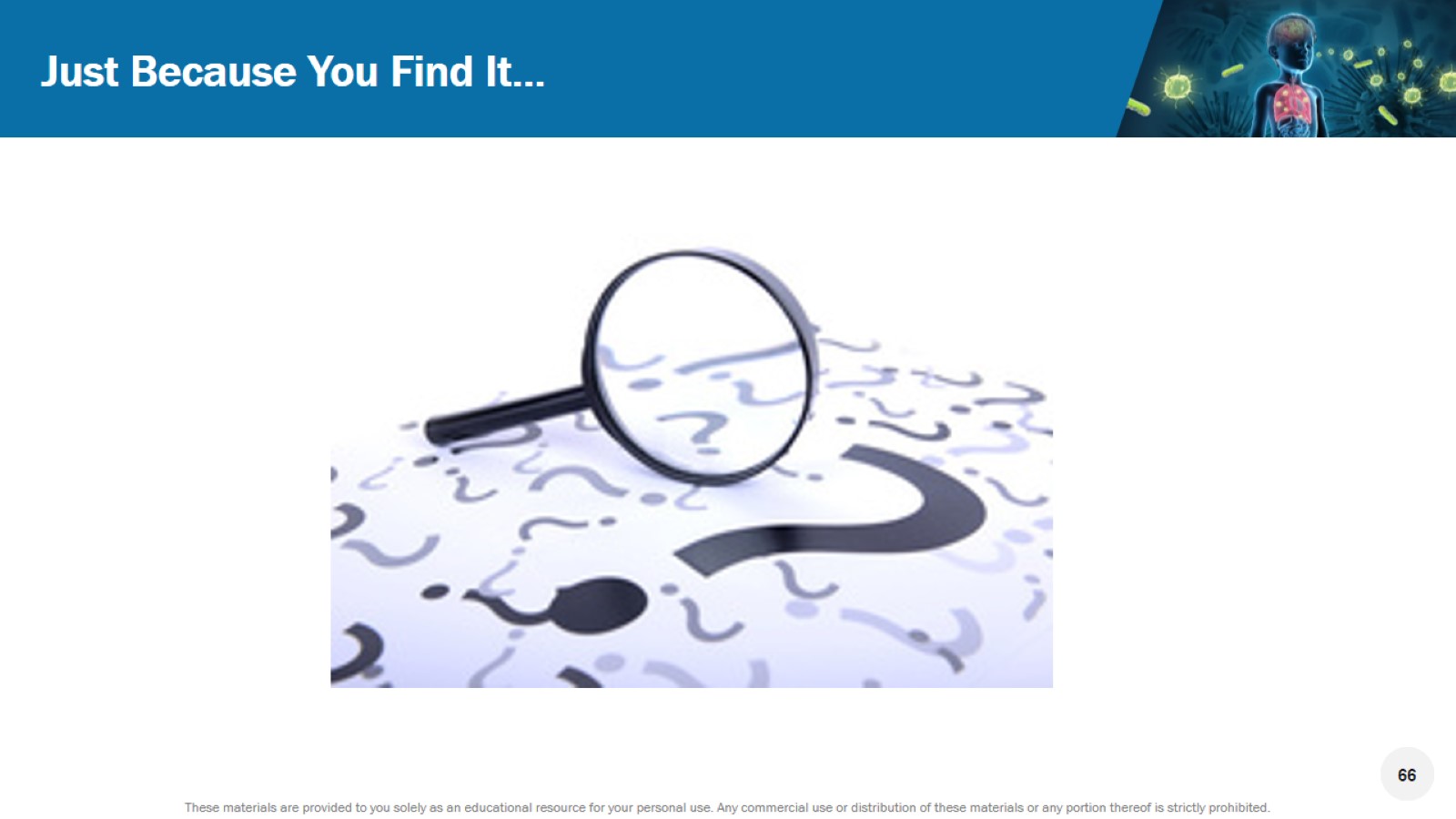 Just Because You Find It…
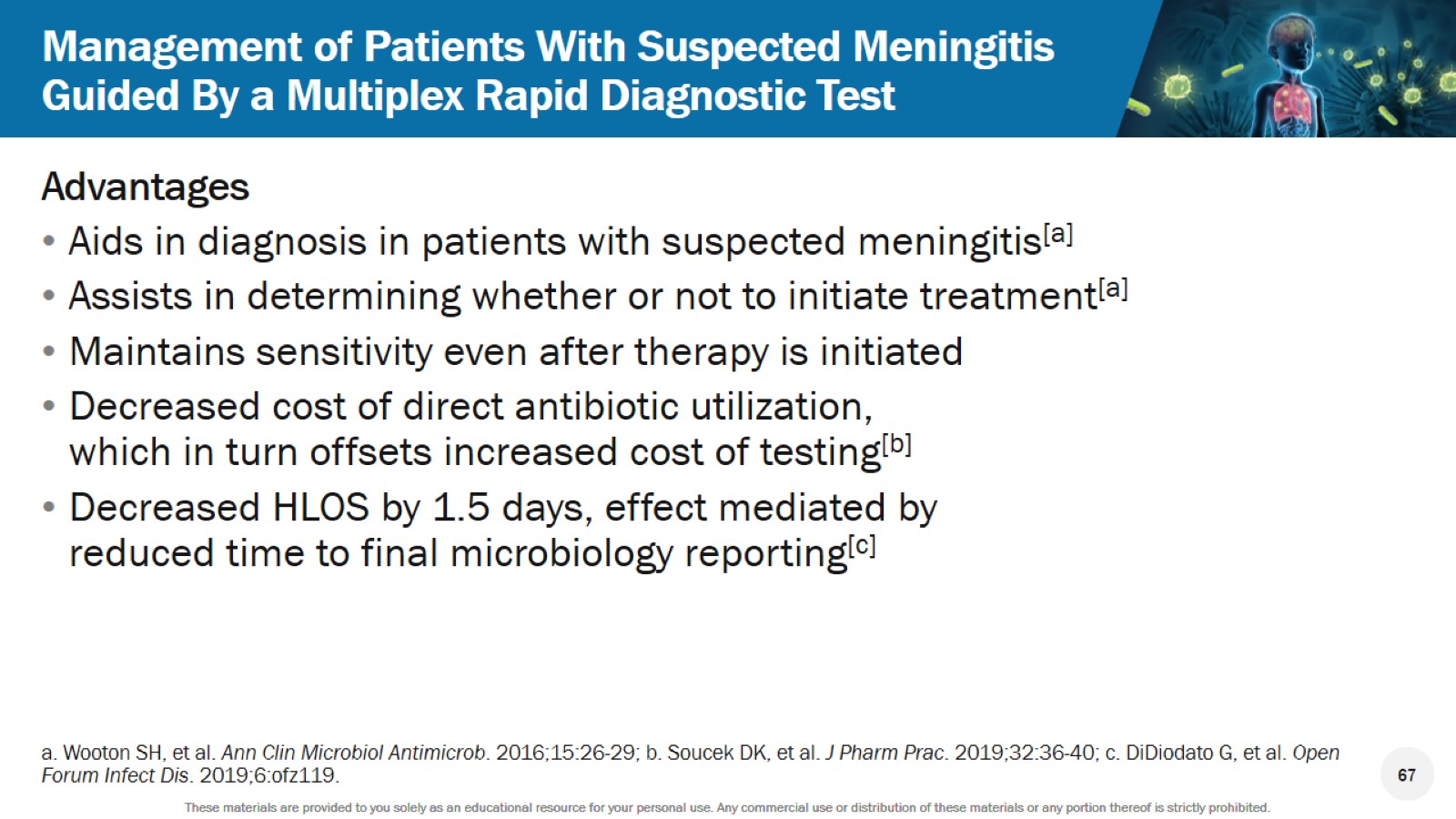 Management of Patients With Suspected Meningitis Guided By a Multiplex Rapid Diagnostic Test
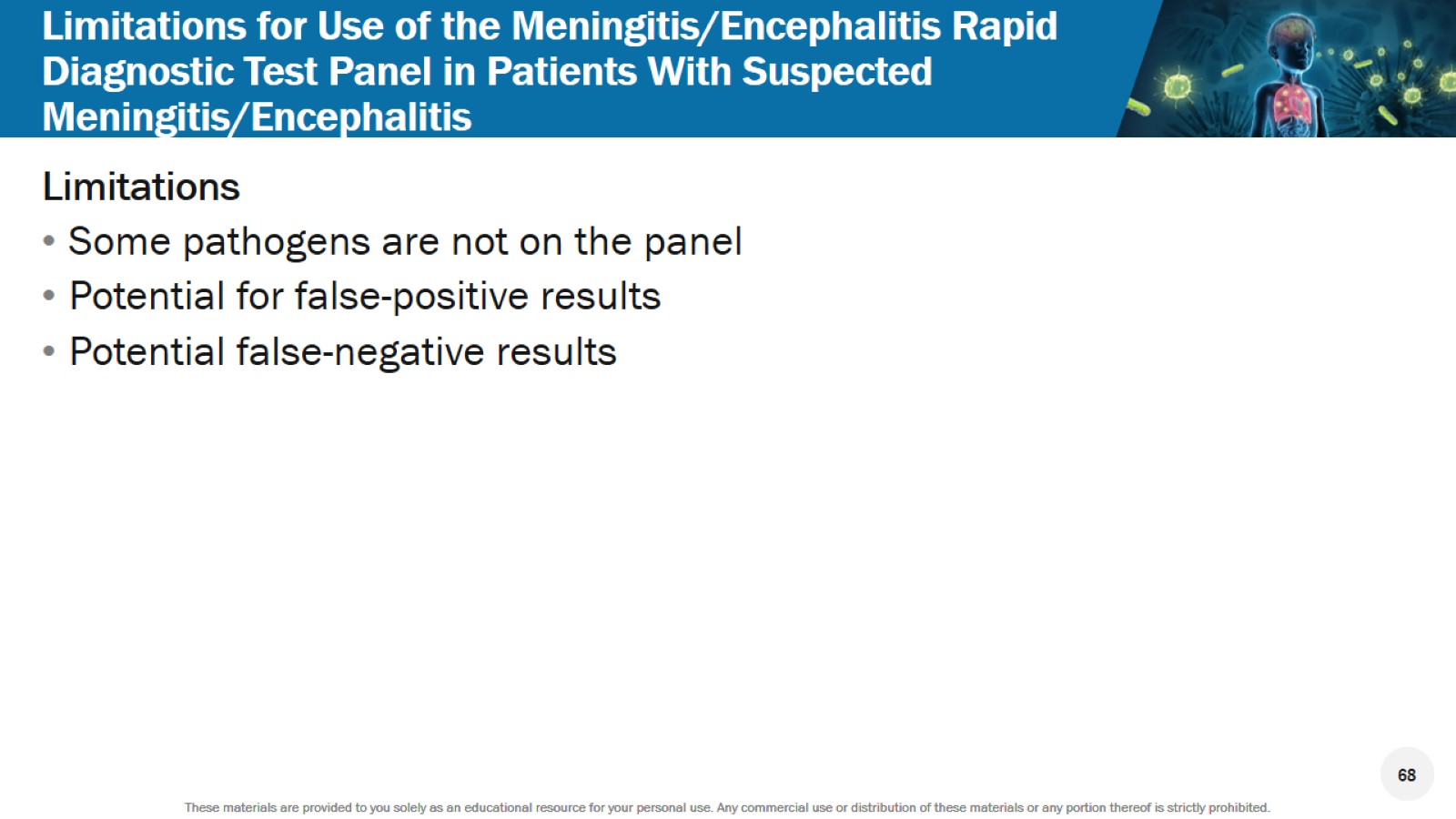 Limitations for Use of the Meningitis/Encephalitis Rapid Diagnostic Test Panel in Patients With Suspected Meningitis/Encephalitis
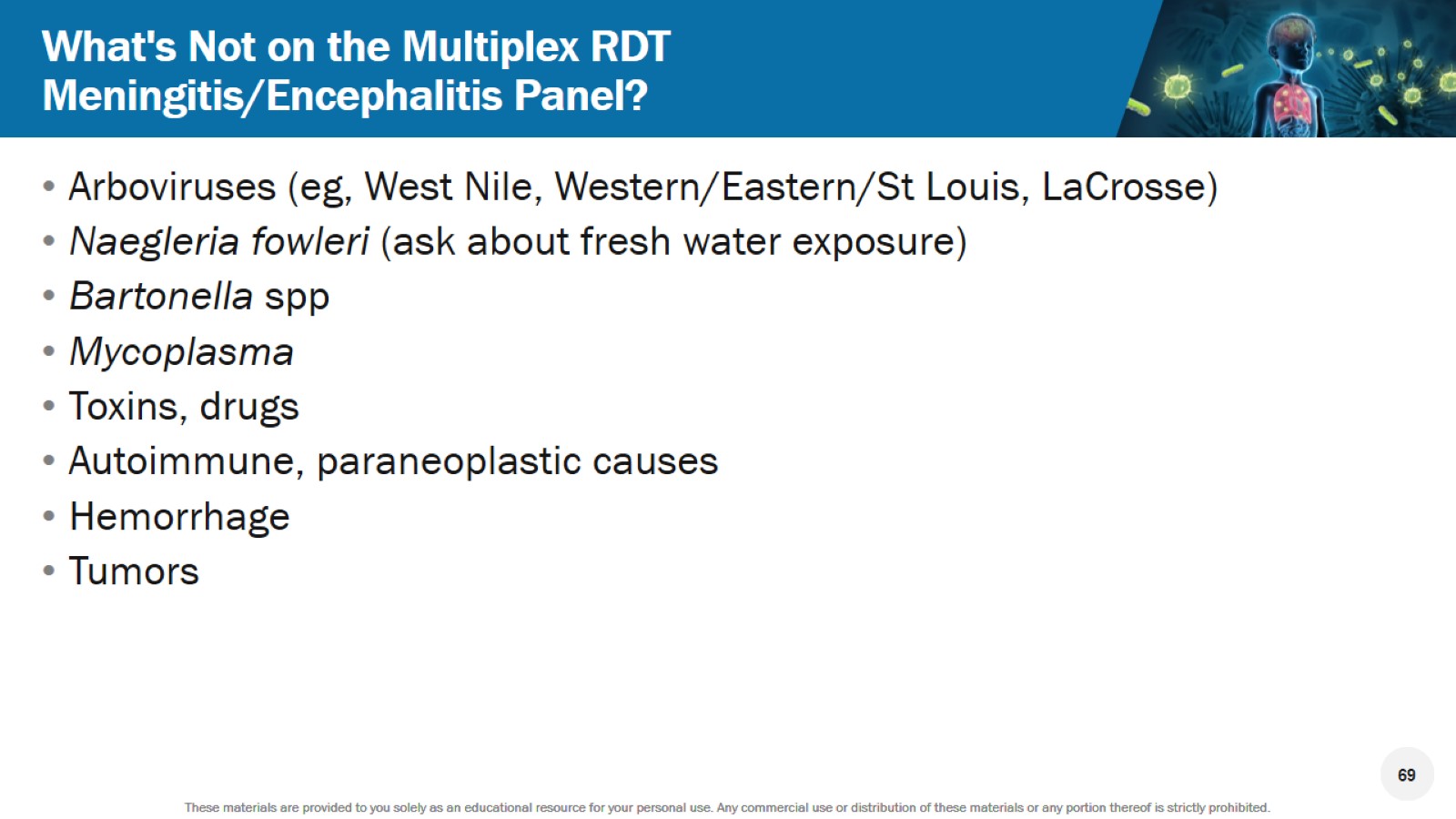 What's Not on the Multiplex RDT Meningitis/Encephalitis Panel?
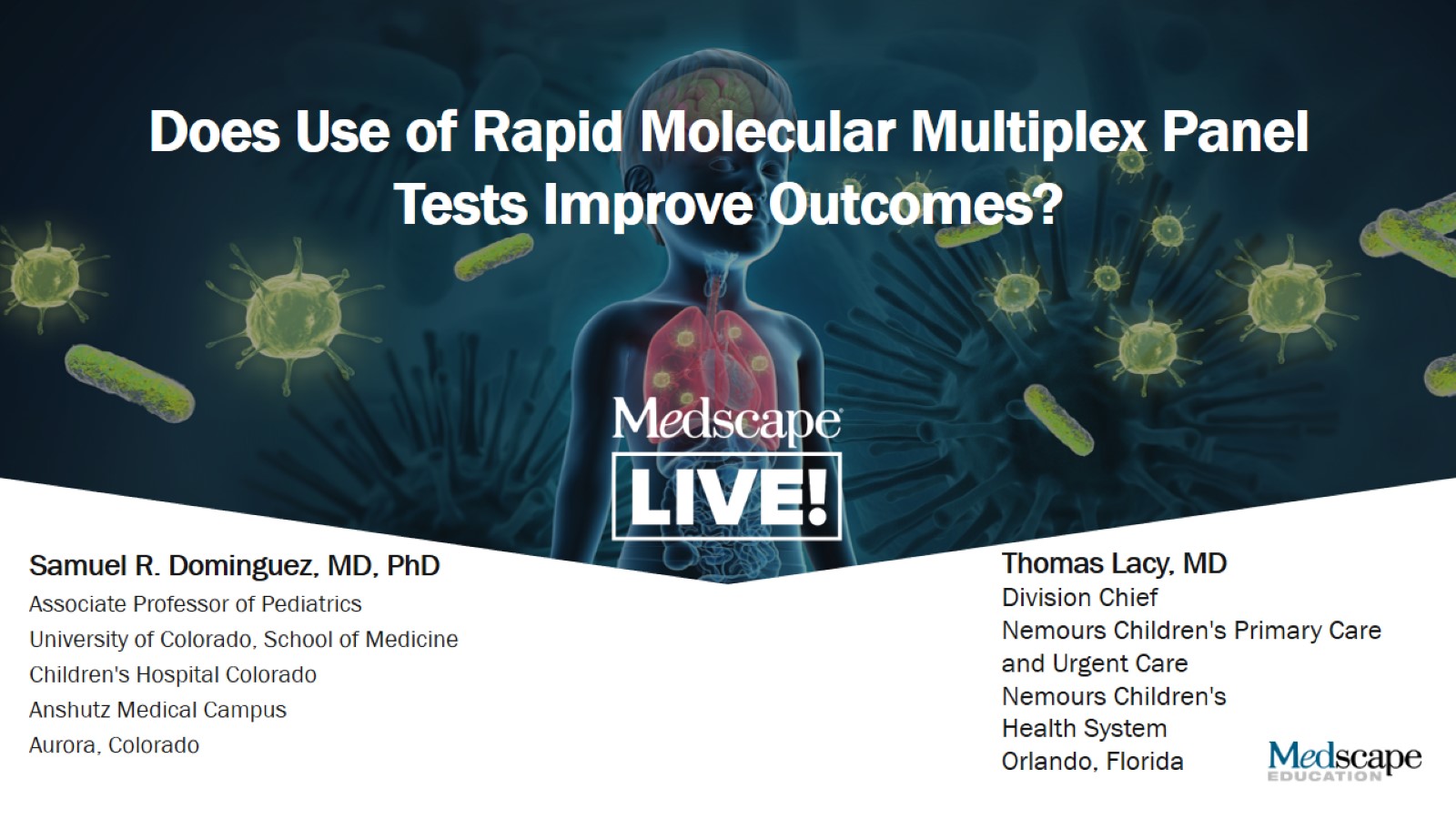 Does Use of Rapid Molecular Multiplex Panel Tests Improve Outcomes?
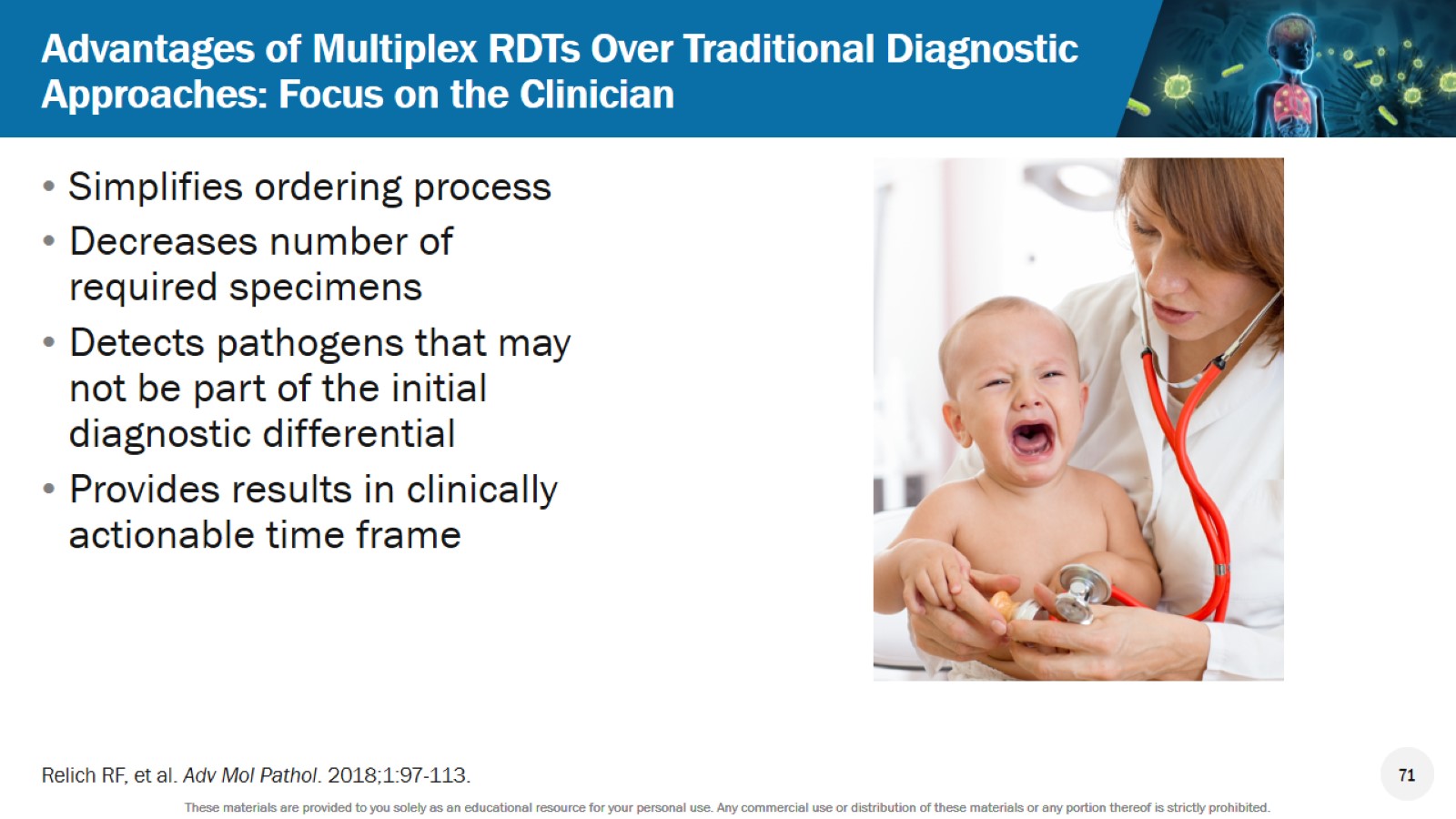 Advantages of Multiplex RDTs Over Traditional Diagnostic Approaches: Focus on the Clinician
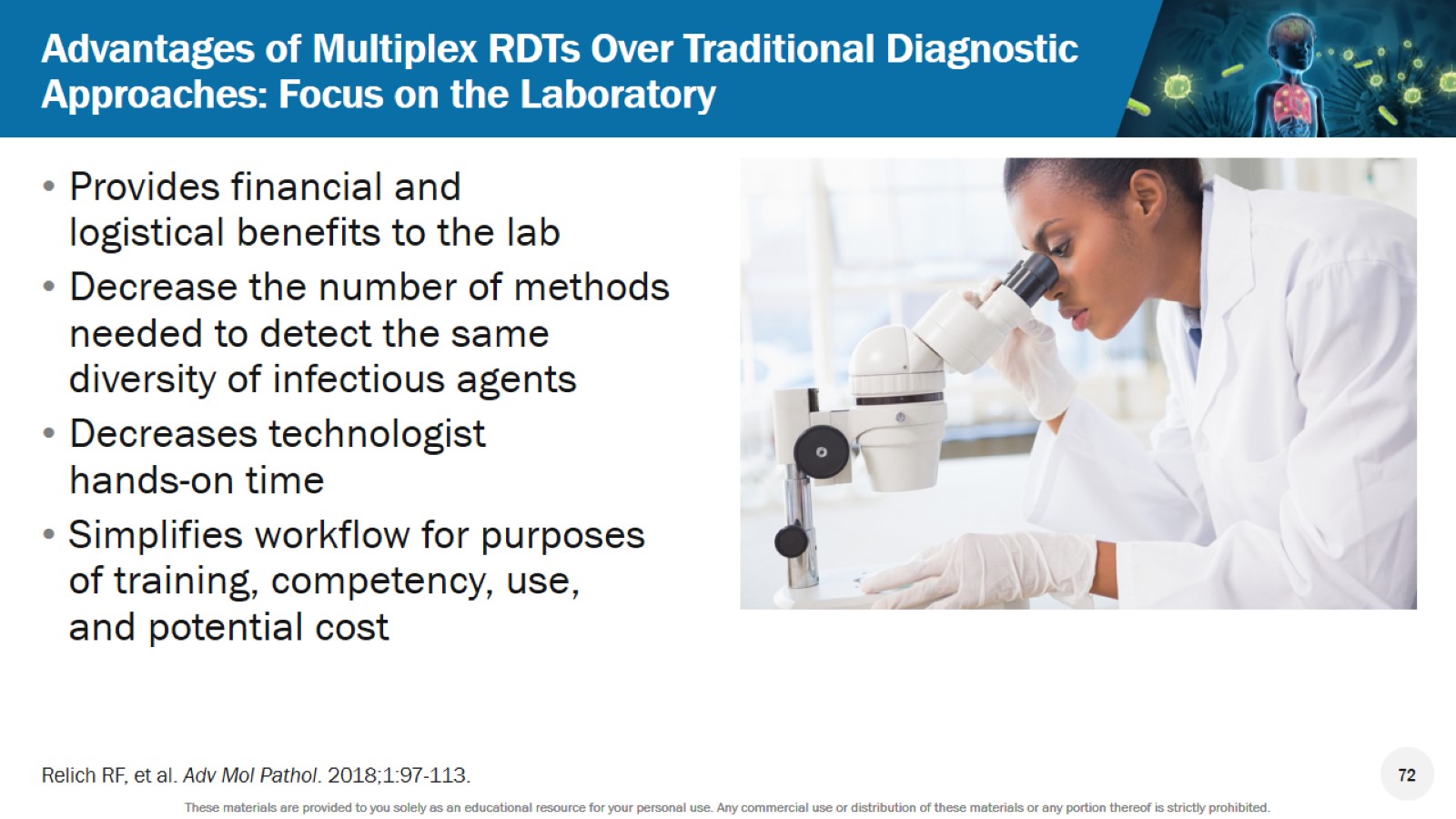 Advantages of Multiplex RDTs Over Traditional Diagnostic Approaches: Focus on the Laboratory
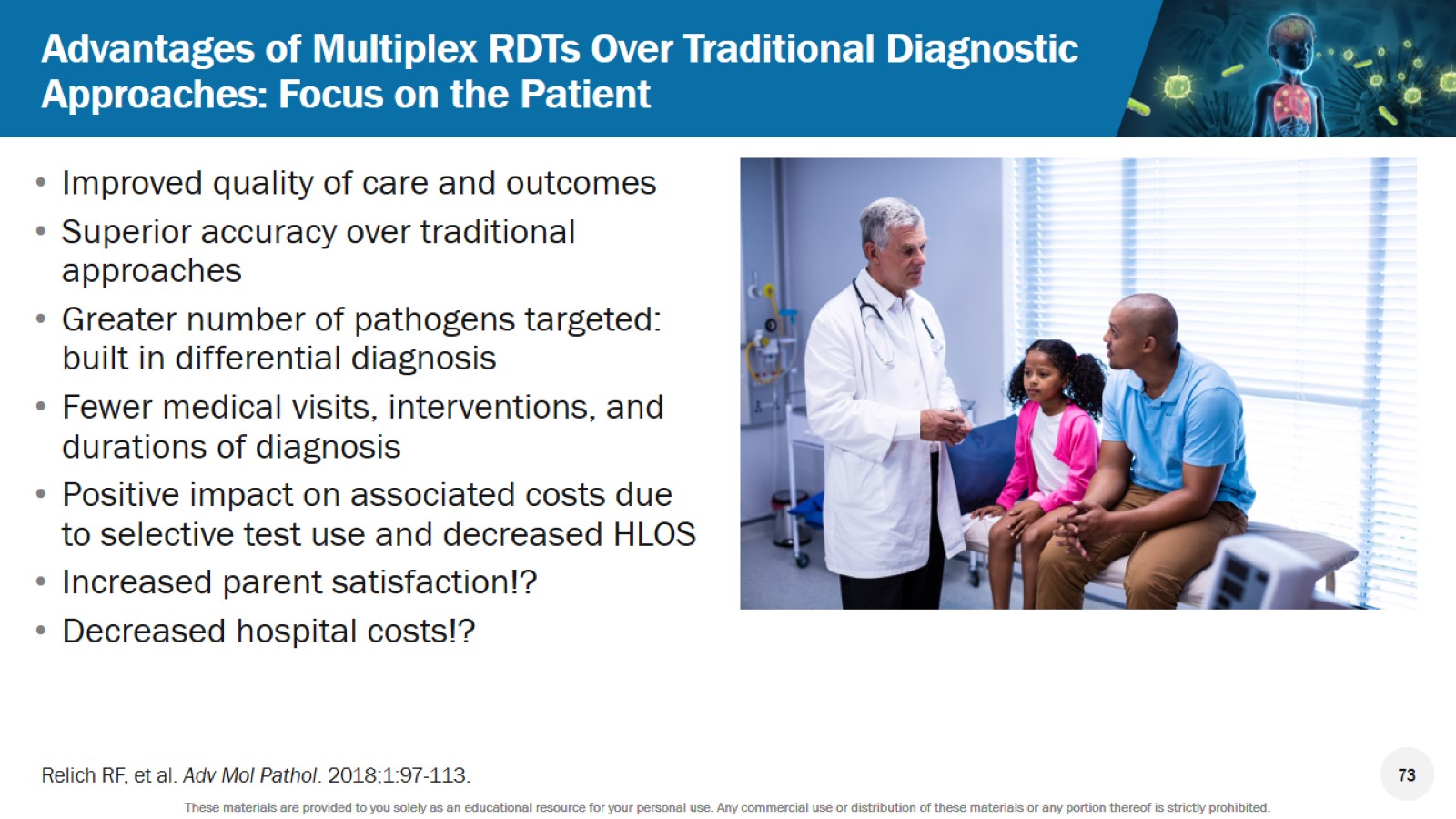 Advantages of Multiplex RDTs Over Traditional Diagnostic Approaches: Focus on the Patient
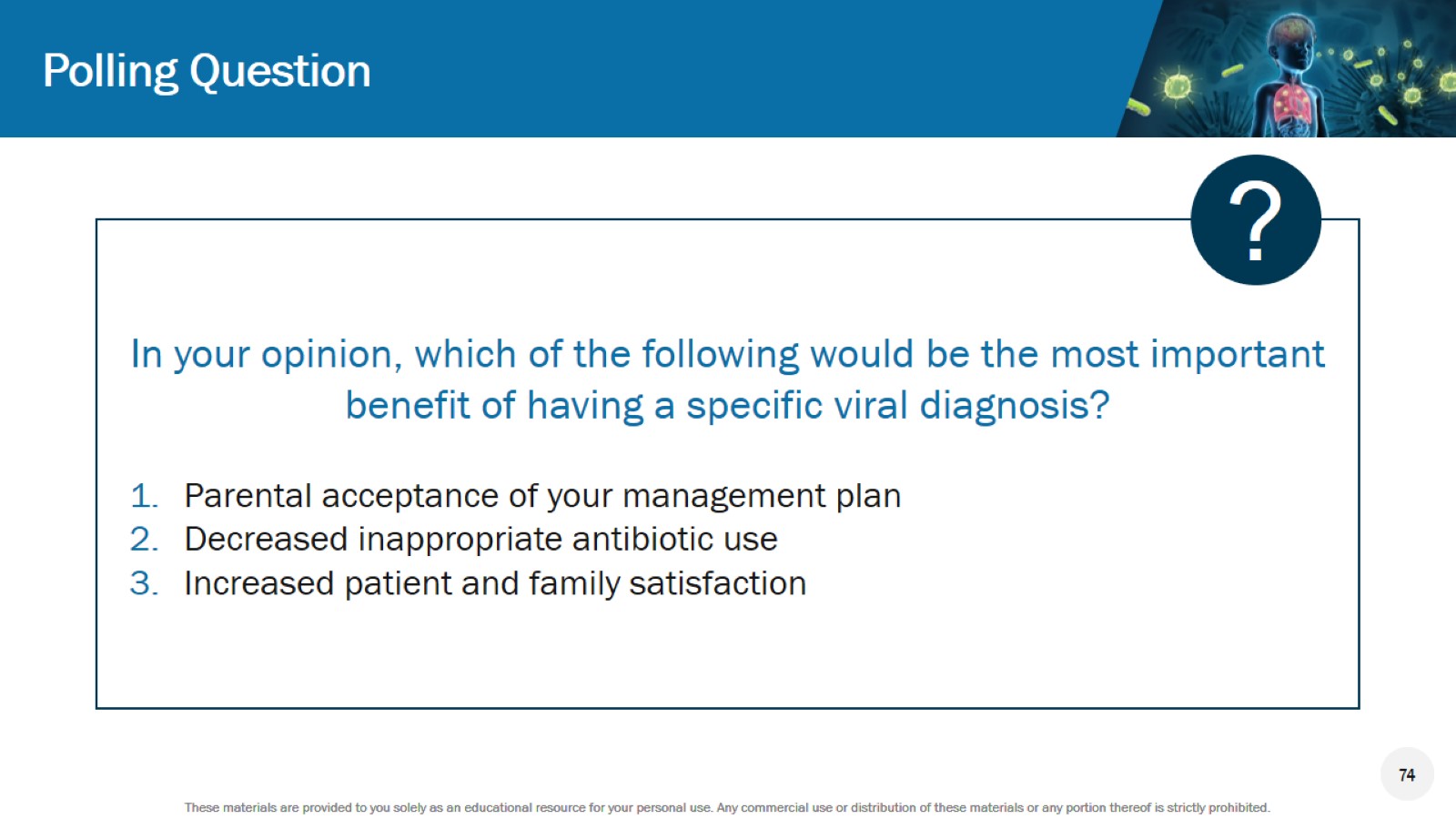 Polling Question
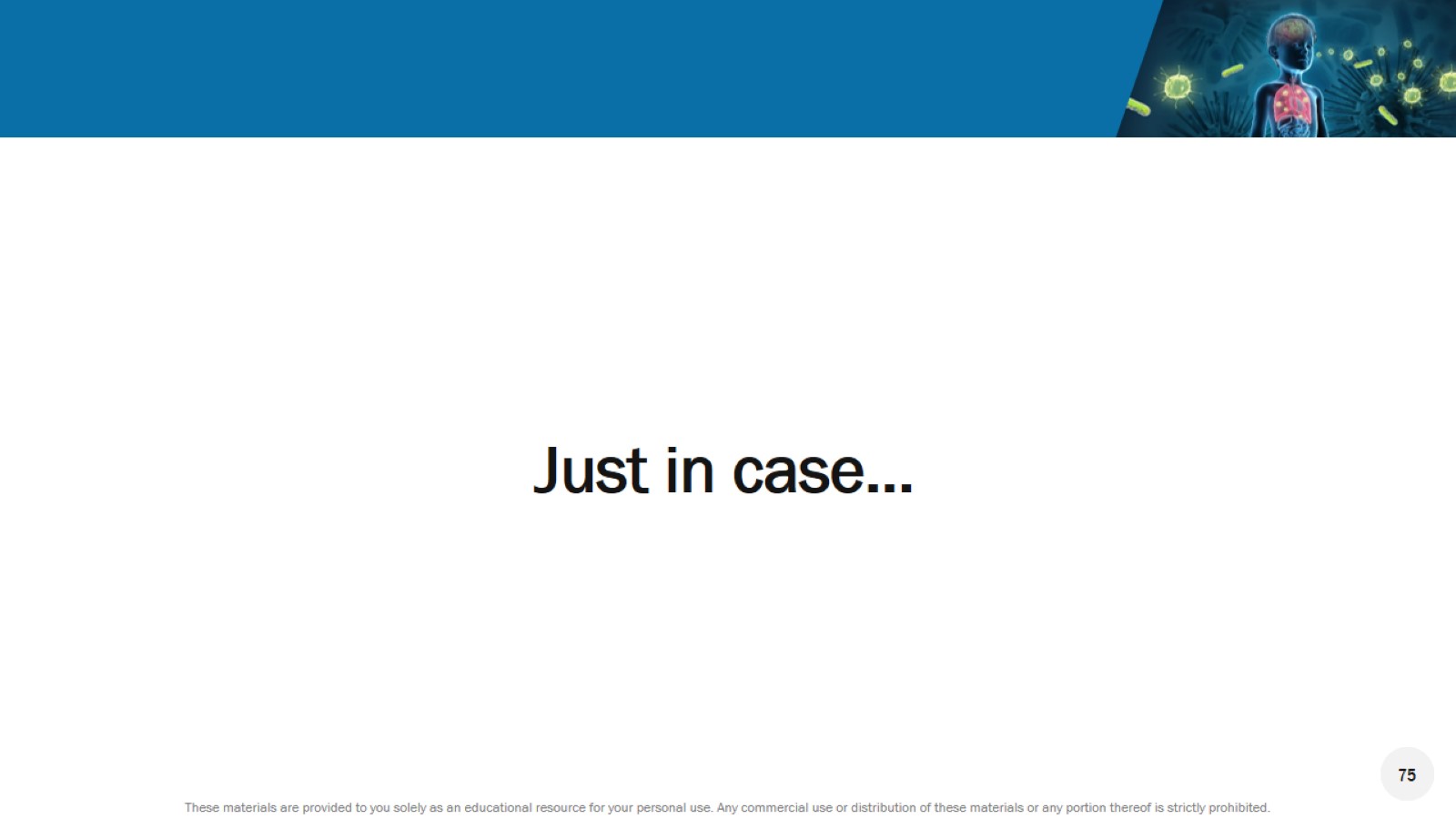 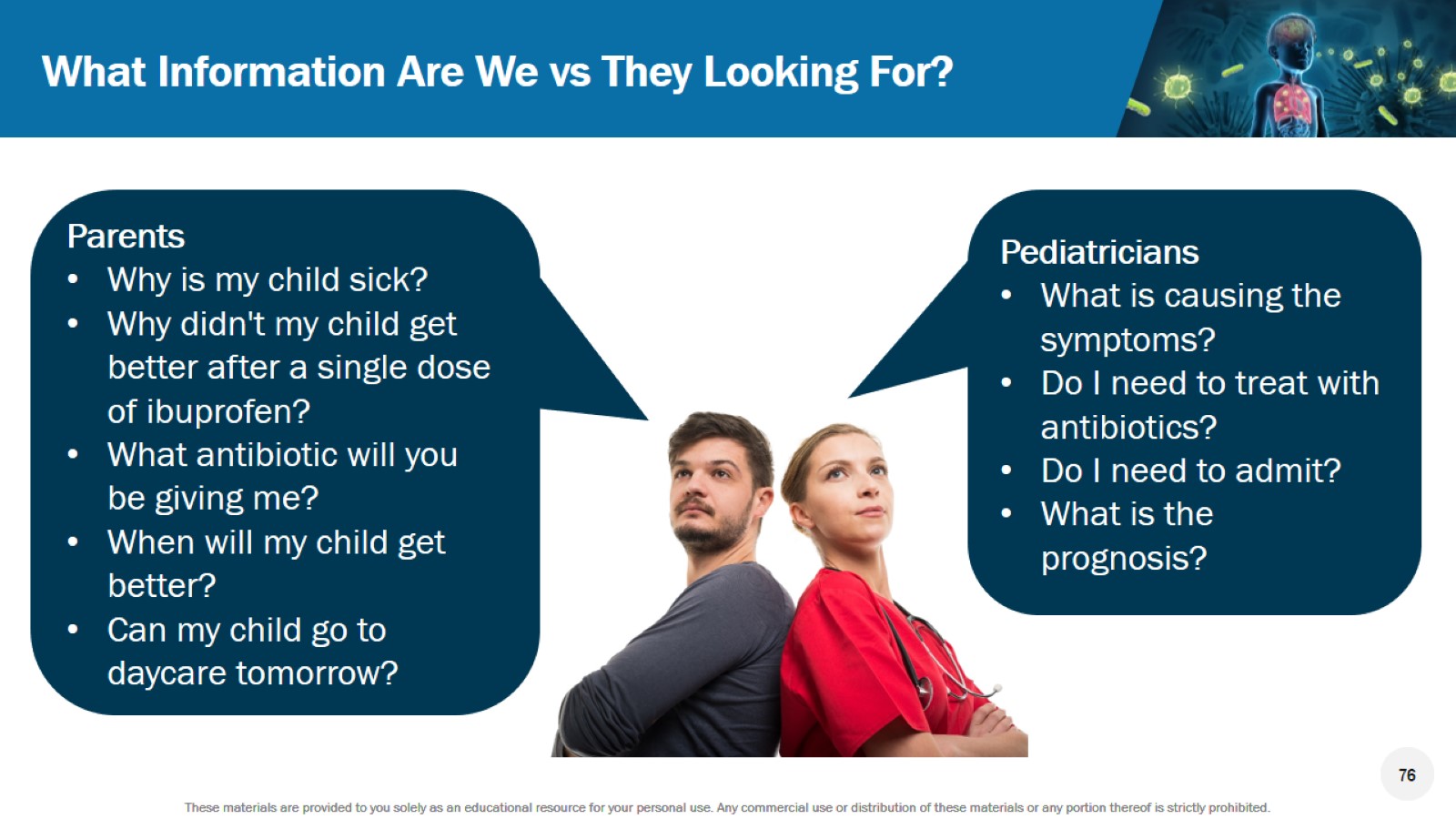 What Information Are We vs They Looking For?
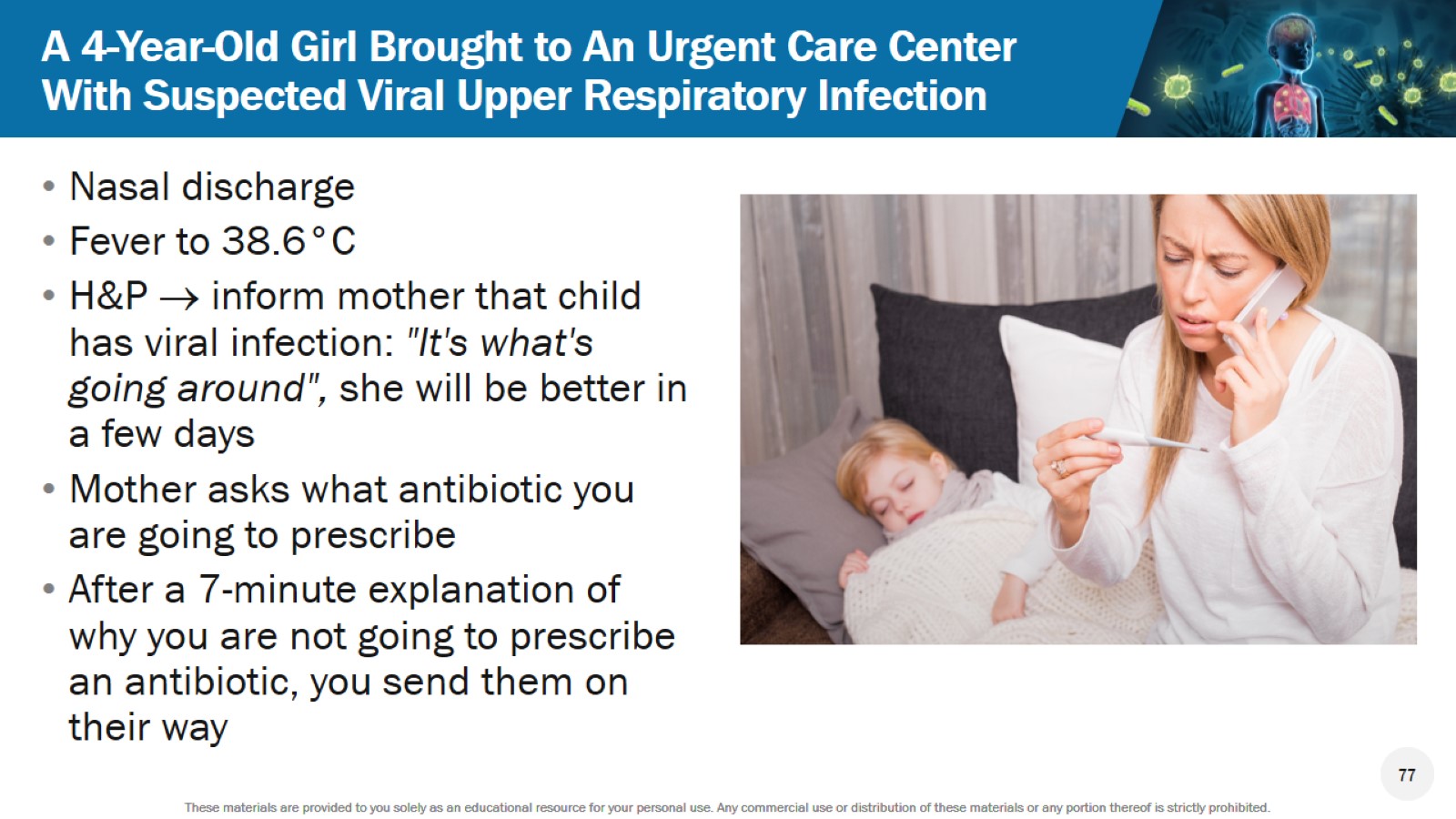 A 4-Year-Old Girl Brought to An Urgent Care Center With Suspected Viral Upper Respiratory Infection
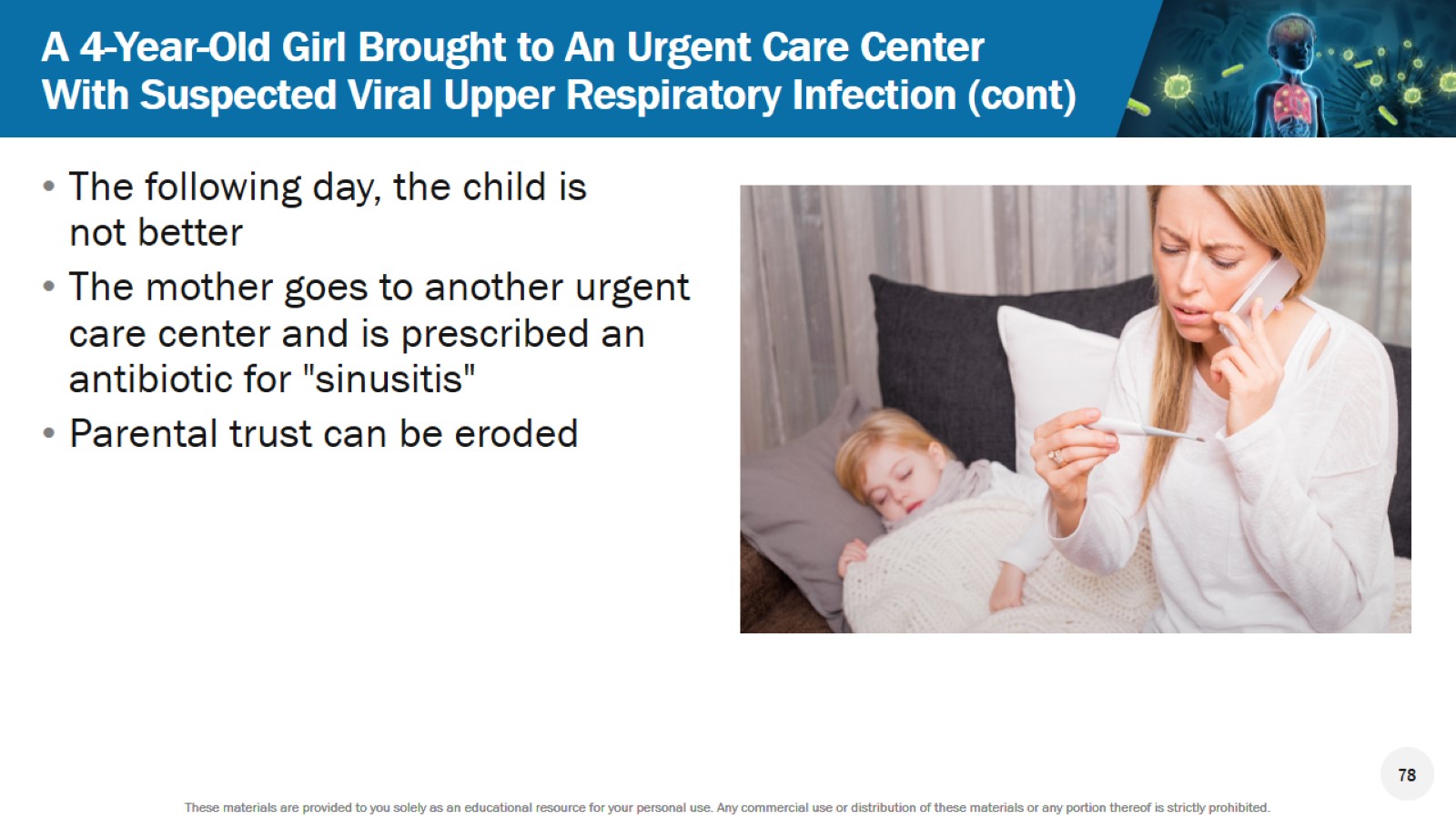 A 4-Year-Old Girl Brought to An Urgent Care Center With Suspected Viral Upper Respiratory Infection (cont)
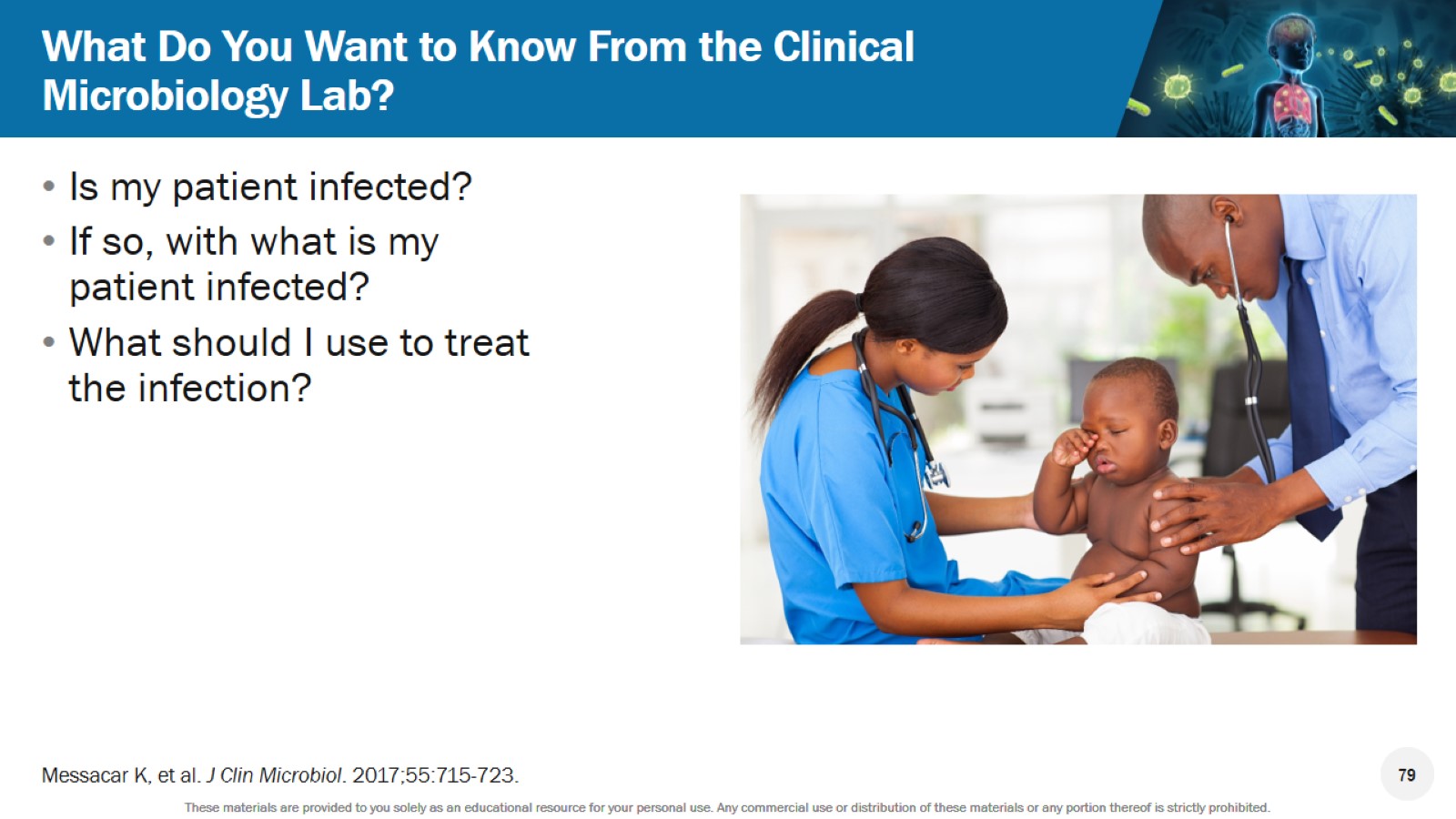 What Do You Want to Know From the Clinical Microbiology Lab?
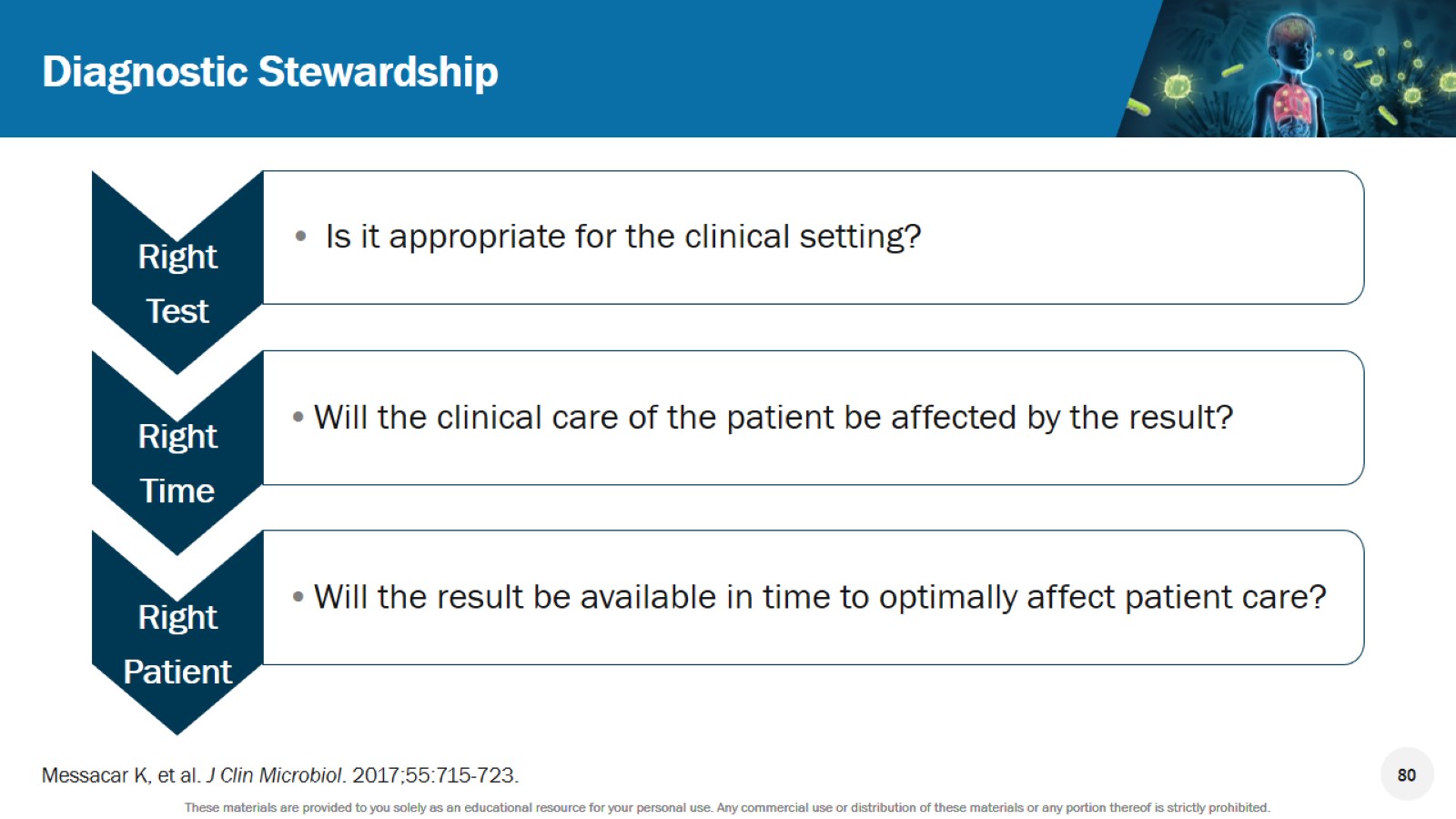 Diagnostic Stewardship
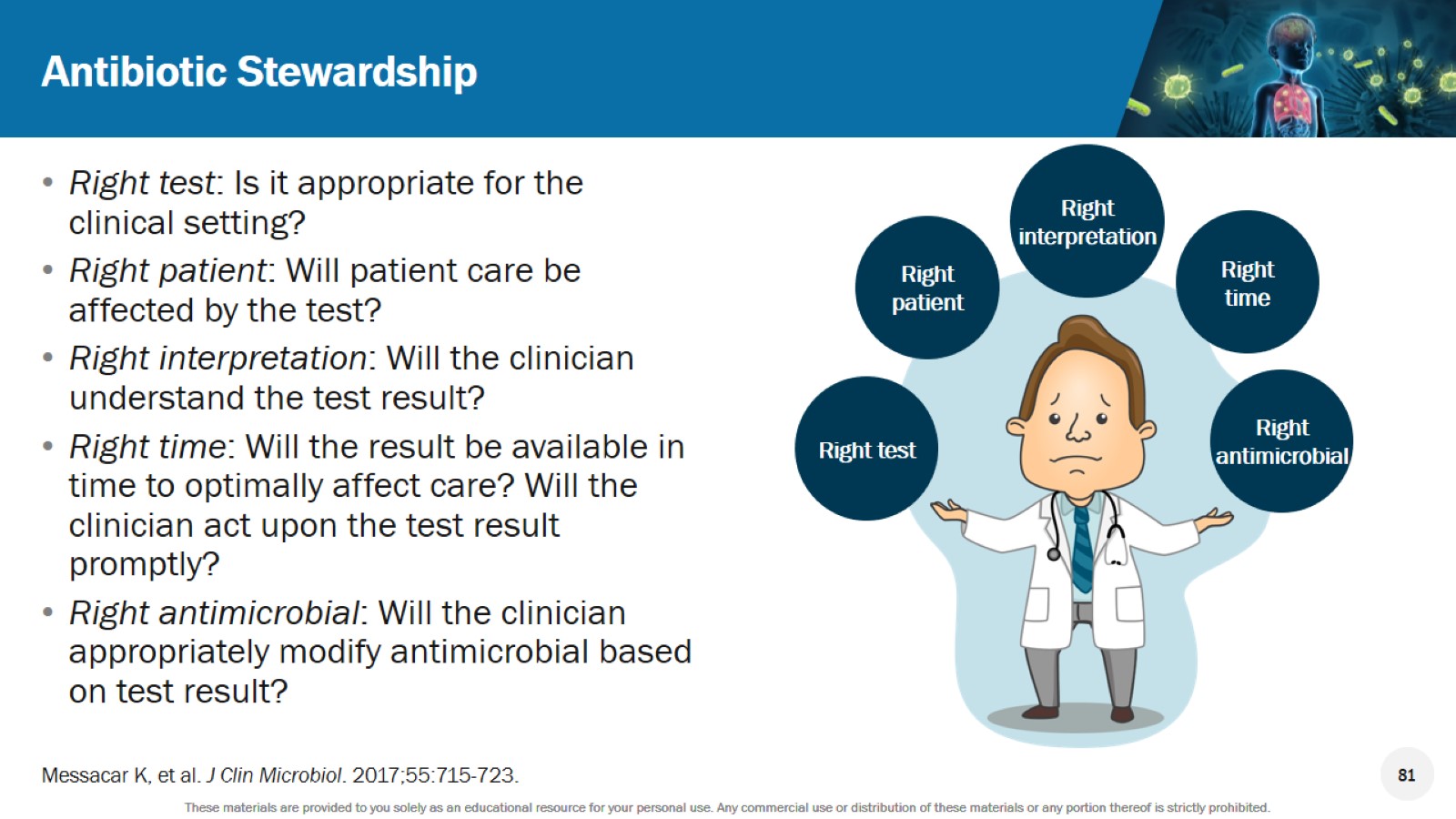 Antibiotic Stewardship
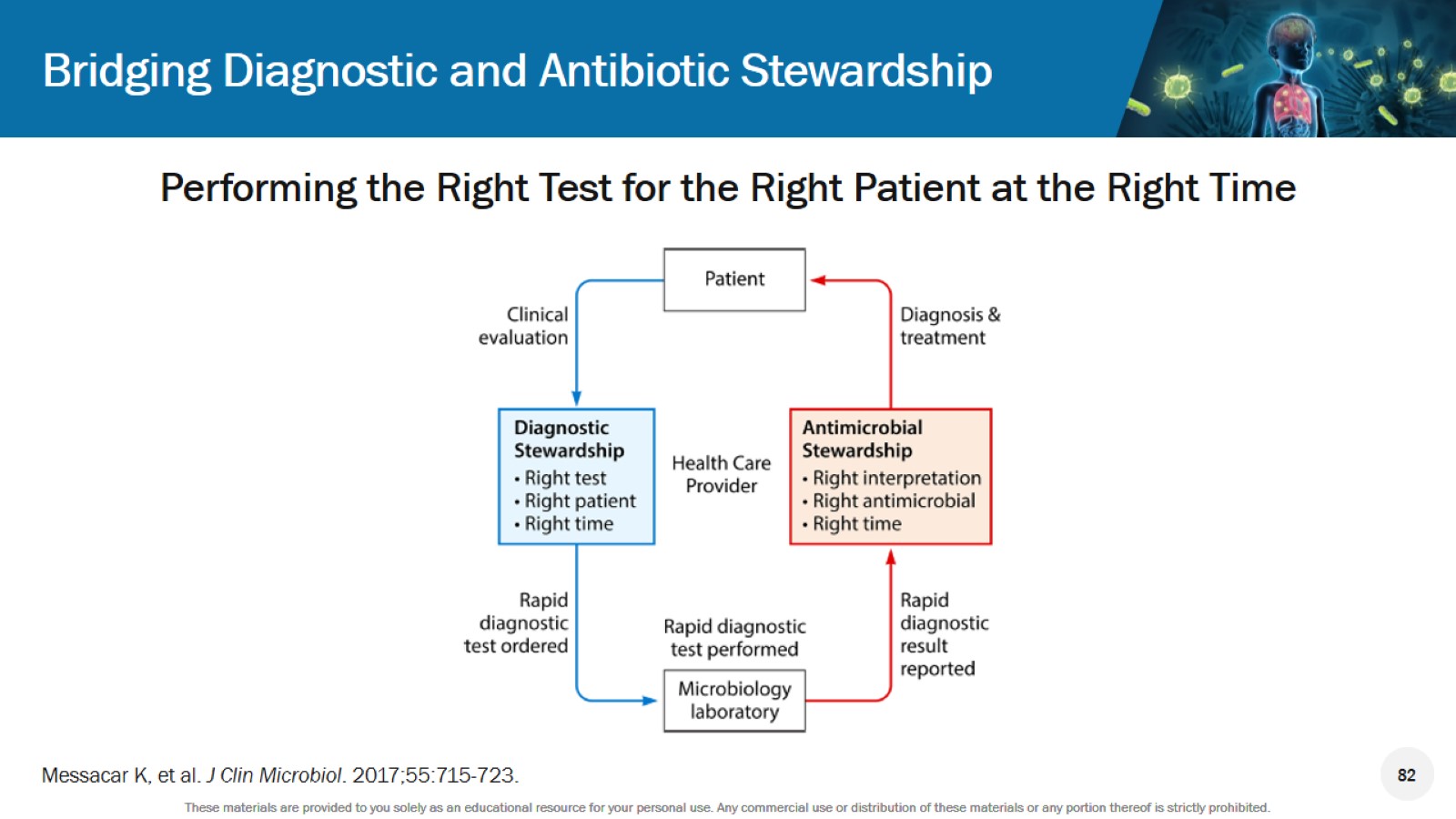 Bridging Diagnostic and Antibiotic Stewardship
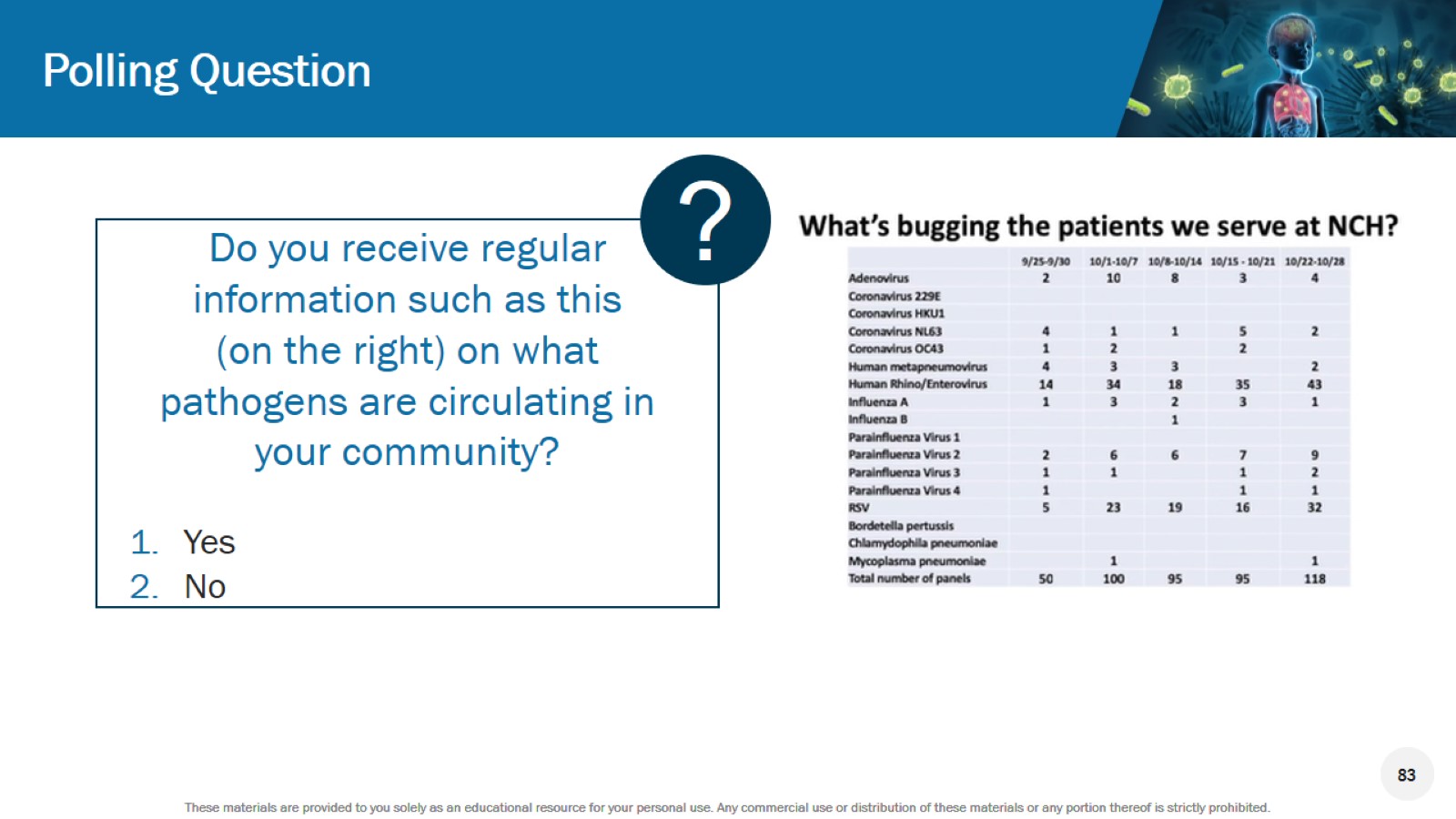 Polling Question
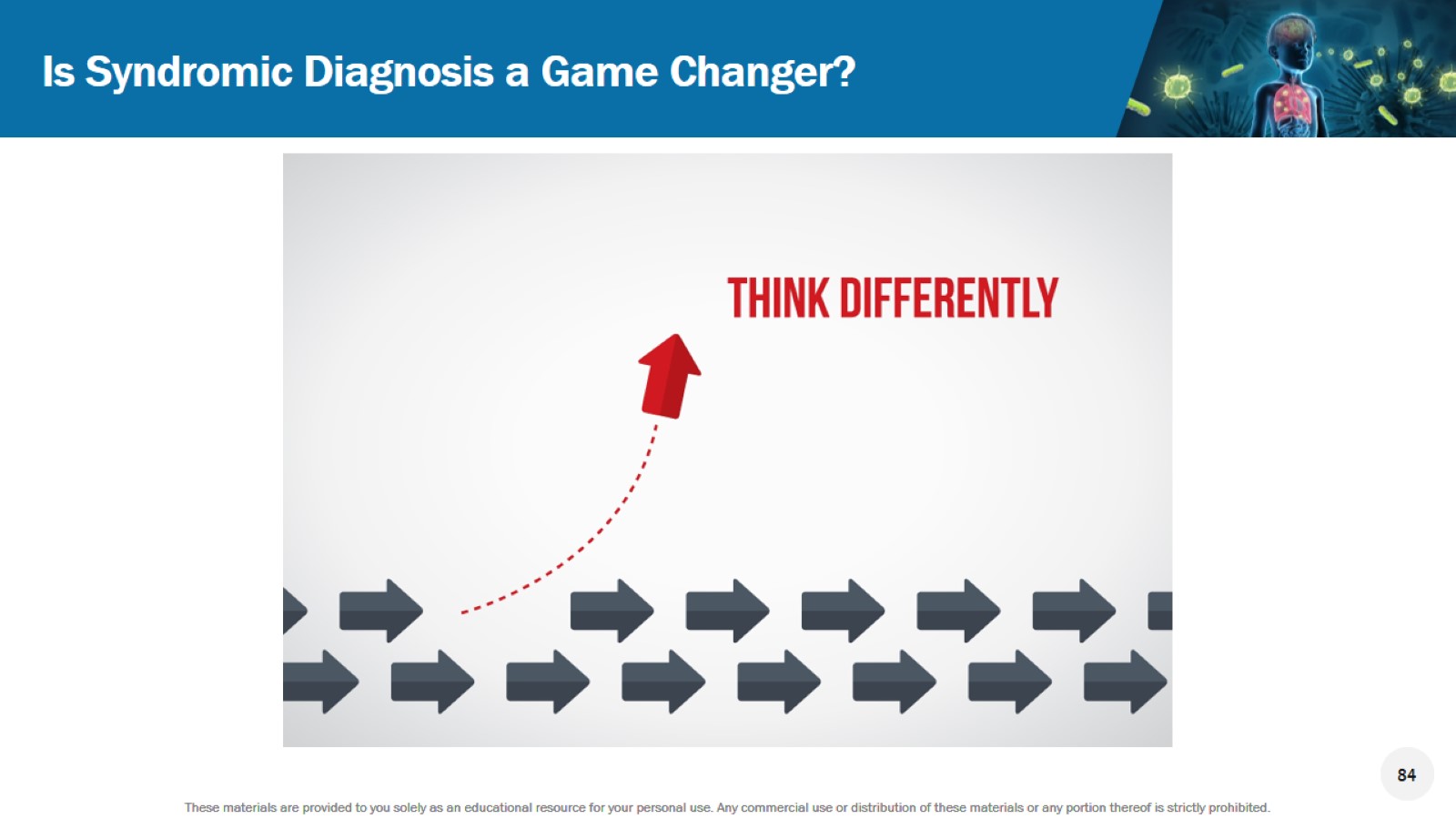 Is Syndromic Diagnosis a Game Changer?
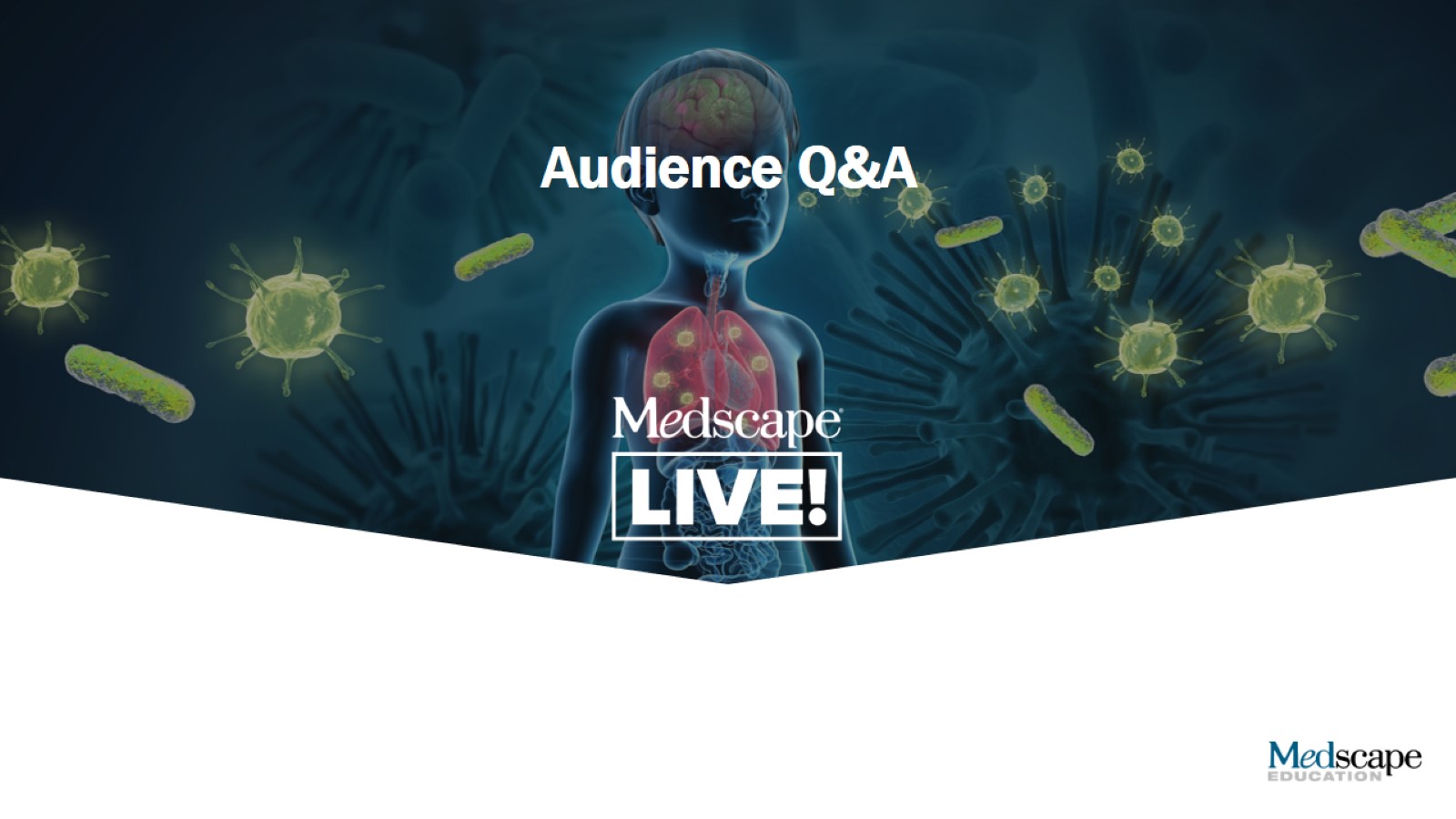 Audience Q&A
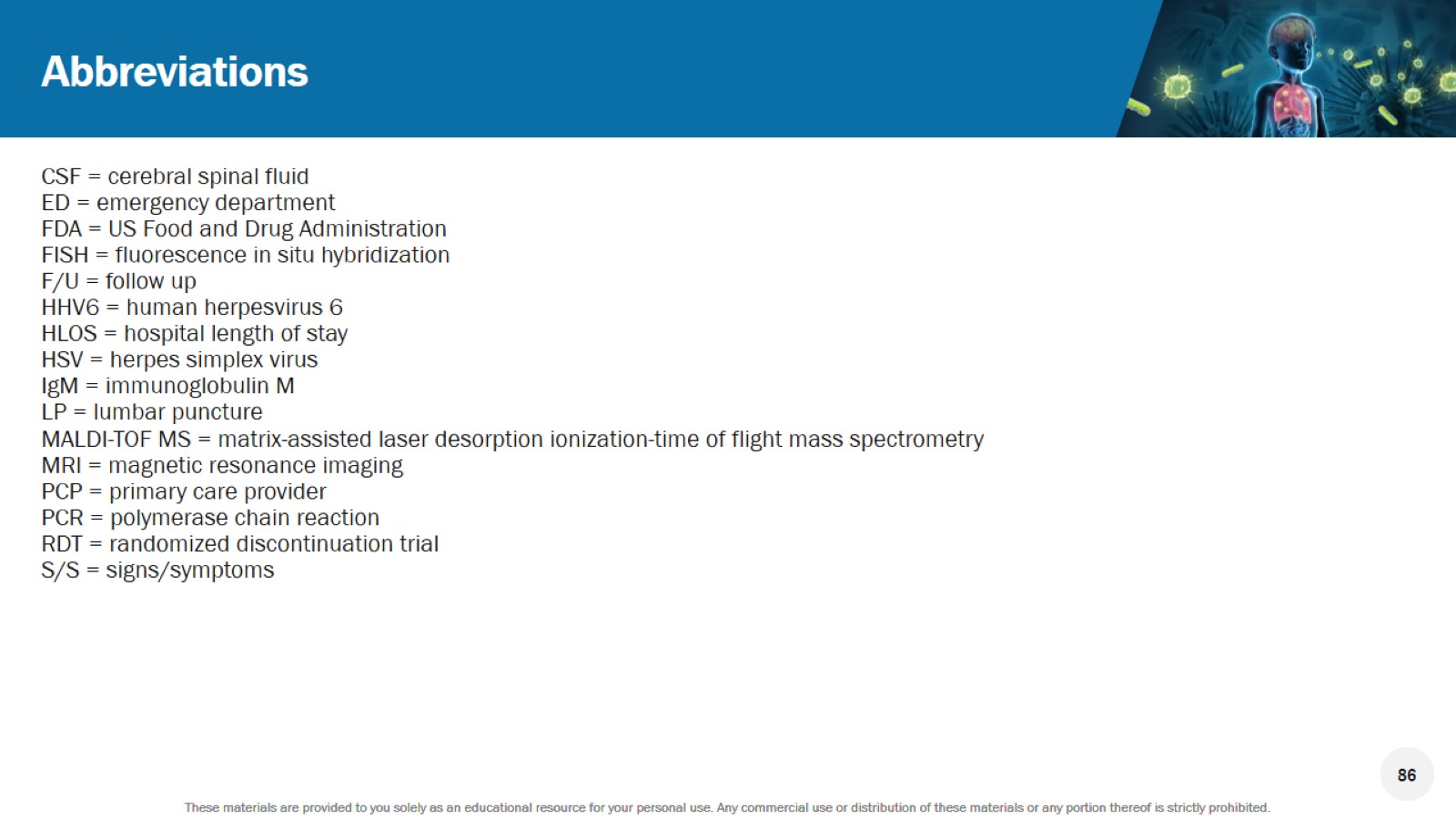 Abbreviations